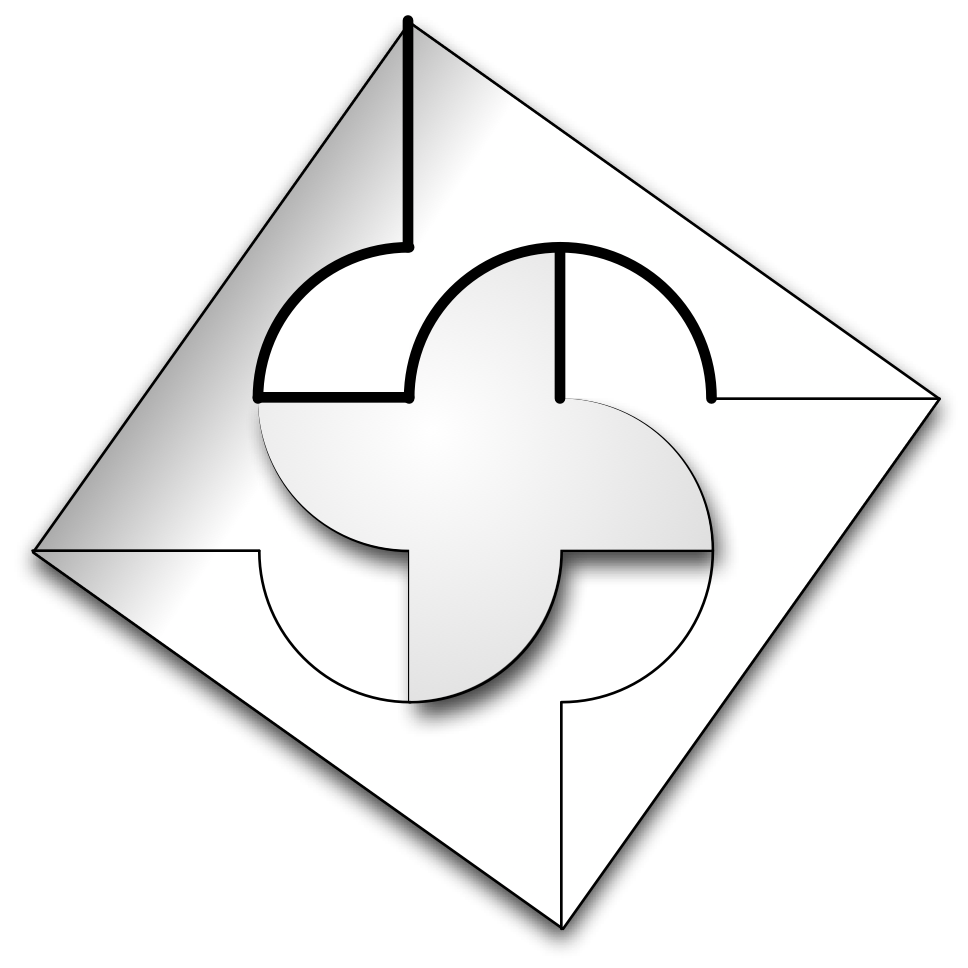 Managing Requirements
doug murray consulting
Getting the Right Requirements Right
doug murray
february 9, 2017
1
system architect
Agenda
Why Requirements?
Writing Requirements
Requirements of Good Requirements
Where Do We Find Them?
Organizing Them
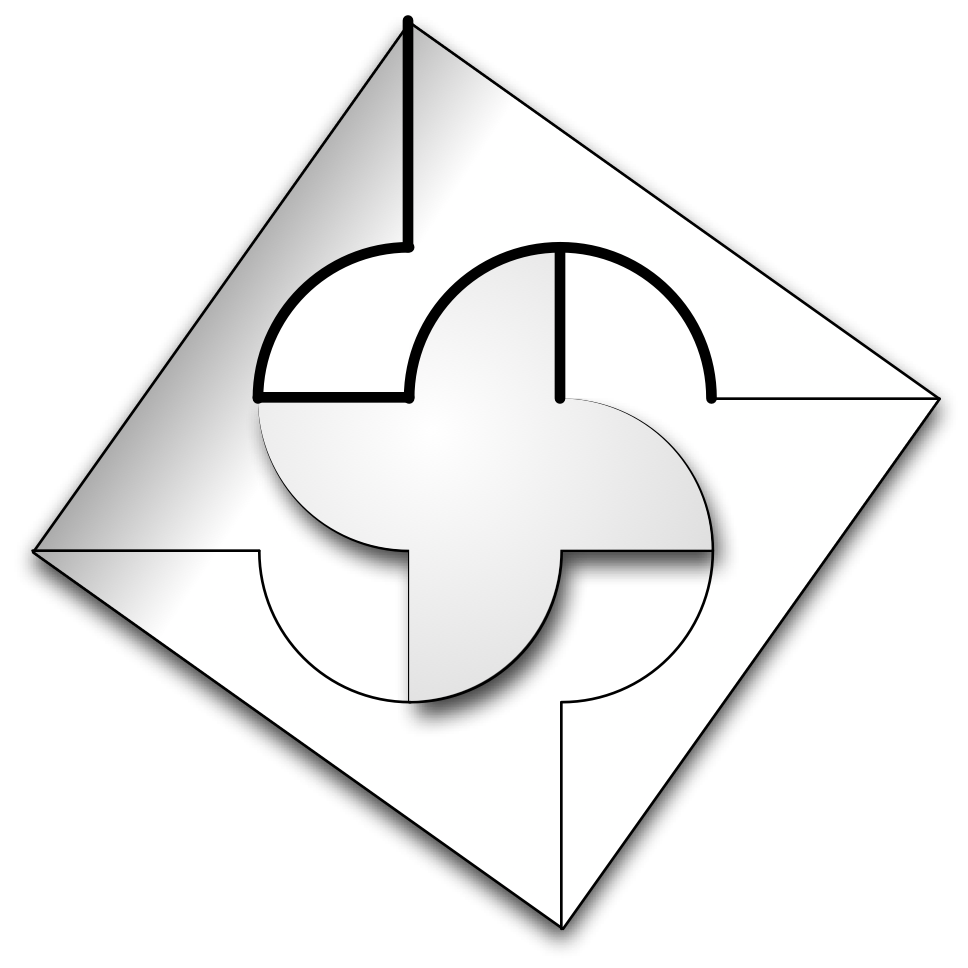 doug murray
february 9, 2017
doug murray consulting
2
system architect
Agenda
Why Requirements?
Writing Requirements
Requirements of Good Requirements
Where Do We Find Them?
Organizing Them
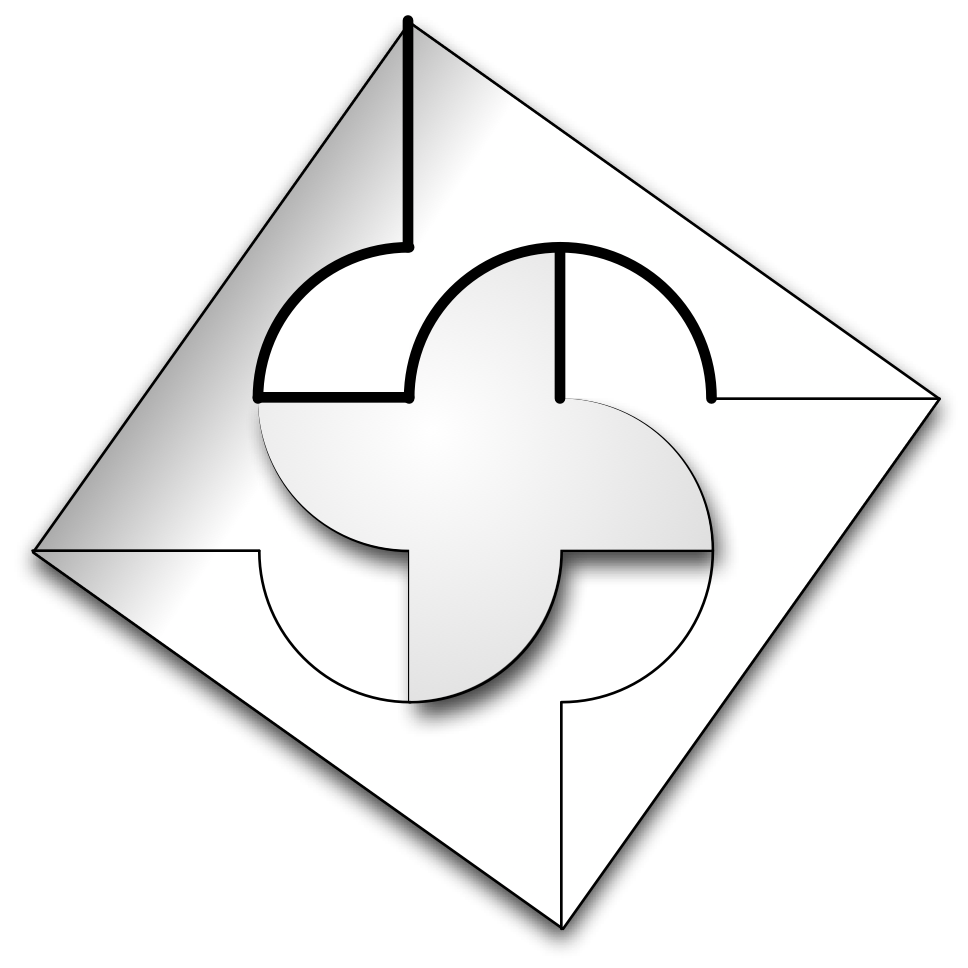 doug murray
february 9, 2017
doug murray consulting
3
system architect
Why Do We Need Requirements?
Gathering and understanding requirements make projects more predictable
Bad requirements historically account for most of the rework done later in the project
Reducing the number of defects caused by poor requirements can yield a 7 to 1 return on investment
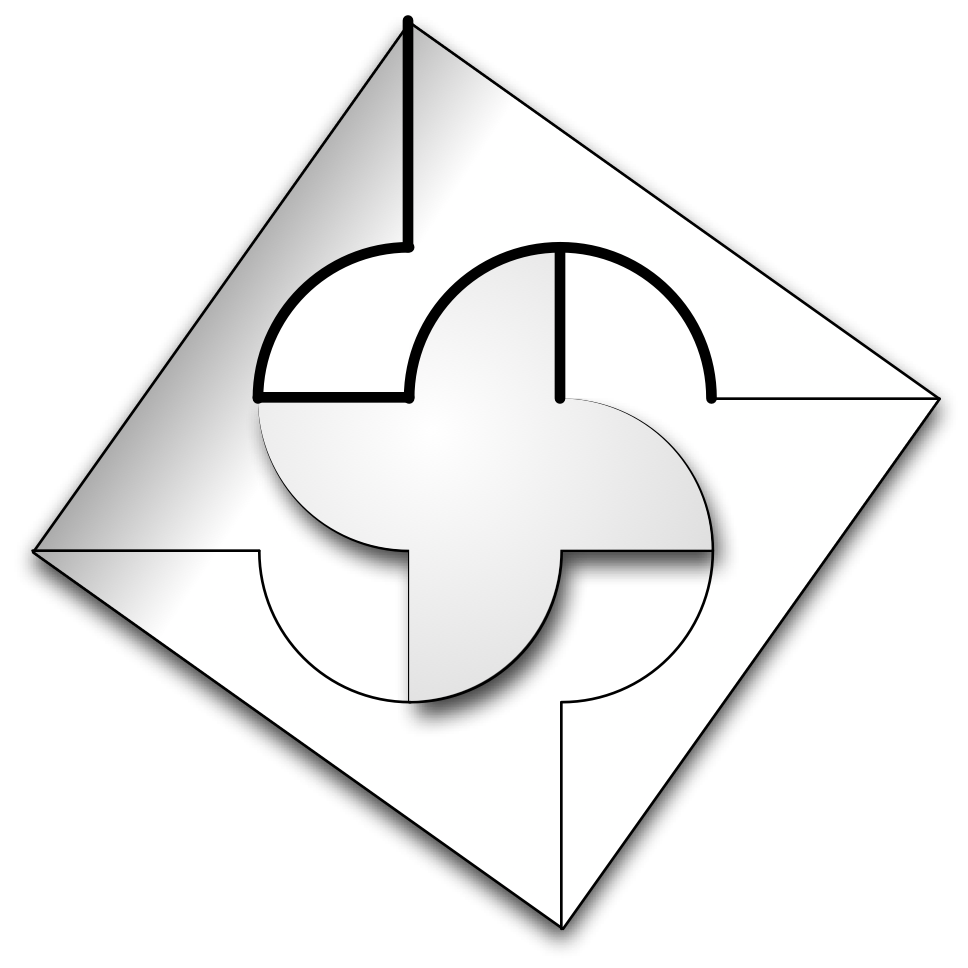 doug murray
february 9, 2017
february 9, 2017
doug murray consulting
4
system architect
[Speaker Notes: Sounds good, but to better understand this we should start at the top, with the basics.]
Why Do We Need Requirements?
Marketing Specified
Management Approved
Engineering Designed
Manufacturing Built
Service Installed
Customer Wanted
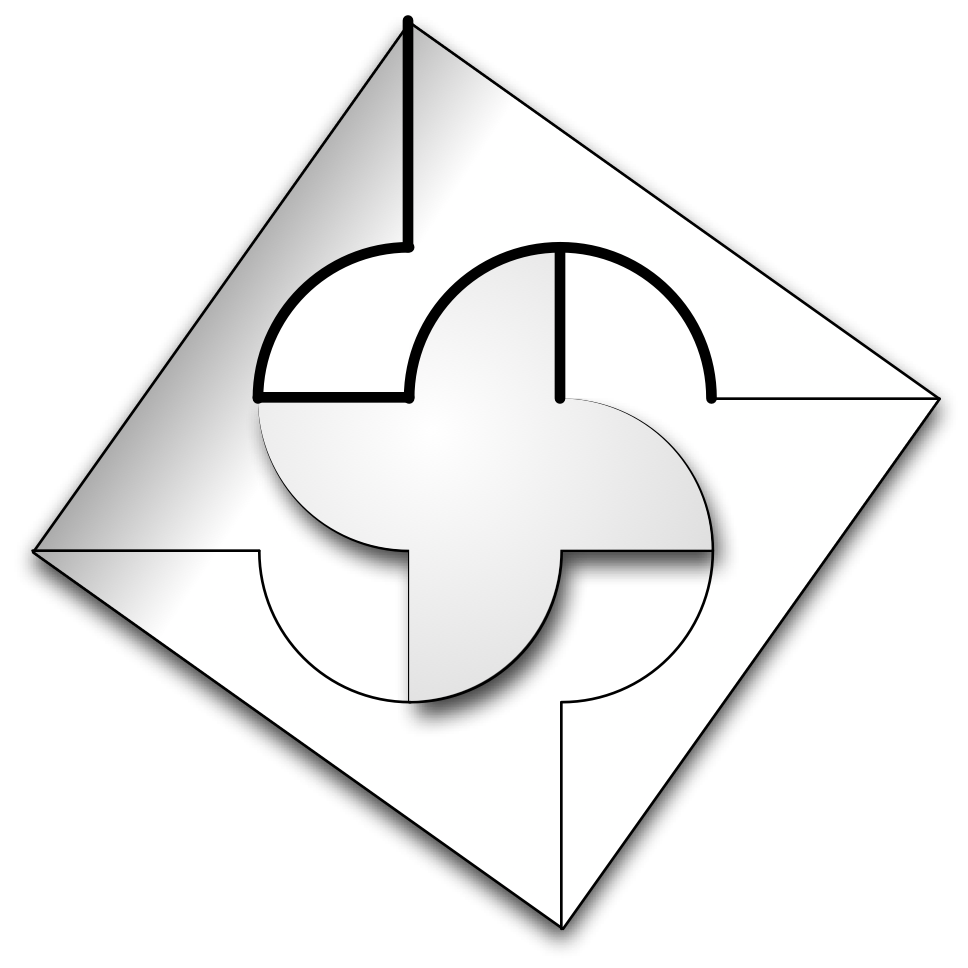 doug murray
february 9, 2017
doug murray consulting
5
system architect
[Speaker Notes: Communicating requirements is as important as creating them.
Consider the parents who want a tree swing built for their three young children.  Marketing just hears the “three” and specifies something odd.  When presenting the idea informally to management, they have a different idea of “support for three”.  Engineering compares the management order with the marketing requirements and realizes the support for three is probably supposed to be a horizontal design as marketing intended, instead of the vertical orientation that management ordered.  The designer transfers the new horizontal-based design to manufacturing, who instantly see that the designer’s definition of horizontal is silly and creates a real horizontal solution to support three youngsters.  As the service team installs the product, they see it isn’t practical and make a field modification to make it usable.  The customer sees the result and goes back to the company with more detail.]
Why Are Requirements So Important?
Most Project Work is Best Driven By Requirements
The product should provide only what is required of it,no more and no less
Architecture and Design come directly from requirements
All system-level tests relate directly to requirements
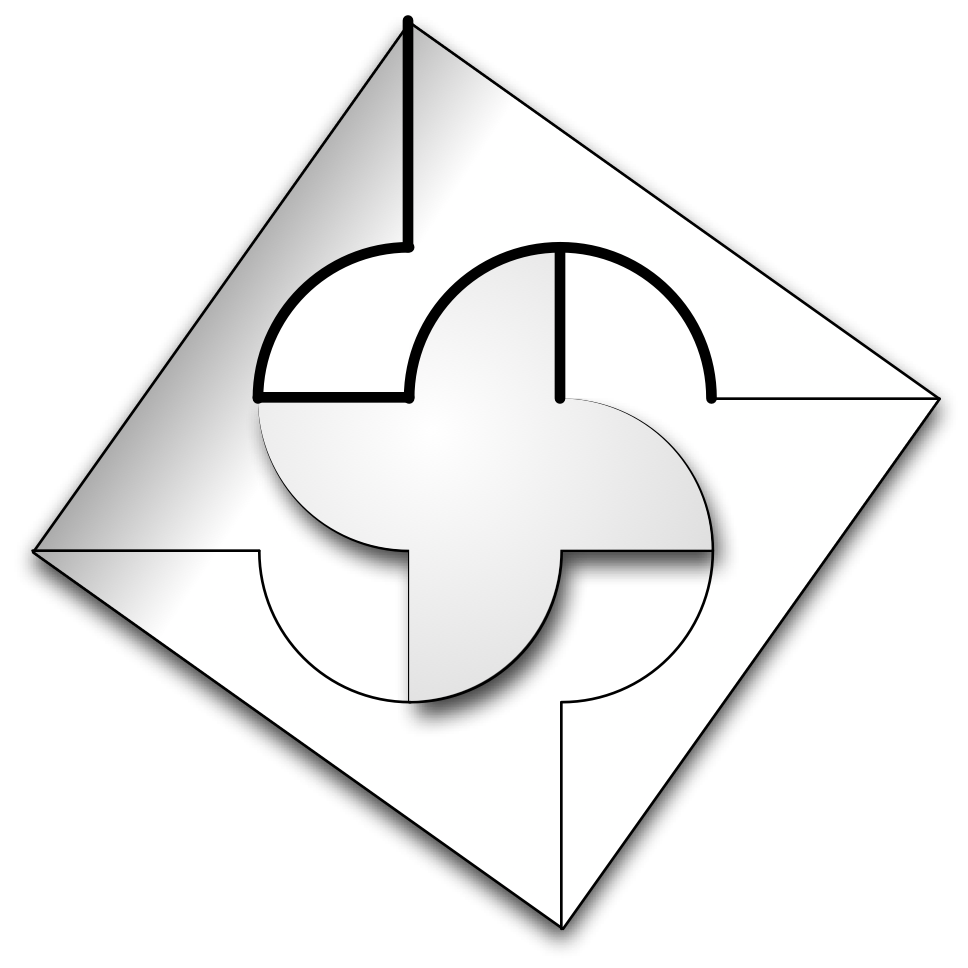 doug murray
february 9, 2017
doug murray consulting
6
system architect
Why Are Requirements So Important?
Customer Acceptance Tests, Product Validation and System Verification are all based on meeting requirements

This presentation deals with a more intensive, rigorous environment intended to develop large medical devices
Smaller projects or those for an unregulated industry will still benefit from many of these ideas

Good Management Practices, Good Engineering Practices
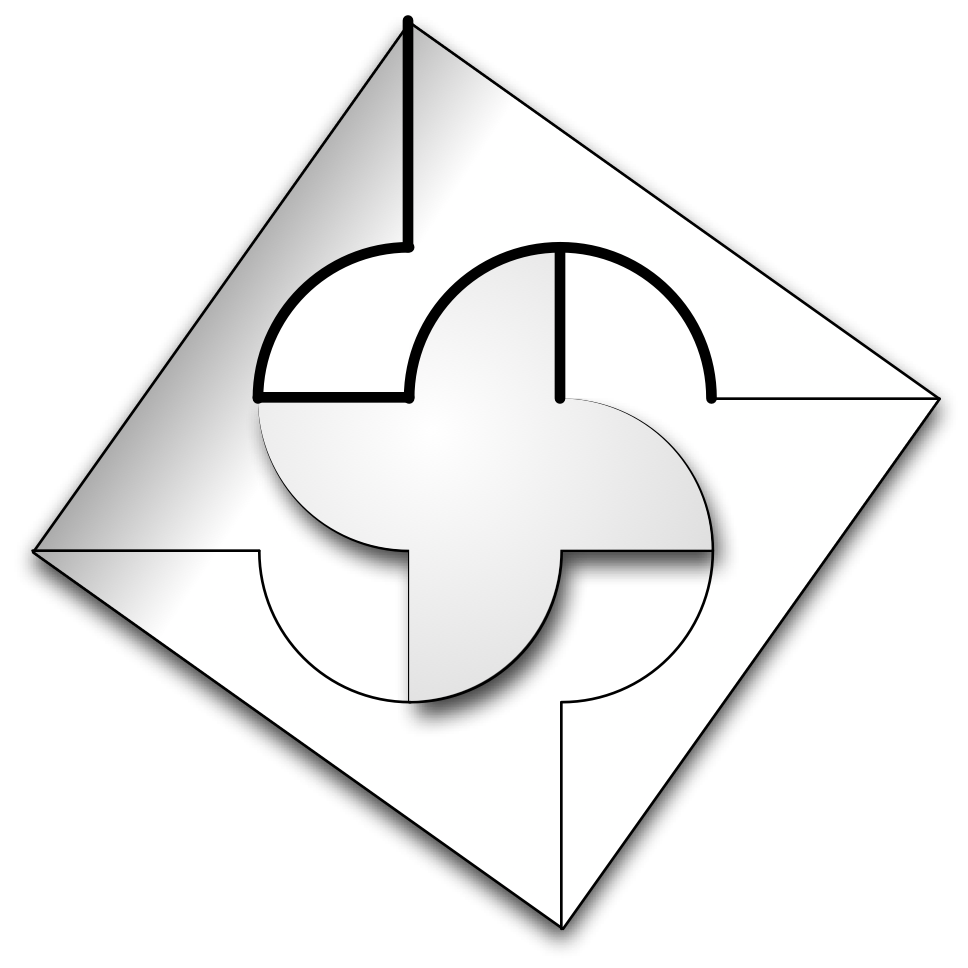 doug murray
february 9, 2017
doug murray consulting
7
system architect
Definitions
Some Basics for Our Purposes
Project
the management of people, material and procedures to produce a product
Product
something our business or institution needs to produce
System
the technical part of the product that we will design, build and test
They Each Have Requirements
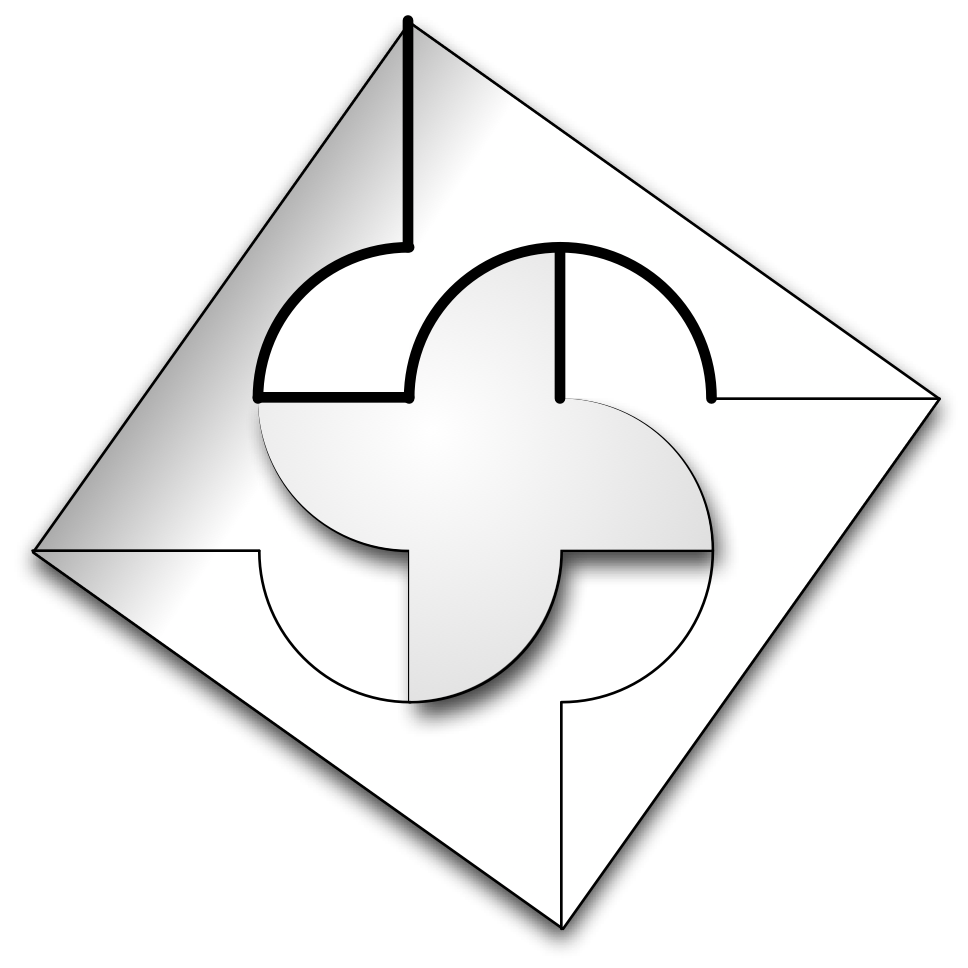 doug murray
february 9, 2017
february 9, 2017
doug murray consulting
8
system architect
[Speaker Notes: The Product has customer, marketing or business requirements.  Project management has budget, schedule and “performance” requirements.  System has technical requirements]
Agenda
Why Requirements?
Writing Requirements
Requirements of Good Requirements
Where Do We Find Them?
Organizing Them
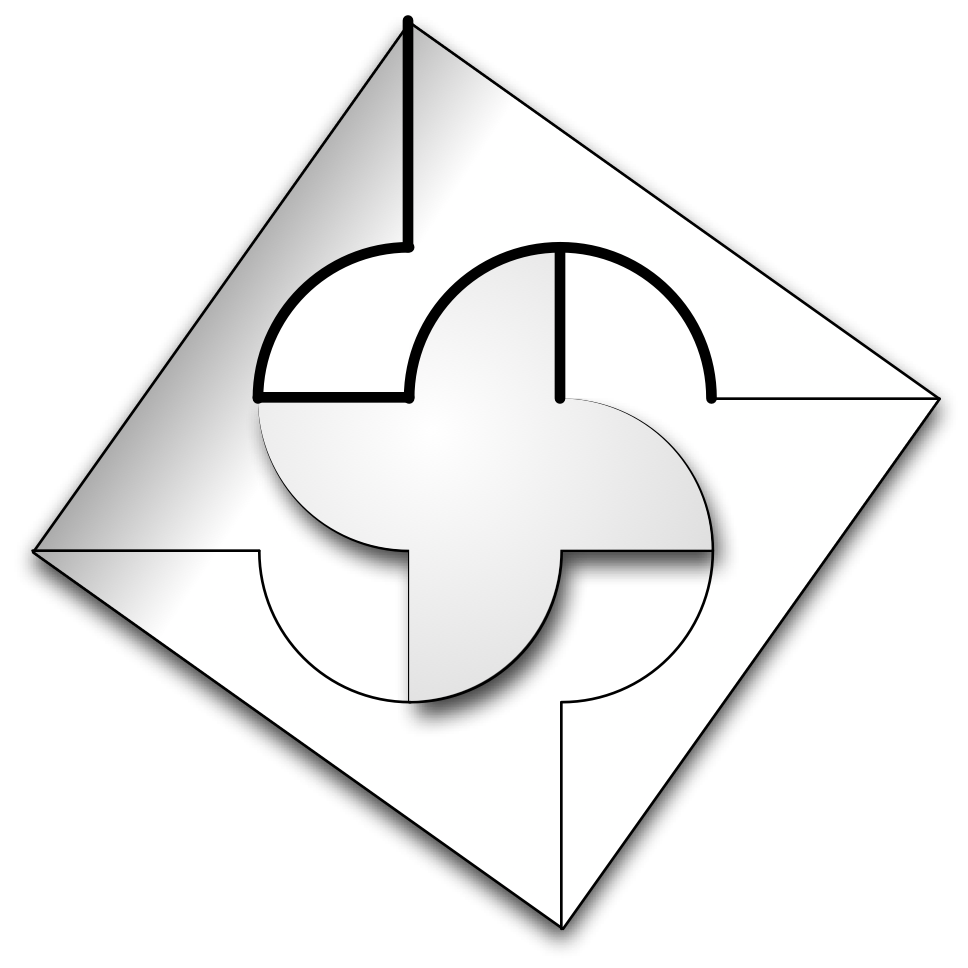 doug murray
february 9, 2017
doug murray consulting
9
system architect
Agenda
Why Requirements?
Writing Requirements
Requirements of Good Requirements
Where Do We Find Them?
Organizing Them
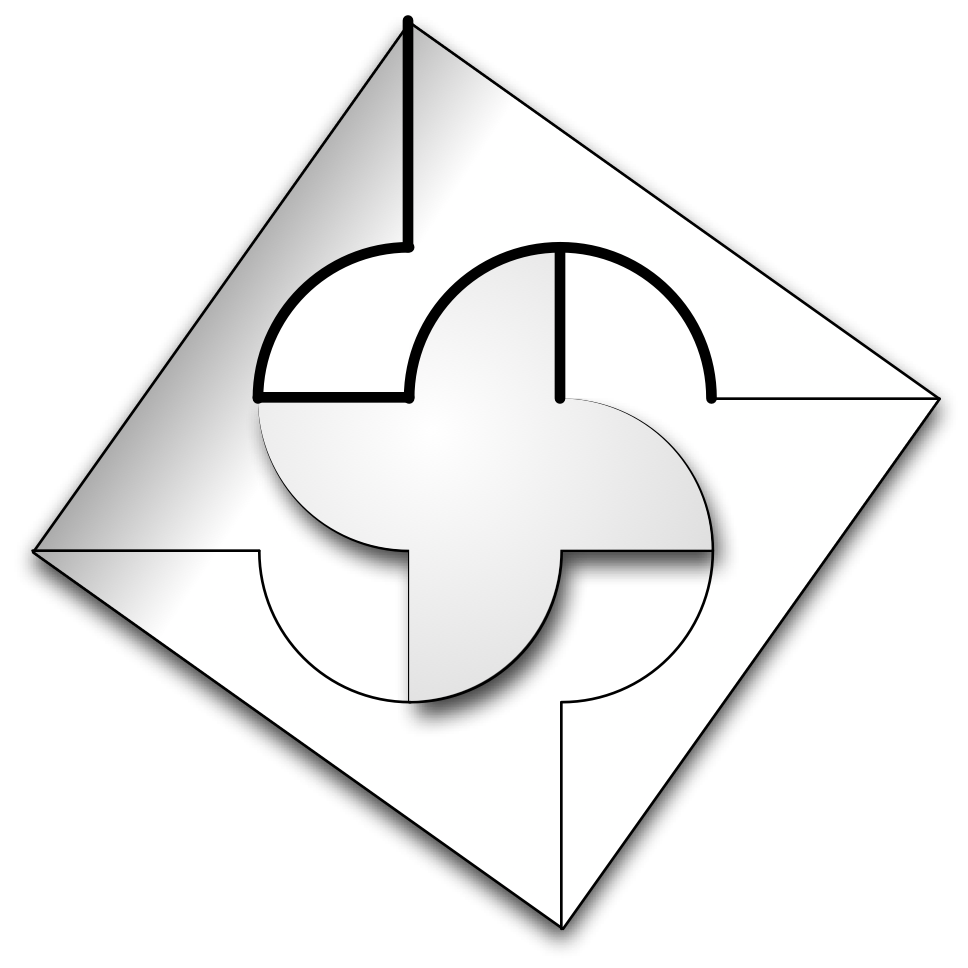 doug murray
february 9, 2017
doug murray consulting
10
system architect
Types of Requirements
Let’s consider two broad categories ofRequirements for the Product and the System
Functional
What the System will do
Non-Functional
How well the System does it
Formal requirements are expressed with the word “shall”
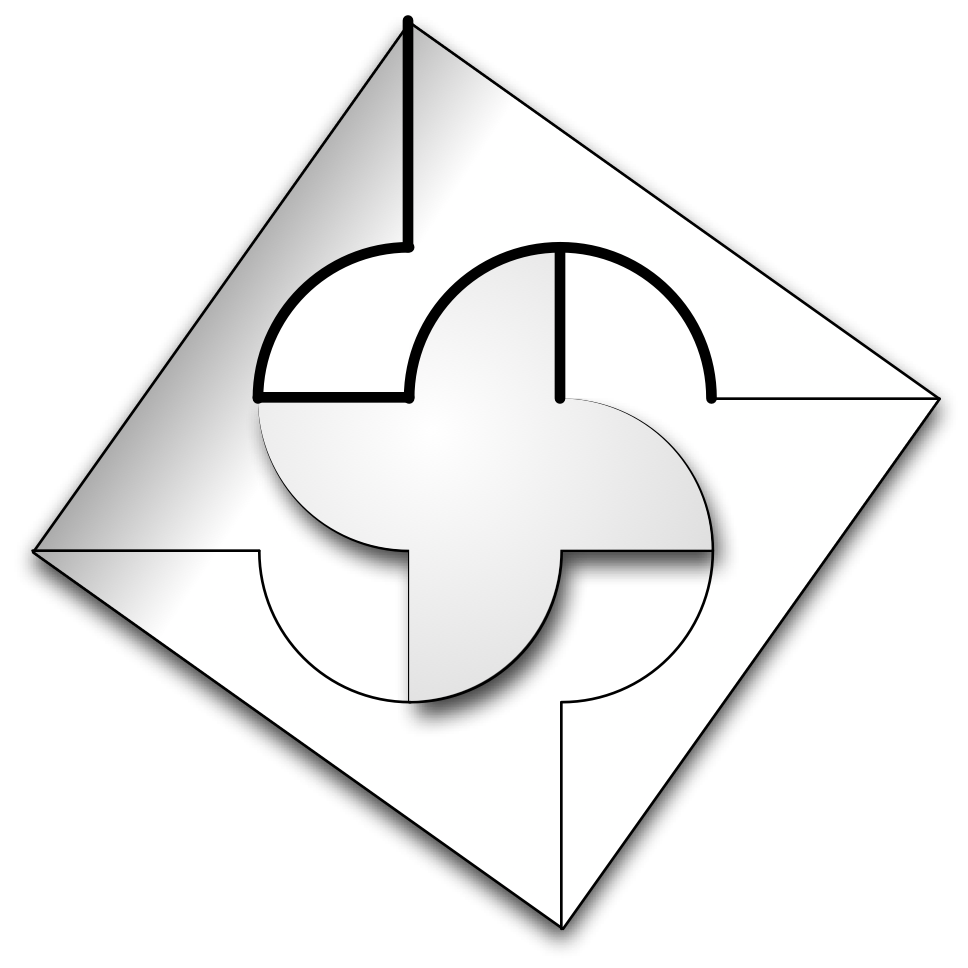 doug murray
february 9, 2017
doug murray consulting
11
system architect
[Speaker Notes: If you’re like me, you won’t think the term “non-functional” is a good way to describe the system.  I like to think of these as the qualities the system must possess, but non-functional requirements is an accepted term in systems engineering.]
Examples
The automobile shall provide a mechanism to stop the motion of the vehicle
Functional
The automobile shall be capable of coming to a complete stop in less than three seconds when moving at a speed of 100 km/h
Non-Functional
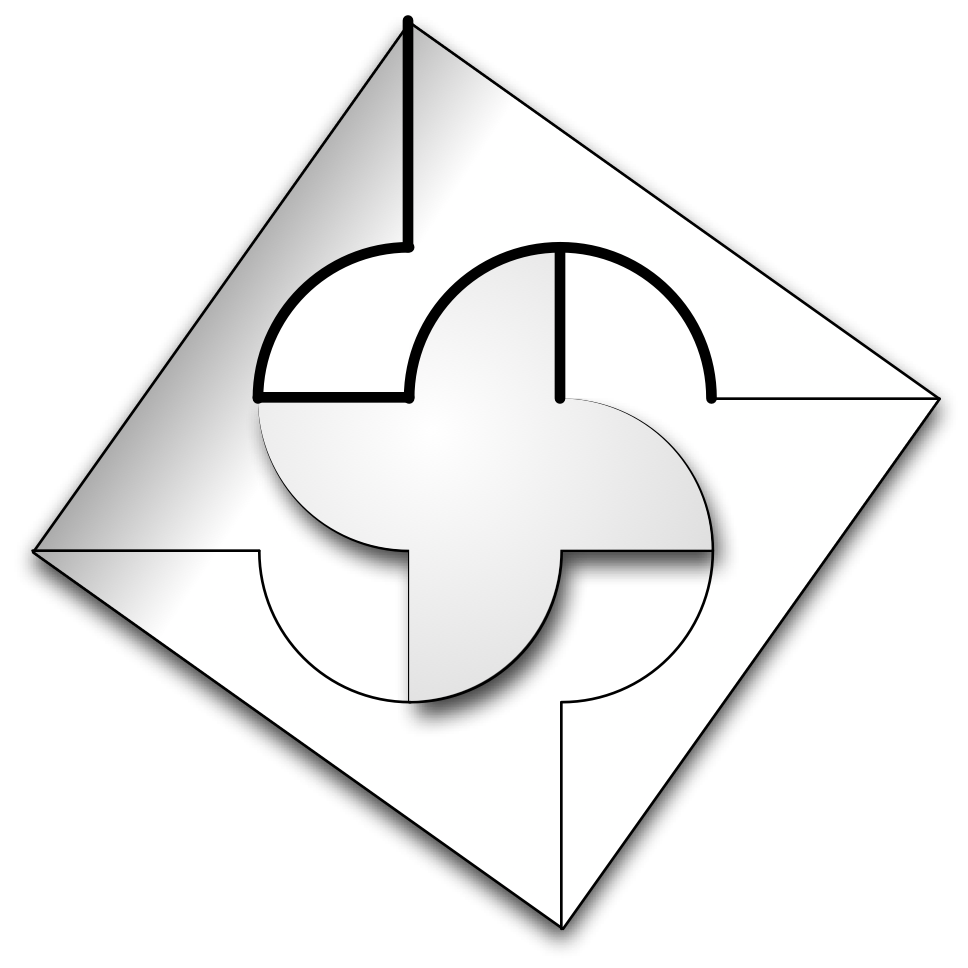 doug murray
february 9, 2017
doug murray consulting
12
system architect
Examples
The System shall provide a self-destruct mechanism
Functional
The self-destruct mechanism shall provide a delay of three seconds between the time of its activation and the time the system self-destructs
Non-Functional
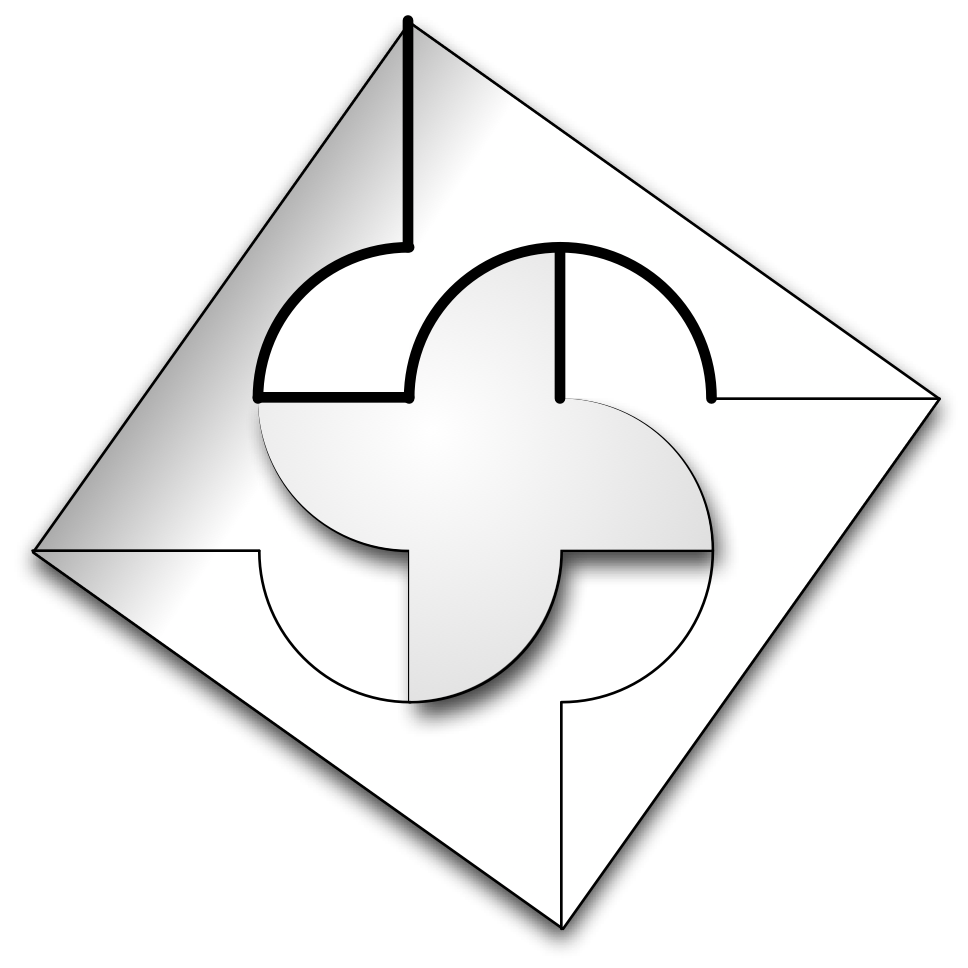 doug murray
february 9, 2017
doug murray consulting
13
system architect
Examples
The System shall start the process of producing electrons when the “Beam On” button is pressed
Functional
The System shall provide a visual indication that the “Beam On” button has been pressed within 200 milliseconds of the button being pressed
Non-Functional
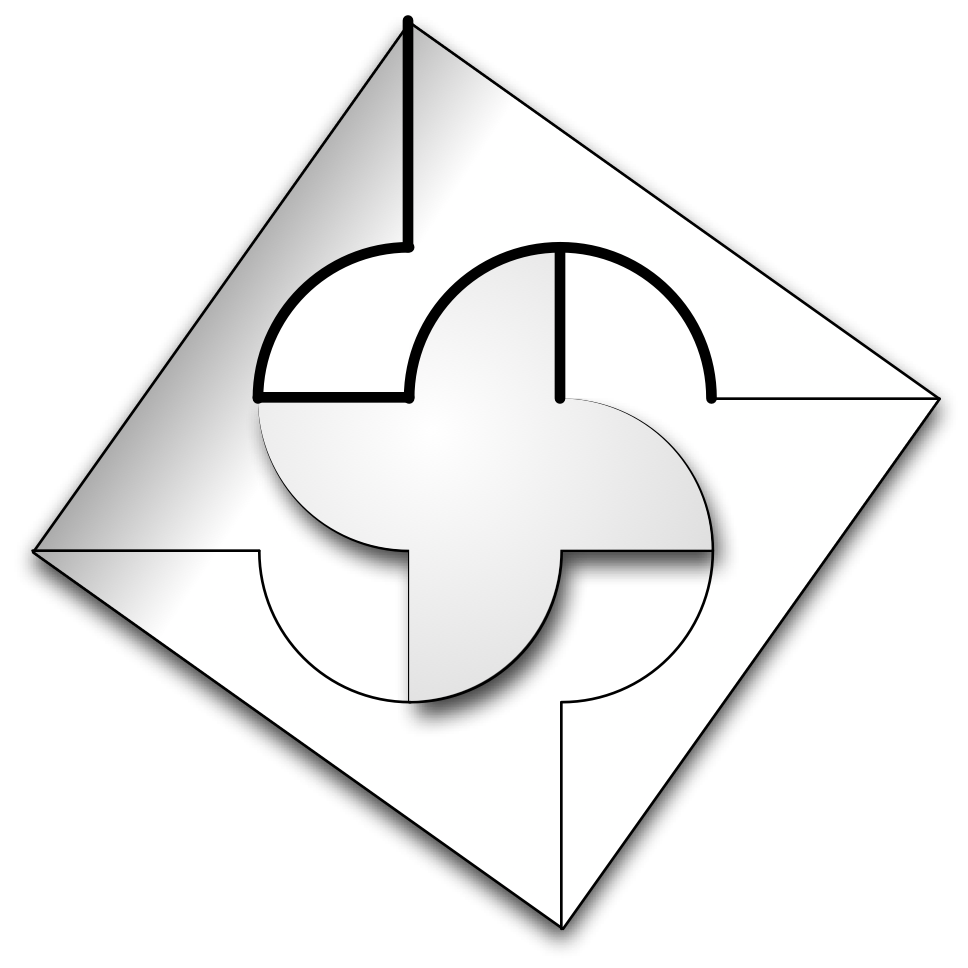 doug murray
february 9, 2017
doug murray consulting
14
system architect
Common Pitfalls
Anyone who has experience with or exposure to a certain technology tends to see requirements in terms of that technology

It is common to place constraints on a solution for inconsistent reasons
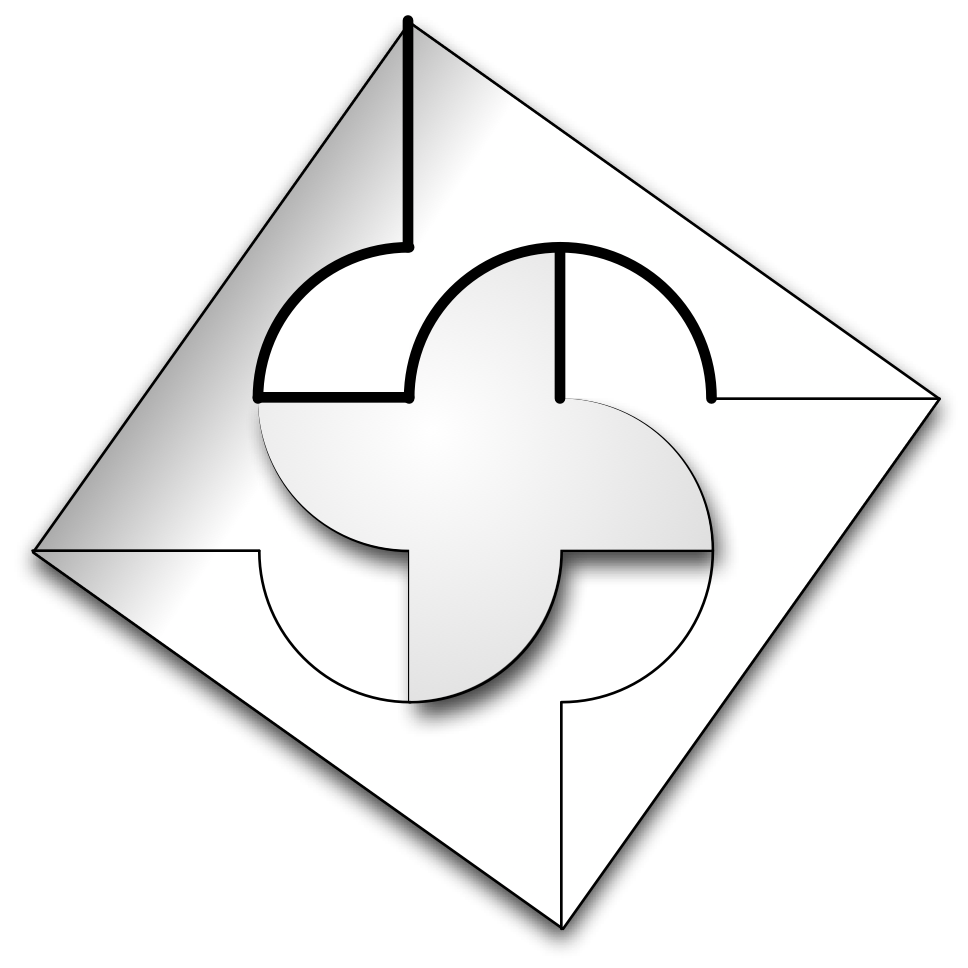 doug murray
february 9, 2017
doug murray consulting
15
system architect
Common Pitfalls
Requirements need to specify what is required, not how it should be implemented

The trend analysis system shall have a userinterface running on Windows Vista using astandard Dell desktop computer

Backwards compatibility with existing systems should be treated as Design Constraints, not testable requirements
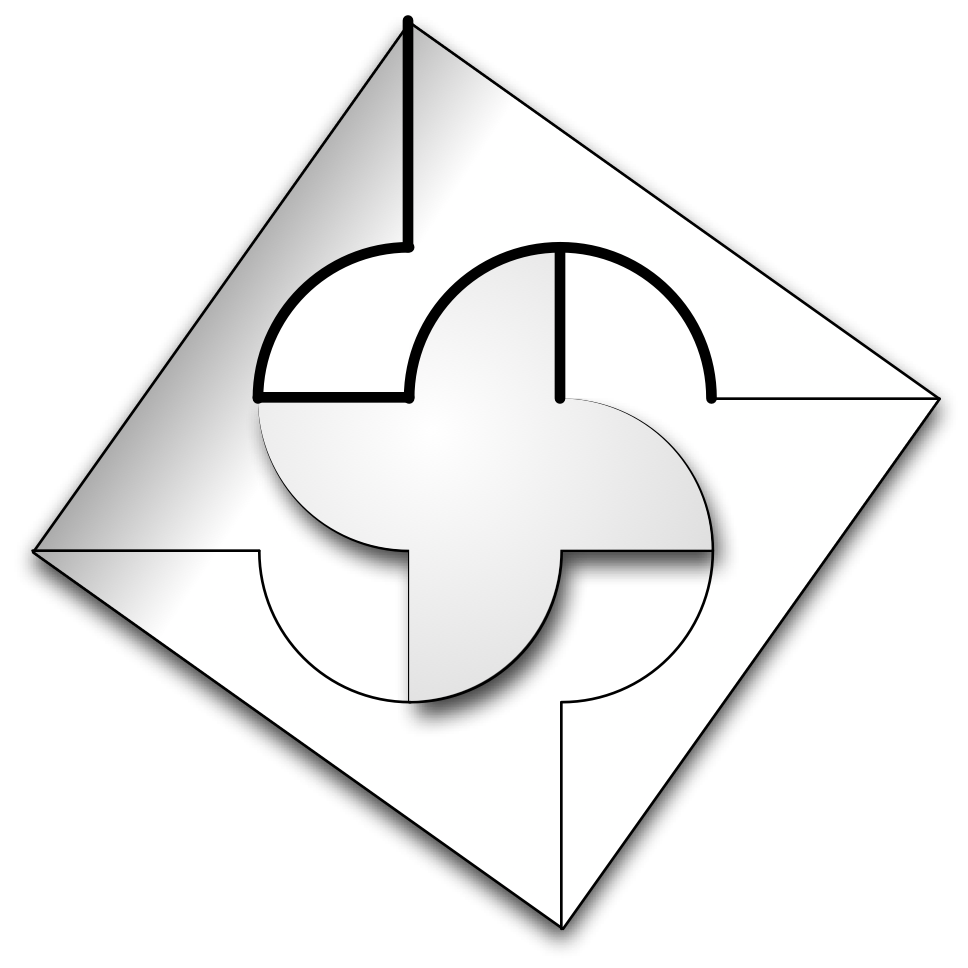 doug murray
february 9, 2017
doug murray consulting
16
system architect
Common Pitfalls
Requirements should be able to stand on their own, independent of the context in which they appear

That software shall have an operating mode thatcomplies with the following requirements
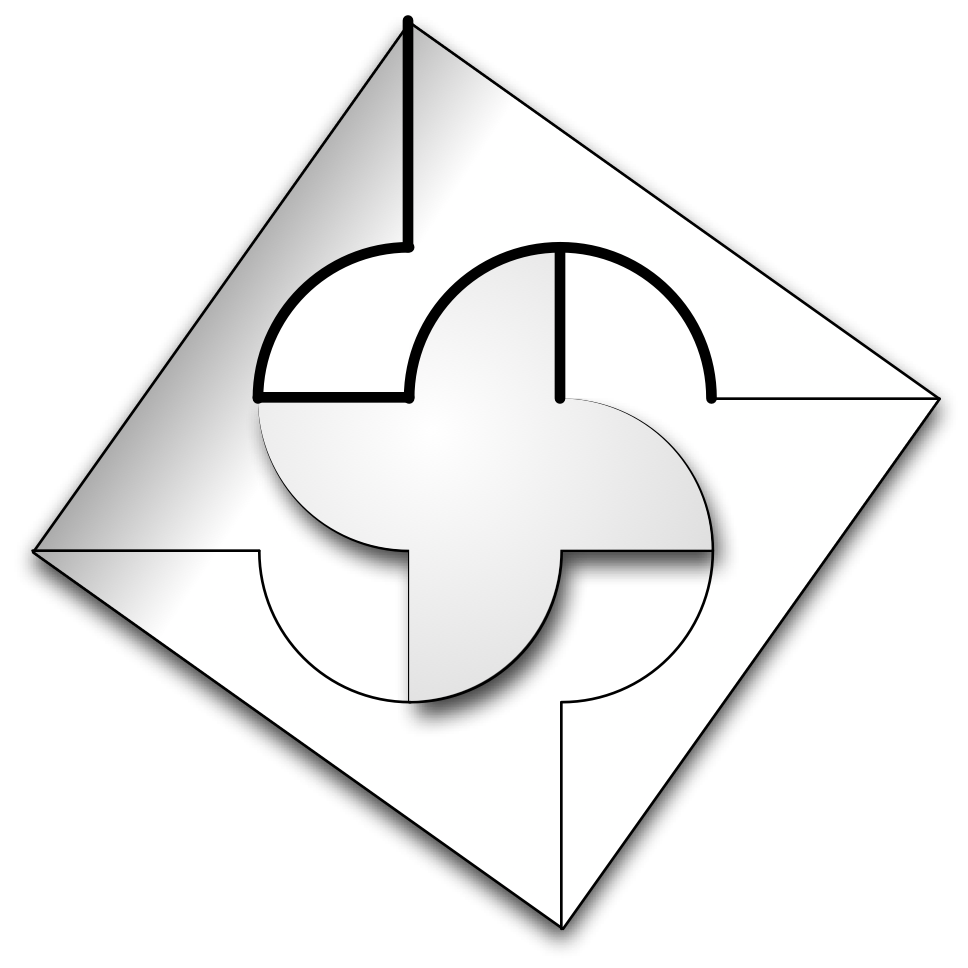 doug murray
february 9, 2017
doug murray consulting
17
system architect
Common Pitfalls
The System must be the subjectof the requirement, not the user

The User shall be able to view beamdiagnostics from a portable computer

The System shall provide beam diagnostics viewing software for use on a portable computer
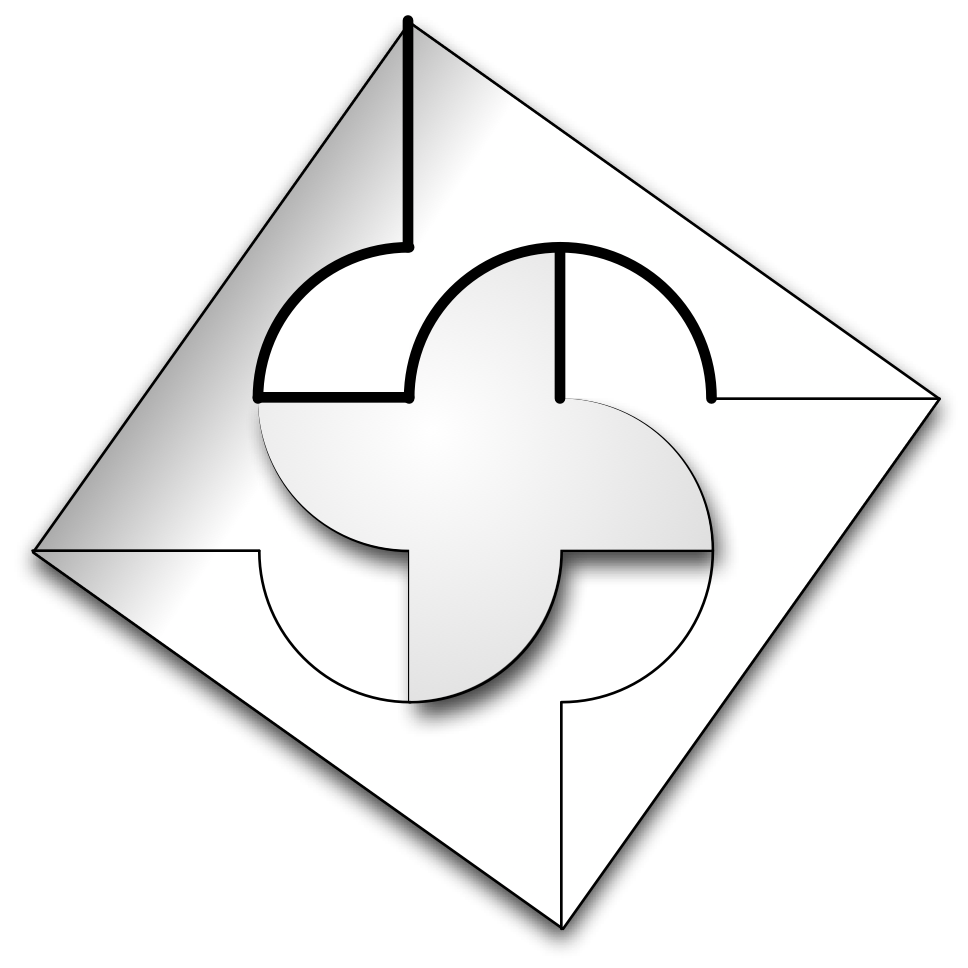 doug murray
february 9, 2017
doug murray consulting
18
system architect
[Speaker Notes: The better requirement might be made better still.  The “authorized” computer might best be placed as a separate requirement!]
Examples
The User Interface shall be easy to use

The RFQ shall produce 3.5 MeV protons

The beam pipe flange in the research area shall have a kapton window capable of supporting a pressure gradient of 4x10-3 Pa
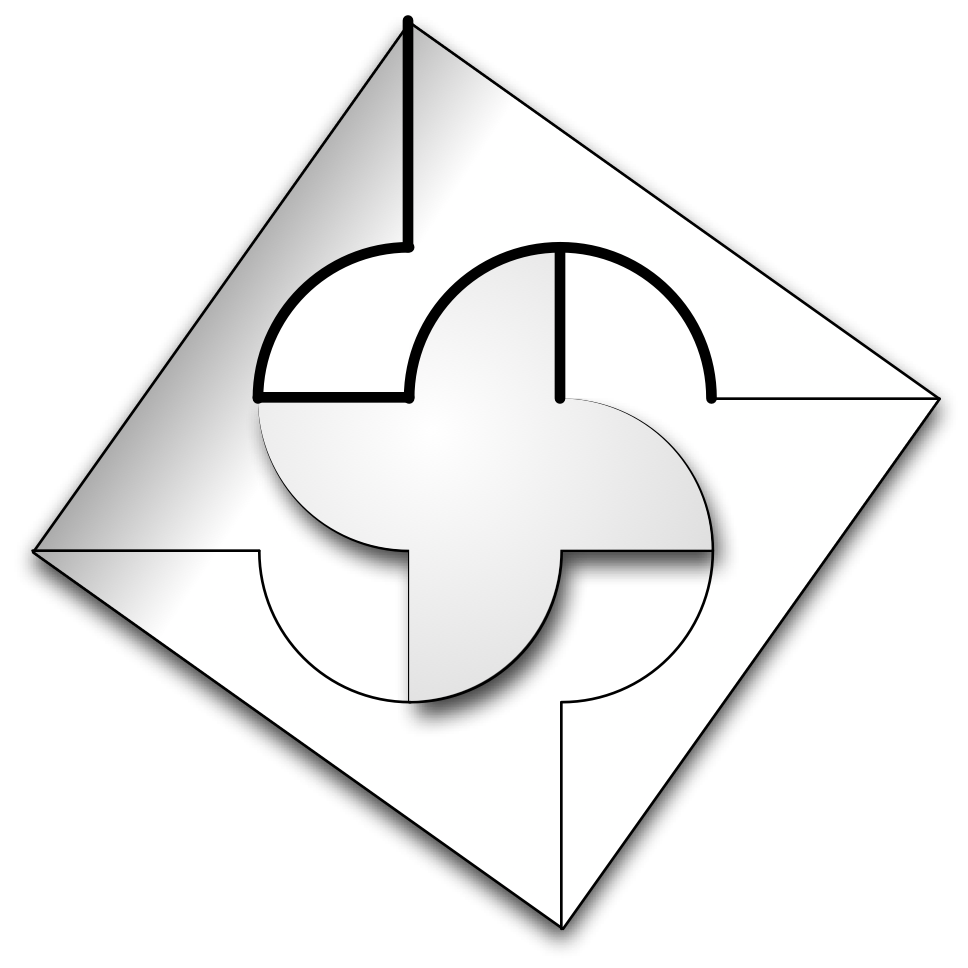 doug murray
february 9, 2017
doug murray consulting
19
system architect
[Speaker Notes: Pedantic reviewers can spend a LOT of time reworking written requirements.  There is no such thing as a perfect requirement, you need requirements that your stakeholders understand as unambiguous.]
Examples
The User Interface shall be easy to use

The System shall be considered easy to use by at least 4 out of 5 trained dental assistants
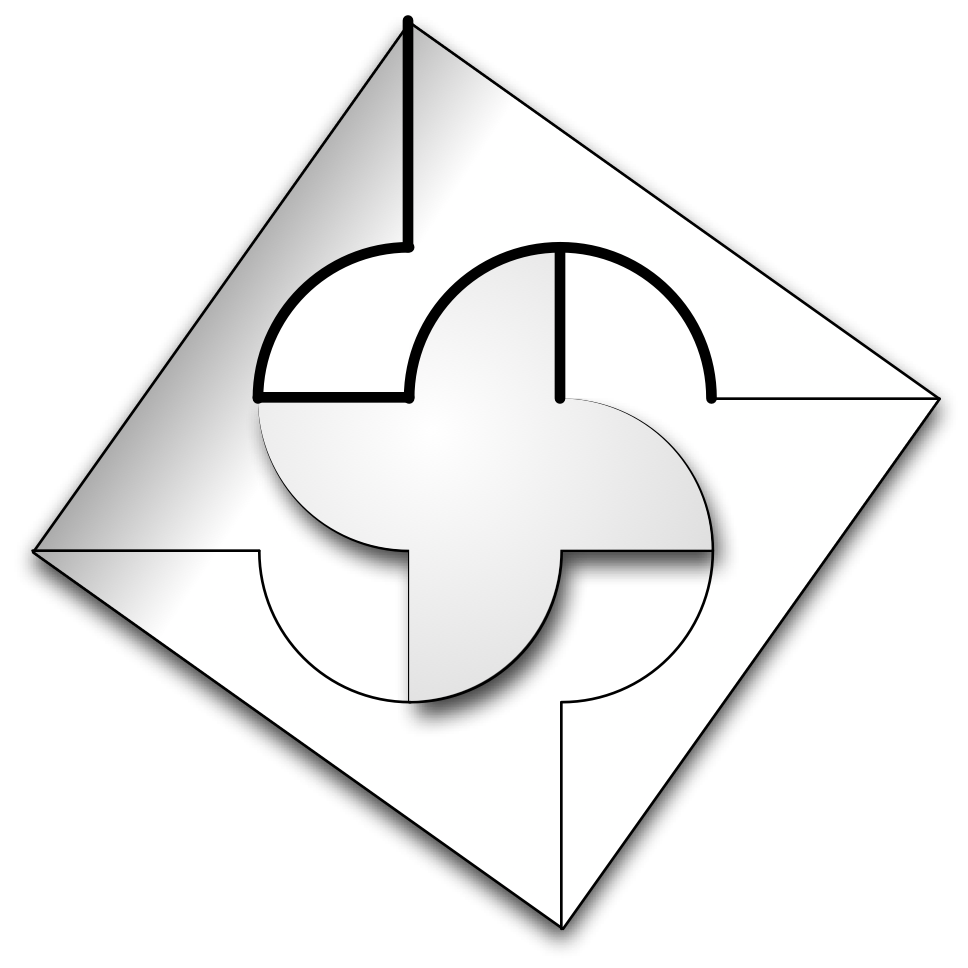 doug murray
february 9, 2017
doug murray consulting
20
system architect
[Speaker Notes: This shows the essence of fit criteria; the quantitative aspects required for testing]
Examples
The data access software shall support JSON as the data exchange format for web access

The clinical couch shall be able to support extremely obese patients
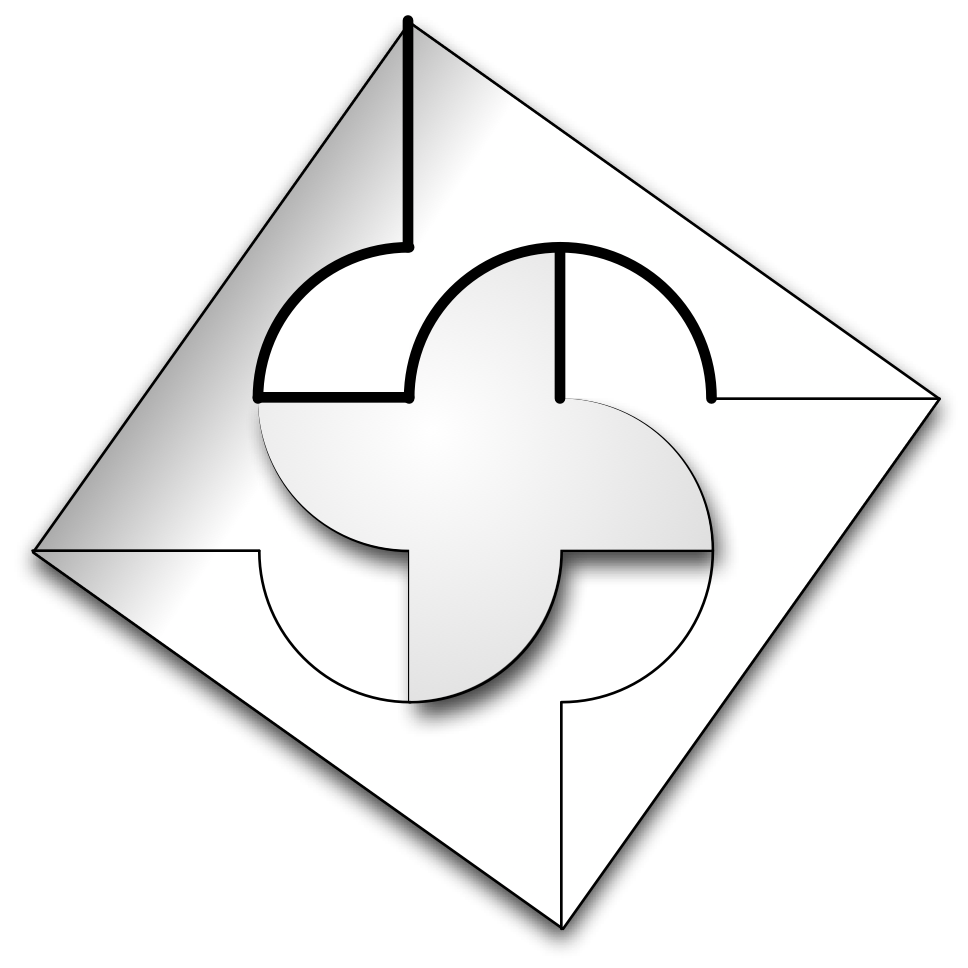 doug murray
february 9, 2017
doug murray consulting
21
system architect
[Speaker Notes: The problem?  JSON is a solution, not the requirement.  This should be a design constraint.
The “extremely obese” phrase is subjective and can’t be tested.  We need a quantitative value.]
Words and Phrases to Avoid
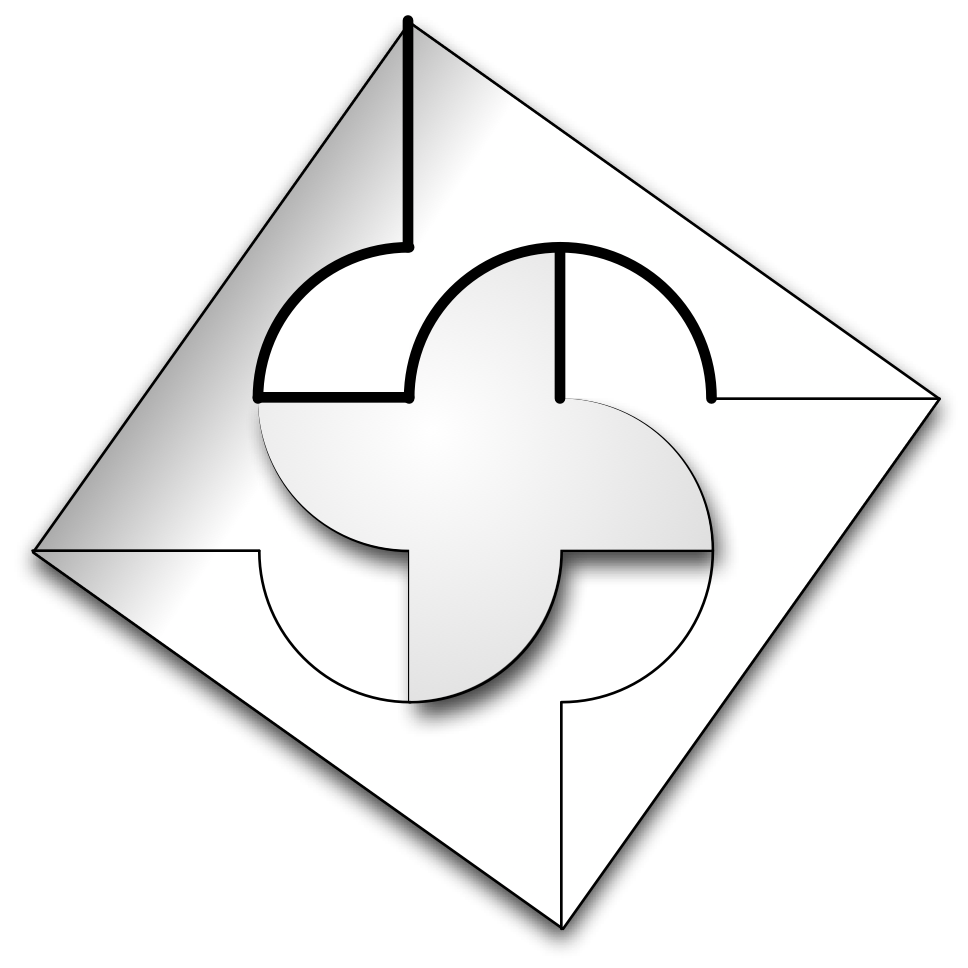 doug murray
february 9, 2017
doug murray consulting
22
system architect
Words and Phrases to Avoid
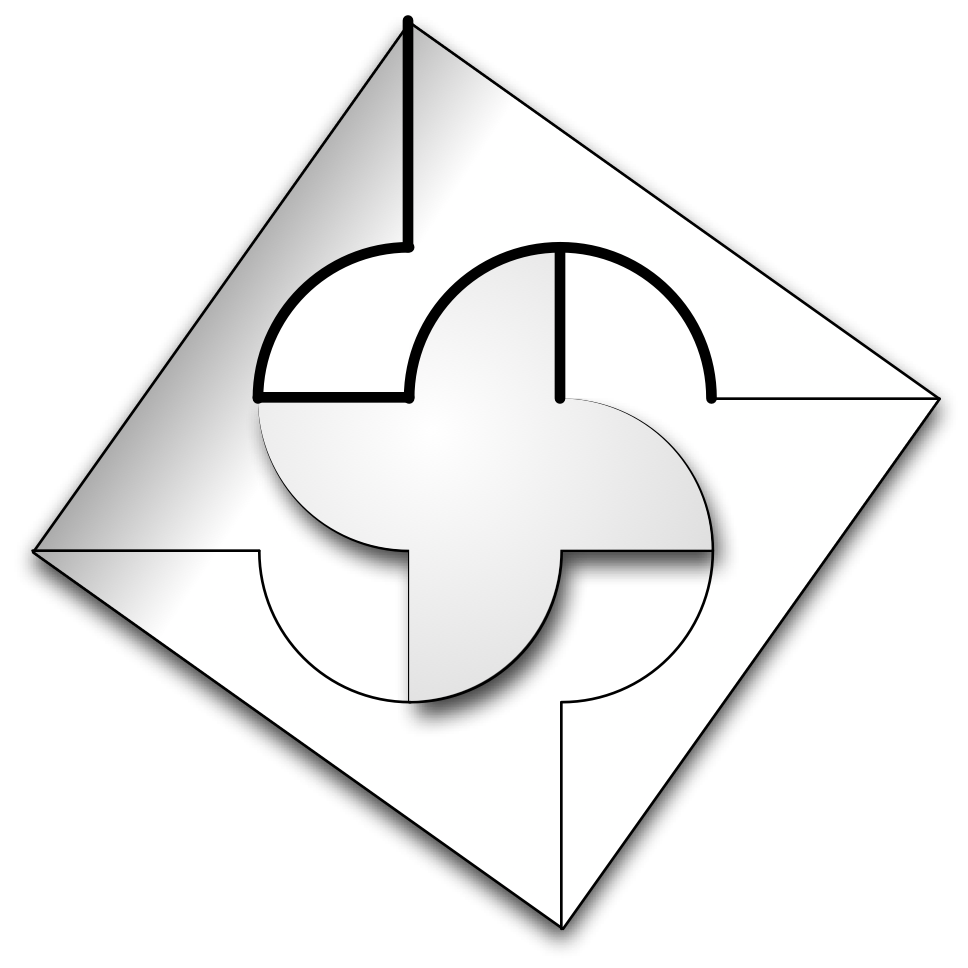 doug murray
february 9, 2017
doug murray consulting
23
system architect
Agenda
Why Requirements?
Writing Requirements
Requirements of Good Requirements
Where Do We Find Them?
Organizing Them
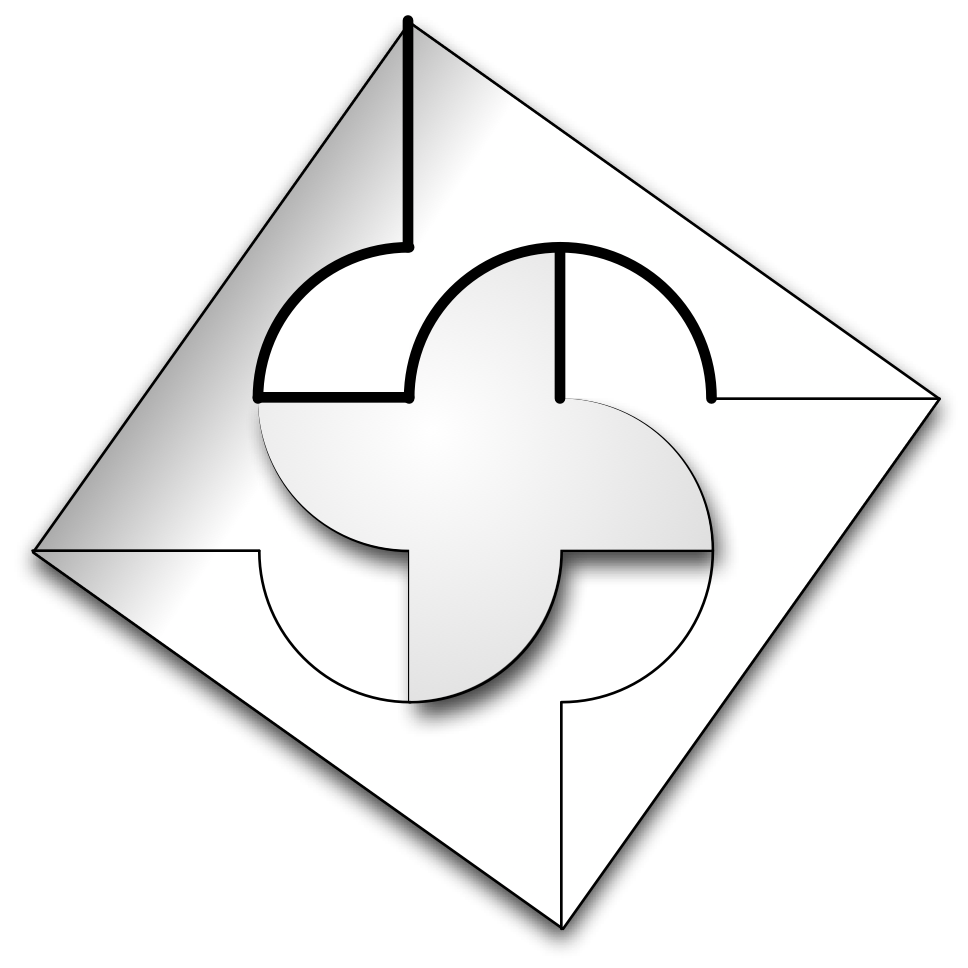 doug murray
february 9, 2017
doug murray consulting
24
system architect
Agenda
Why Requirements?
Writing Requirements
Requirements of Good Requirements
Where Do We Find Them?
Organizing Them
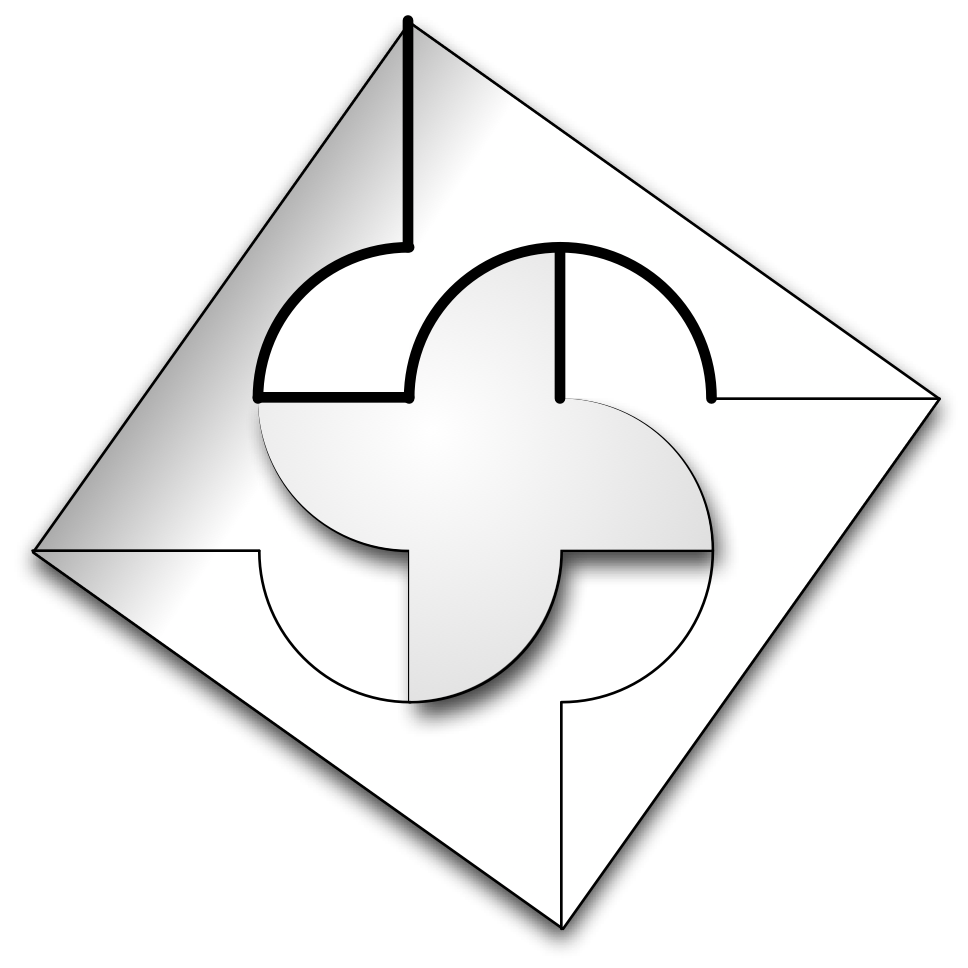 doug murray
february 9, 2017
doug murray consulting
25
system architect
What Makes a Good Requirement?
Understandable;  It must be communicated in a formal way

Measurable;  It must be testable to ensure it has been implemented

Feasible;  It must be possible for someone to implement
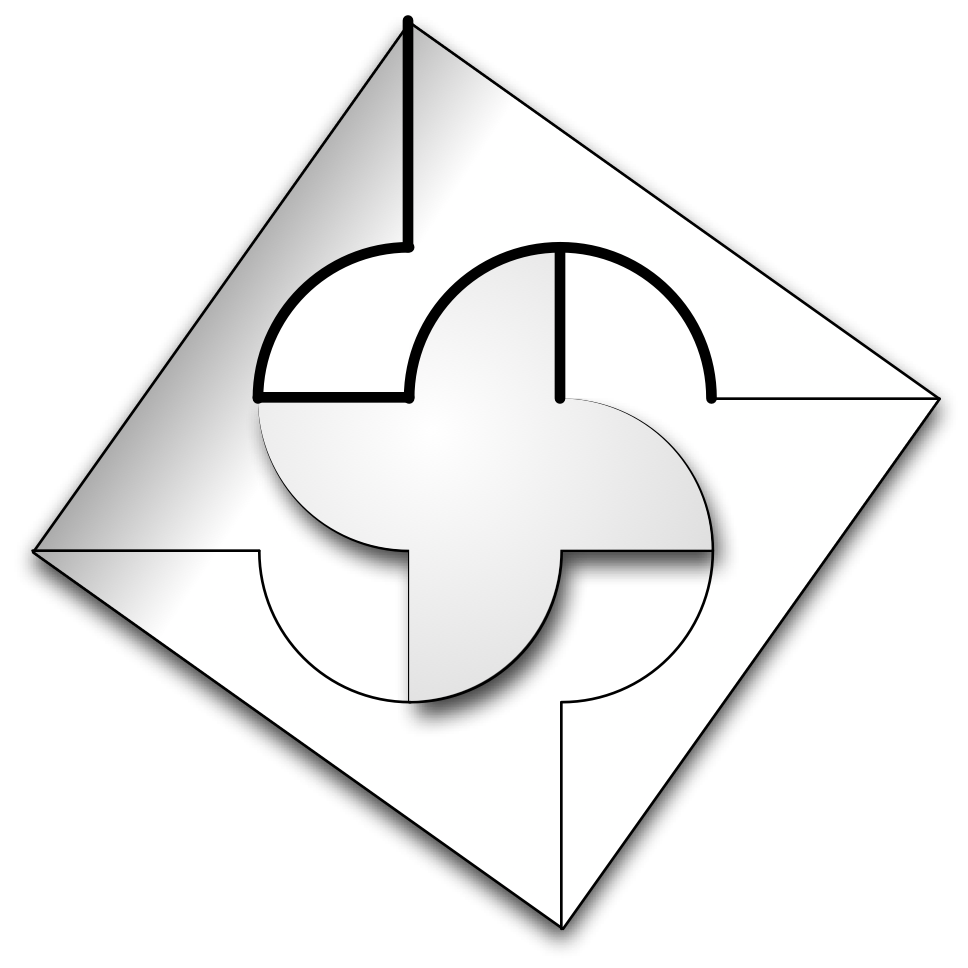 doug murray
february 9, 2017
doug murray consulting
26
system architect
What Makes a Good Requirement?
Consistency
Requirements must not conflict with any other requirements at any level

Inconsistencies between them must be resolved before development can proceed
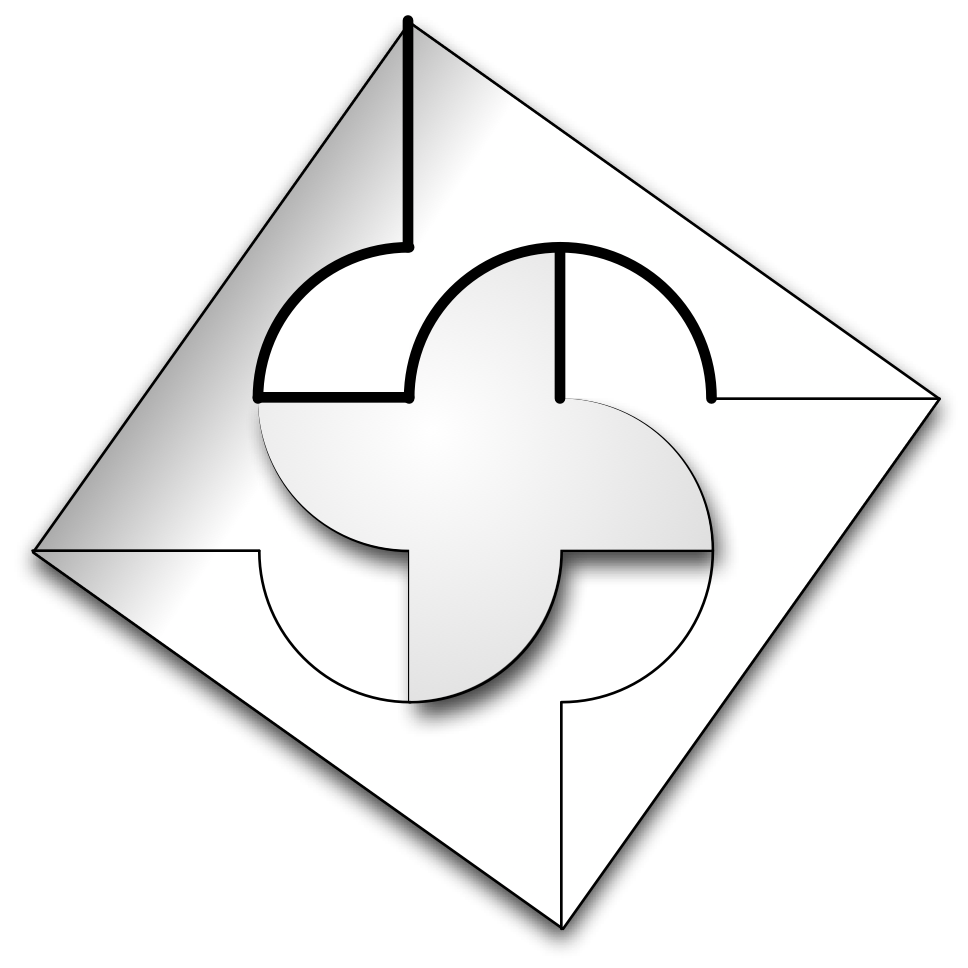 doug murray
february 9, 2017
doug murray consulting
27
system architect
What Makes a Good Requirement?
Controlled
Requirements must be uniquely identified for the lifetime of the project

A history of changes made to each requirement should be maintained

Requirements are more usable and maintainable when related ones are kept together
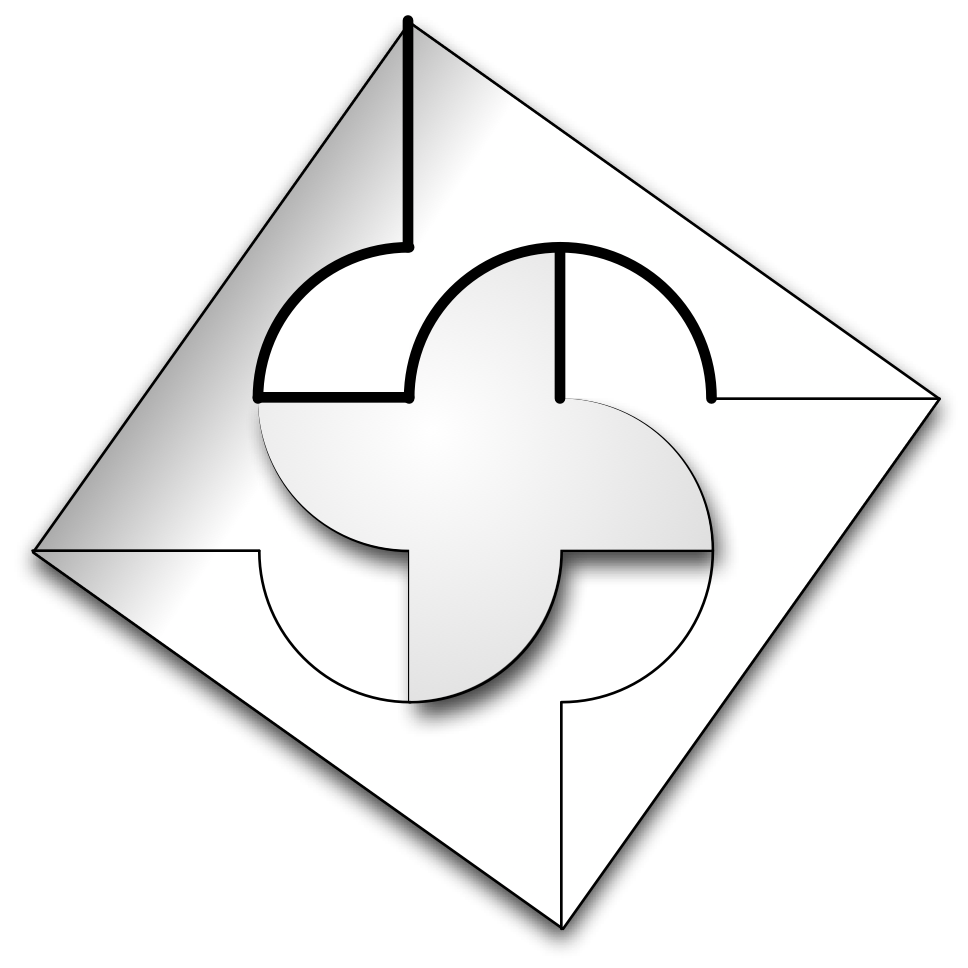 doug murray
february 9, 2017
doug murray consulting
28
system architect
What Makes a Good Requirement?
There are several characteristics of good requirements
Traceable
Unambiguous
Verifiable
Prioritized
Correct
Focused
Necessary
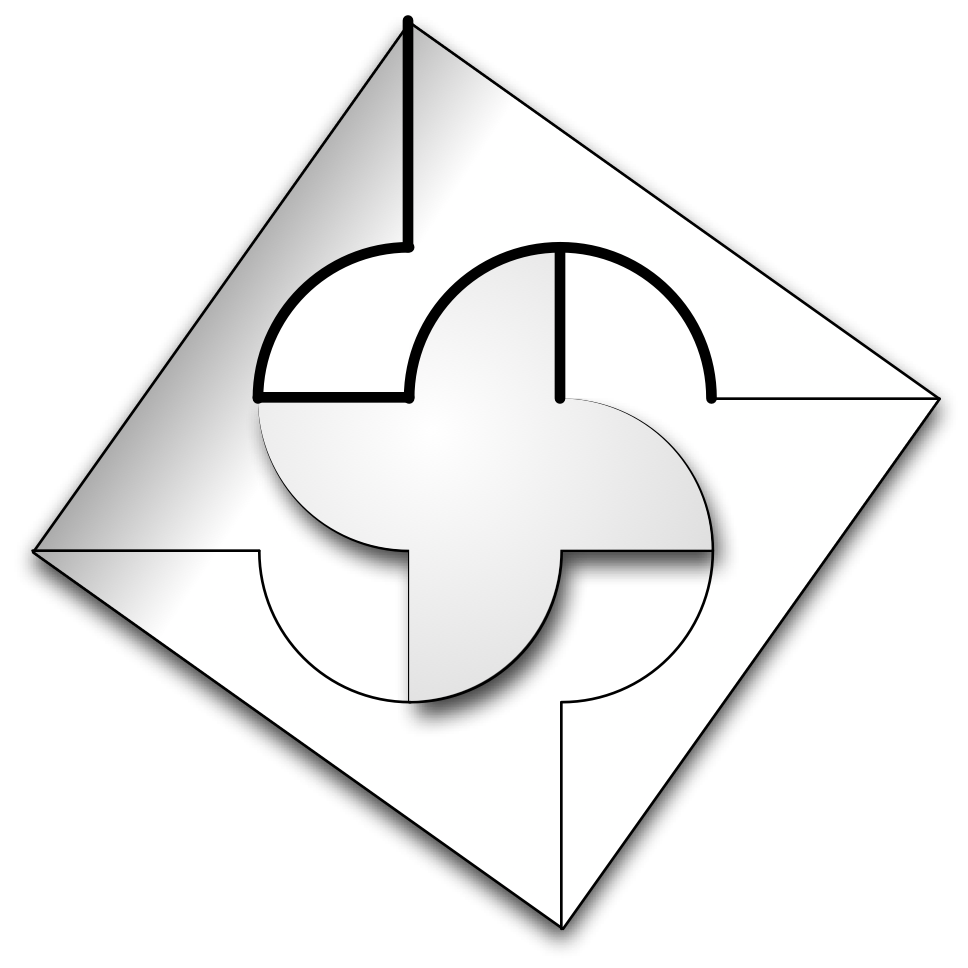 doug murray
february 9, 2017
doug murray consulting
29
system architect
Requirements
of Good Requirements
Correct
Good Requirements Will Exhibit These Characteristics
Necessary
Focused
Verifiable
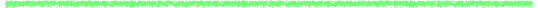 Traceable
Unambiguous
Prioritized
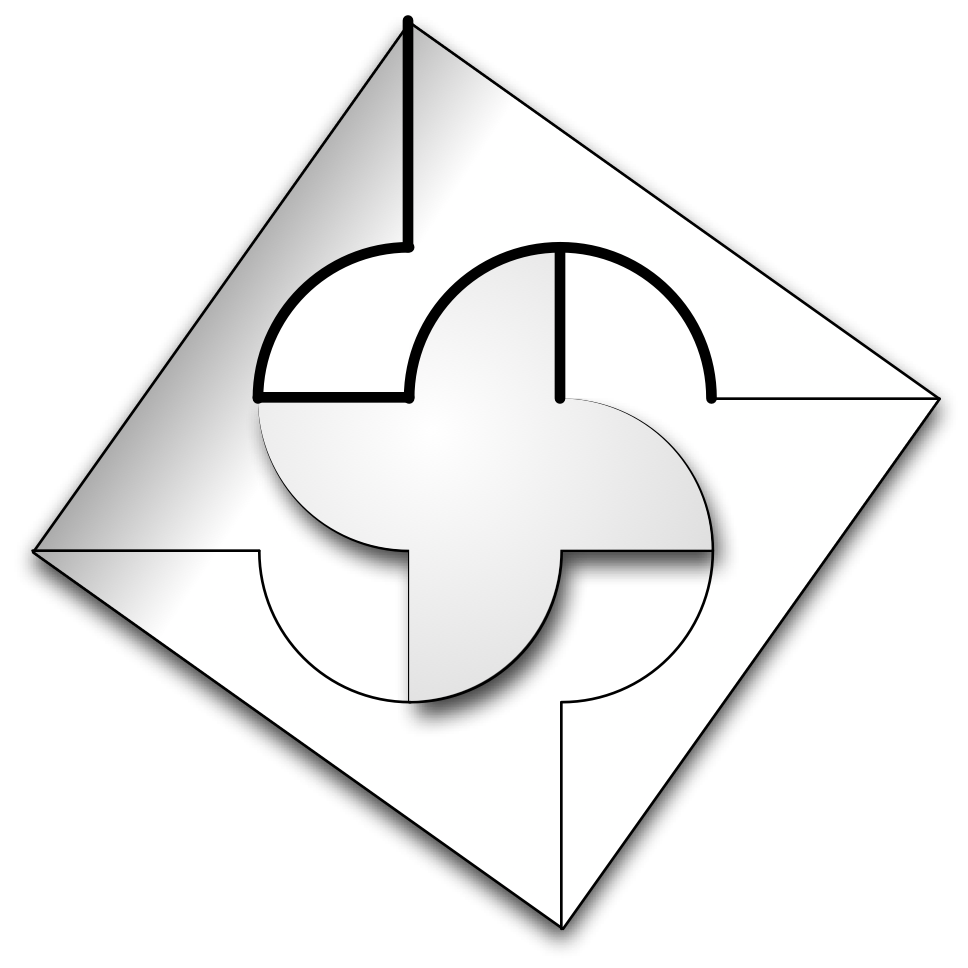 doug murray
february 9, 2017
doug murray consulting
30
system architect
Requirements
of Good Requirements
Correct
The best way to ensure correctness is to have experts review the requirement
Necessary
Focused
Verifiable
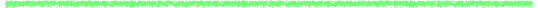 Traceable
Unambiguous
Prioritized
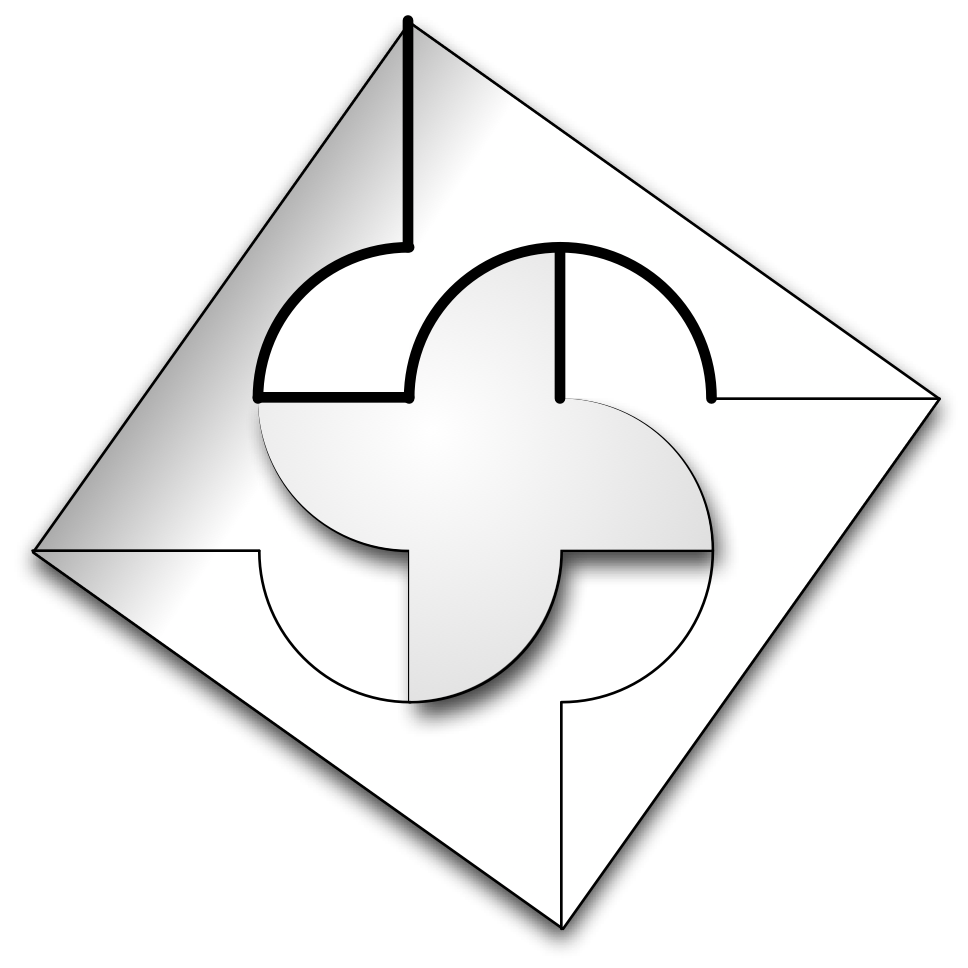 doug murray
february 9, 2017
doug murray consulting
31
system architect
Requirements
of Good Requirements
Correct
Necessary
Is the requirement really required?  Determine where the it came from and ensure it was from a source of authority.  Reduce “gold-plating” by repeatedly asking Why until you find the source
Focused
Verifiable
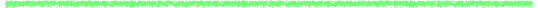 Traceable
Unambiguous
Prioritized
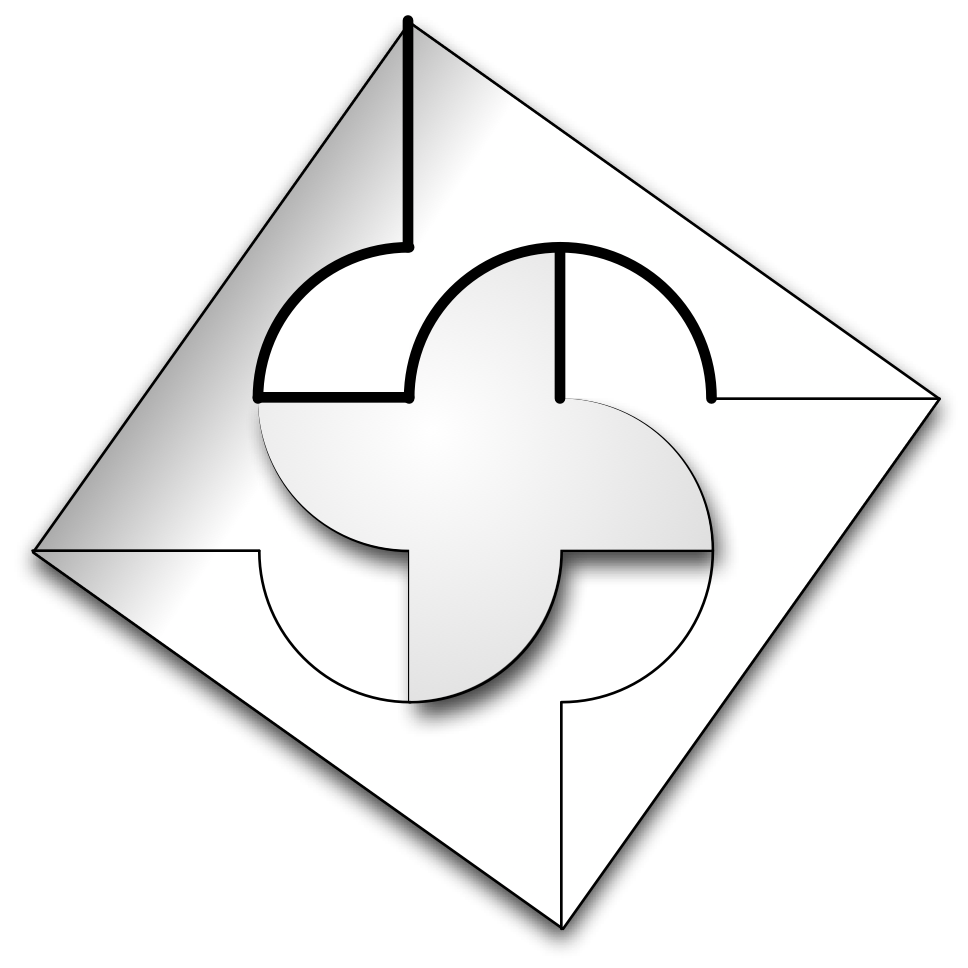 doug murray
february 9, 2017
doug murray consulting
32
system architect
Requirements
of Good Requirements
Correct
Necessary
A requirement should addressa single, testable need

Break compound requirementsinto separate statements
Focused
Verifiable
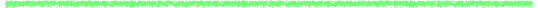 Traceable
Unambiguous
Prioritized
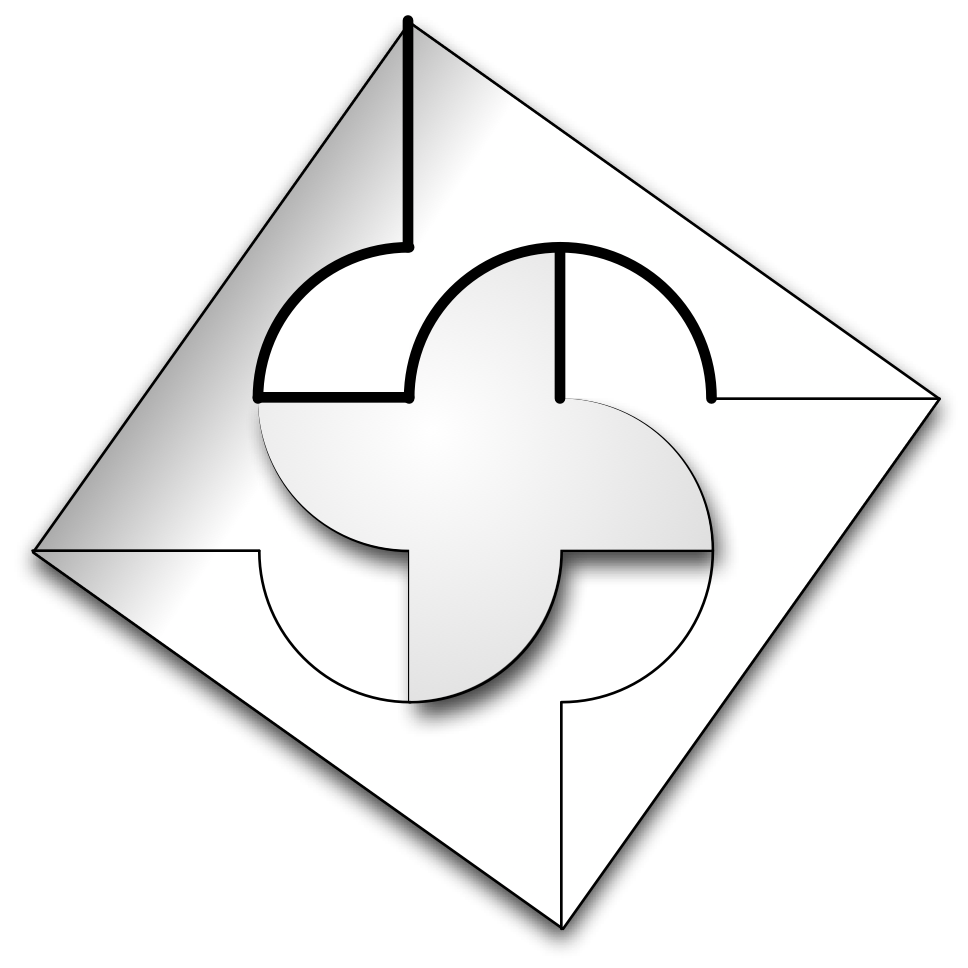 doug murray
february 9, 2017
doug murray consulting
33
system architect
Requirements
of Good Requirements
Correct
Necessary
Focused
Each requirement has to be testable

We need to know if the requirement has been met
Verifiable
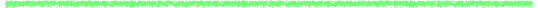 Traceable
Unambiguous
Prioritized
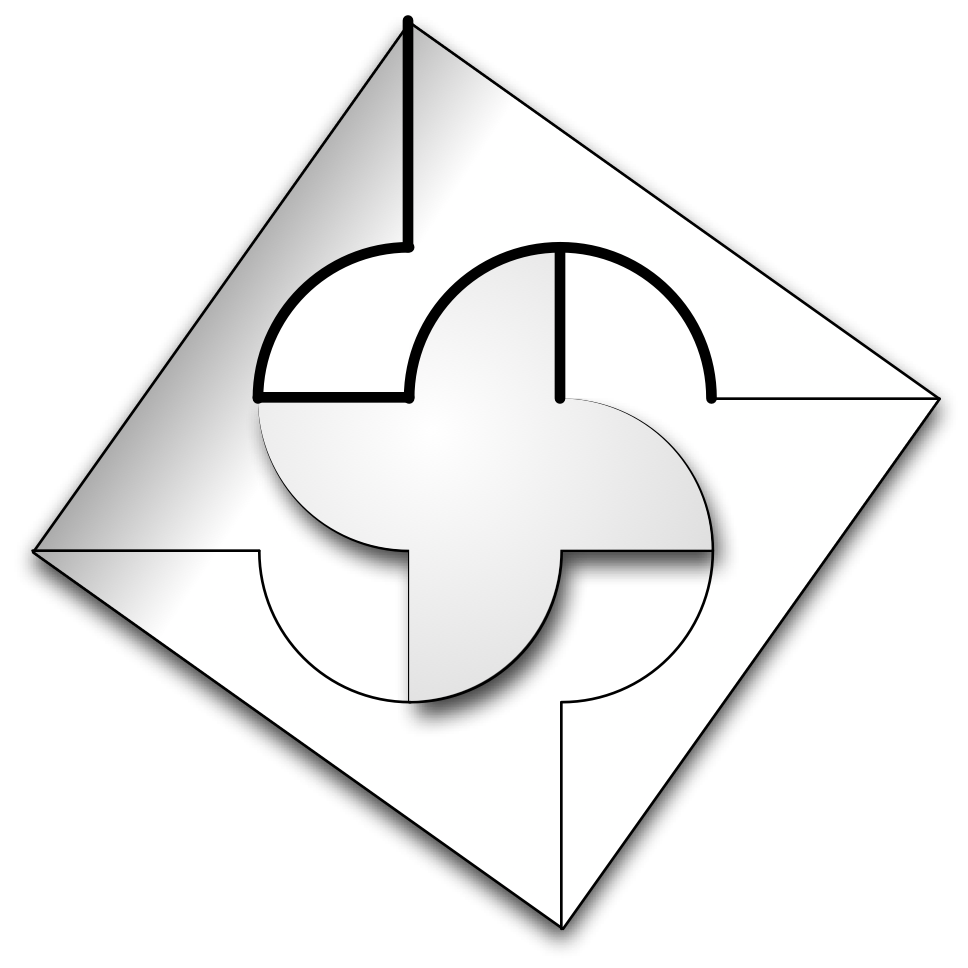 doug murray
february 9, 2017
doug murray consulting
34
system architect
Requirements
of Good Requirements
Correct
Necessary
Each requirement needs a reference to its source.
Also, the tests which verify that a requirement has been met and the designs to implement the requirement need to reference that requirement
Focused
Verifiable
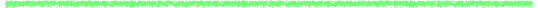 Traceable
Unambiguous
Prioritized
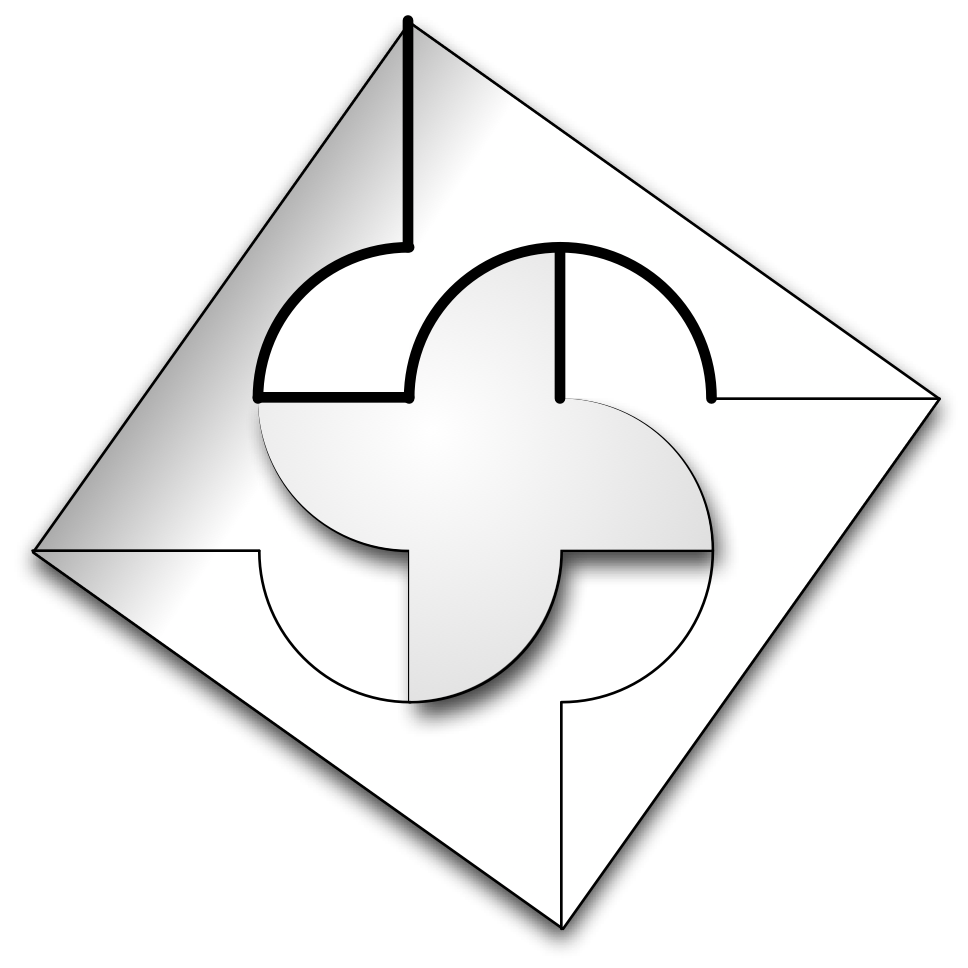 doug murray
february 9, 2017
doug murray consulting
35
system architect
Requirements
of Good Requirements
Correct
Necessary
Focused
Someone reading the requirement must be able to draw only one conclusion from it.Different stakeholders must arrive at the same interpretation
Verifiable
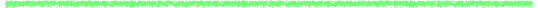 Traceable
Unambiguous
Prioritized
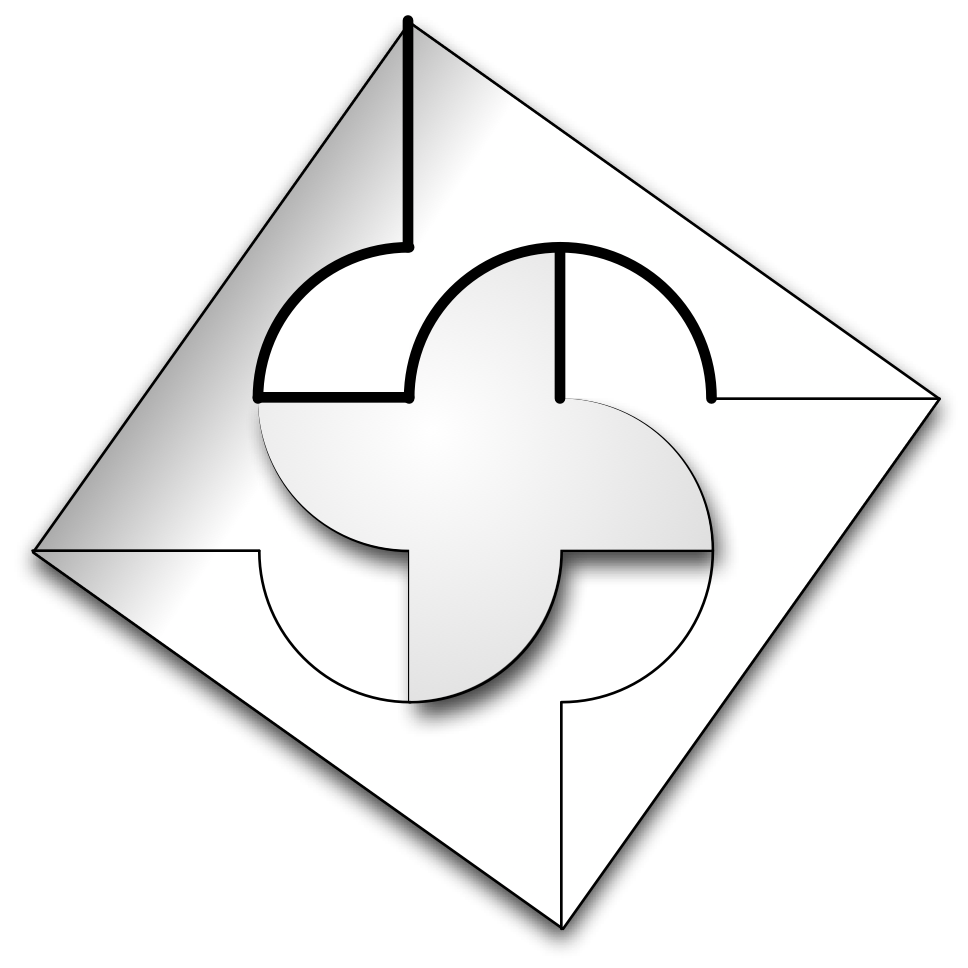 doug murray
february 9, 2017
doug murray consulting
36
system architect
Requirements
of Good Requirements
Correct
Necessary
Focused
Verifiable
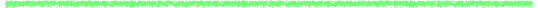 Traceable
Each requirement should have an indication of priority, ideally with only a few (3) levels
Unambiguous
Prioritized
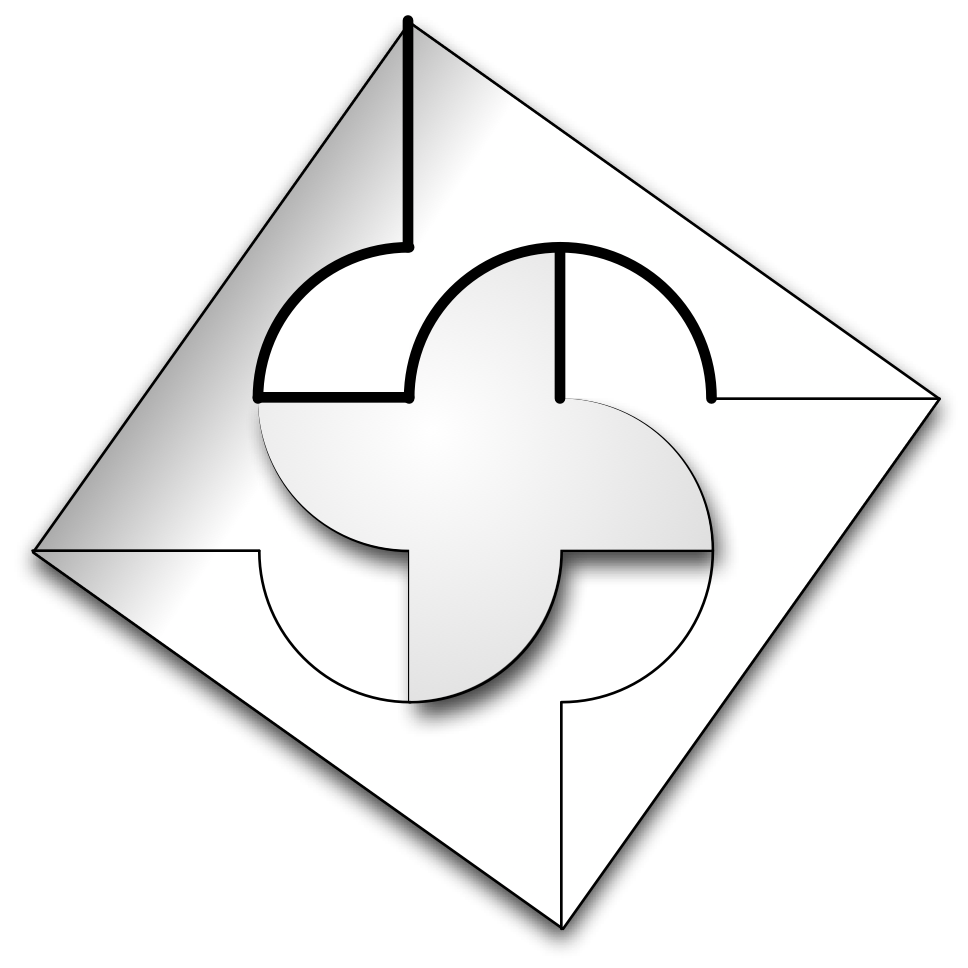 doug murray
february 9, 2017
doug murray consulting
37
system architect
What Makes a Good Requirement?
Traceable
Requirements shall provide a way to reference a more general source, such as a higher-level (product) requirement or a Use Case

Links (references, dependencies) can be made to requirements from design elements, test cases and other artifacts coming later in the development process
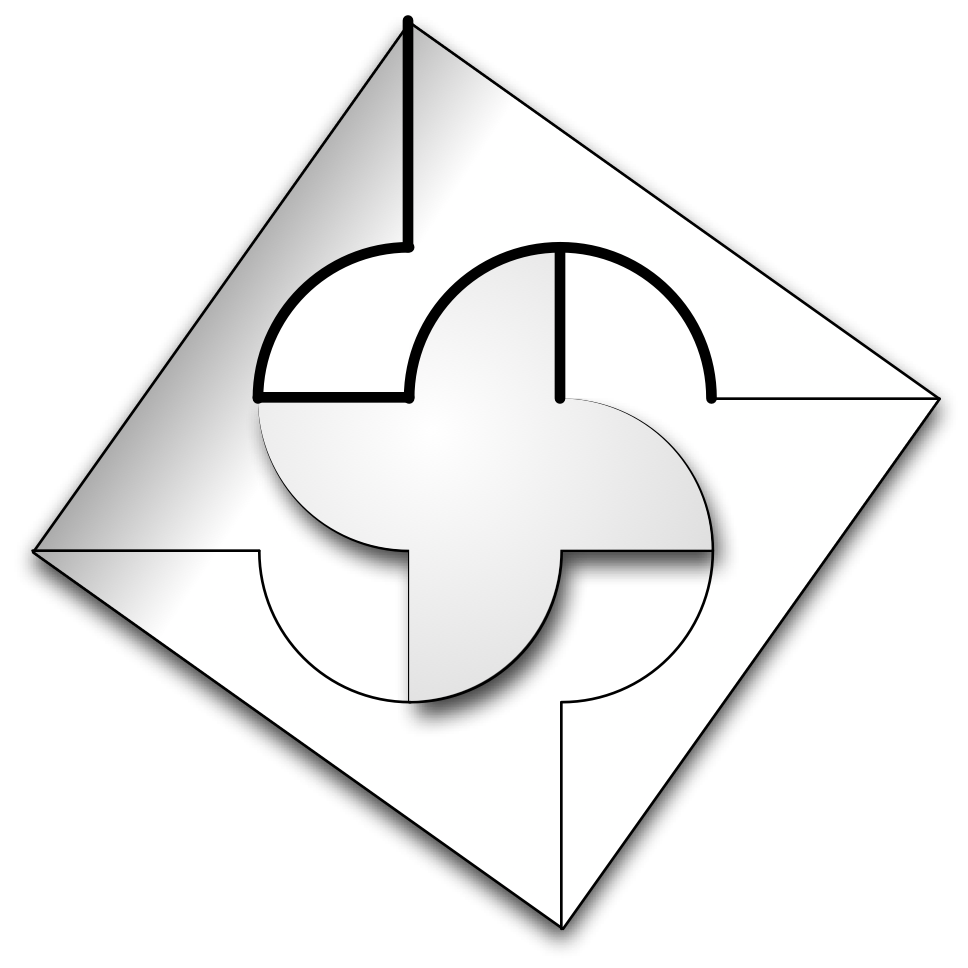 doug murray
february 9, 2017
doug murray consulting
38
system architect
[Speaker Notes: Let’s go back and consider the traceable aspect again…]
What Makes a Good Requirement?
Prioritized
Critical, high-priority requirements are visible and can be met within given cost and schedule constraints

Lower priority requirements can be postponed if necessary.
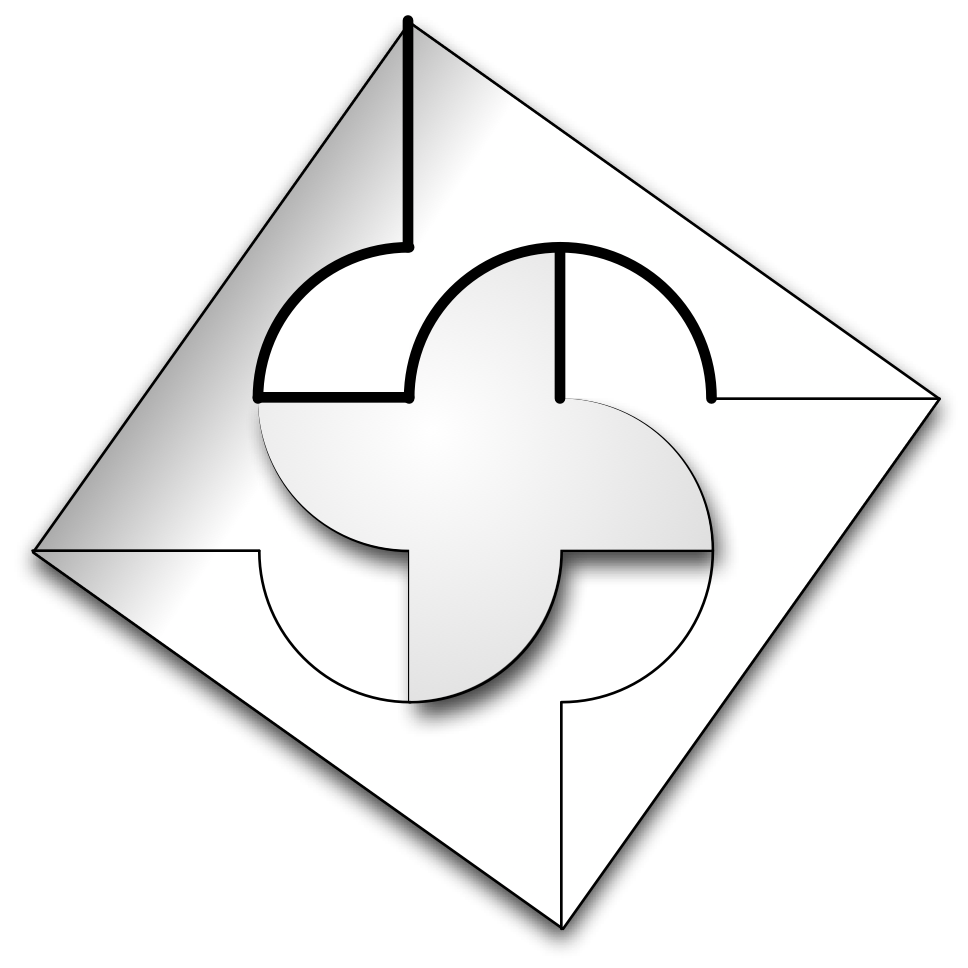 doug murray
february 9, 2017
doug murray consulting
39
system architect
[Speaker Notes: If you decide to use priority levels, keep them to a minimum number]
Requirements
need to include Attributes
Traceability, Priority and most qualities imply that one or more attributes are saved with each Requirement

We need to keep this information with each Requirement for all stakeholders to see

Some attributes are not really optional
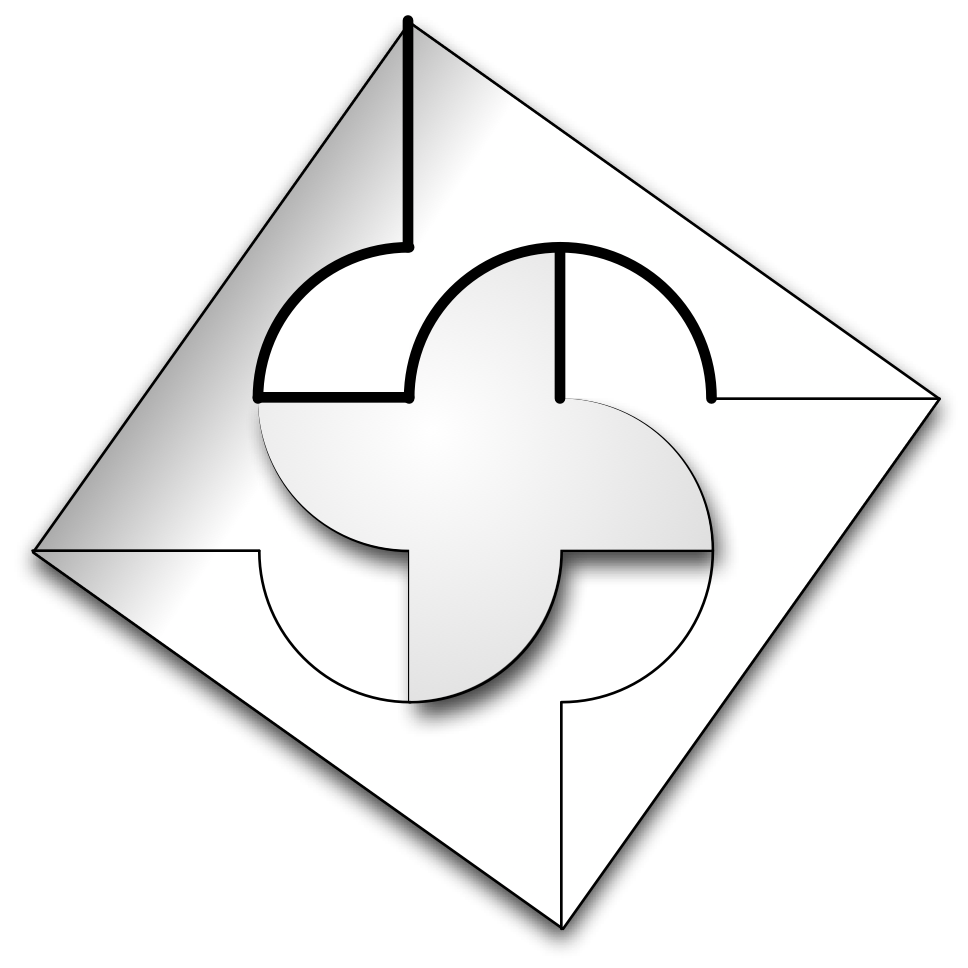 doug murray
february 9, 2017
doug murray consulting
40
system architect
[Speaker Notes: If you decide to maintain priorities, they need to be recorded with the requirement itself]
Requirements
need to include Attributes
Requirement Text
Unique ID
Requirement Type
Summary Phrase
Rationale (justification)
Originator
Fit Criterion
Priority
Customer Satisfaction Index
Customer Dissatisfaction Index
History
Conflicts
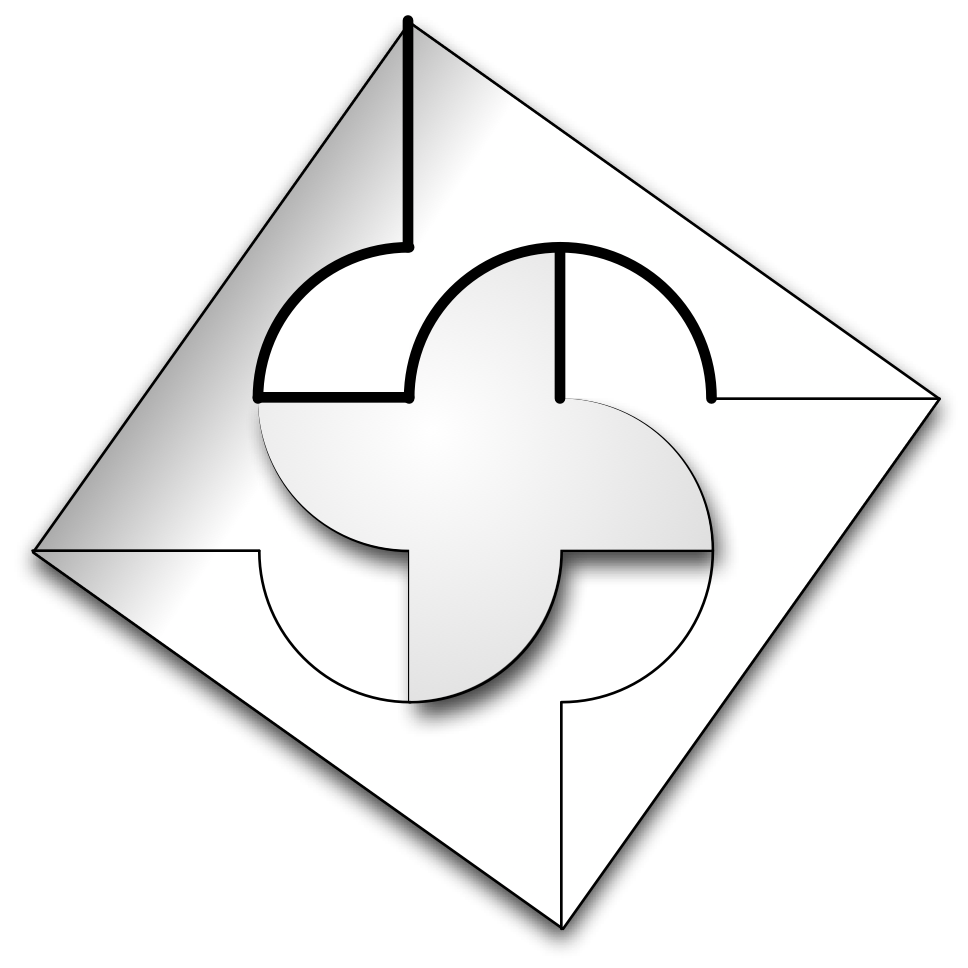 doug murray
february 9, 2017
doug murray consulting
41
system architect
[Speaker Notes: The highlighted bullets indicate attributes that are essential.  Others are optional based upon the project size, domain and more.
Fit criteria are the measurable aspects of a requirement needed for testing.]
1
2
3
4
5
Customer Satisfaction
The degree of happiness if this requirement has been successfully implemented in the product
Not Interested
Very Pleased
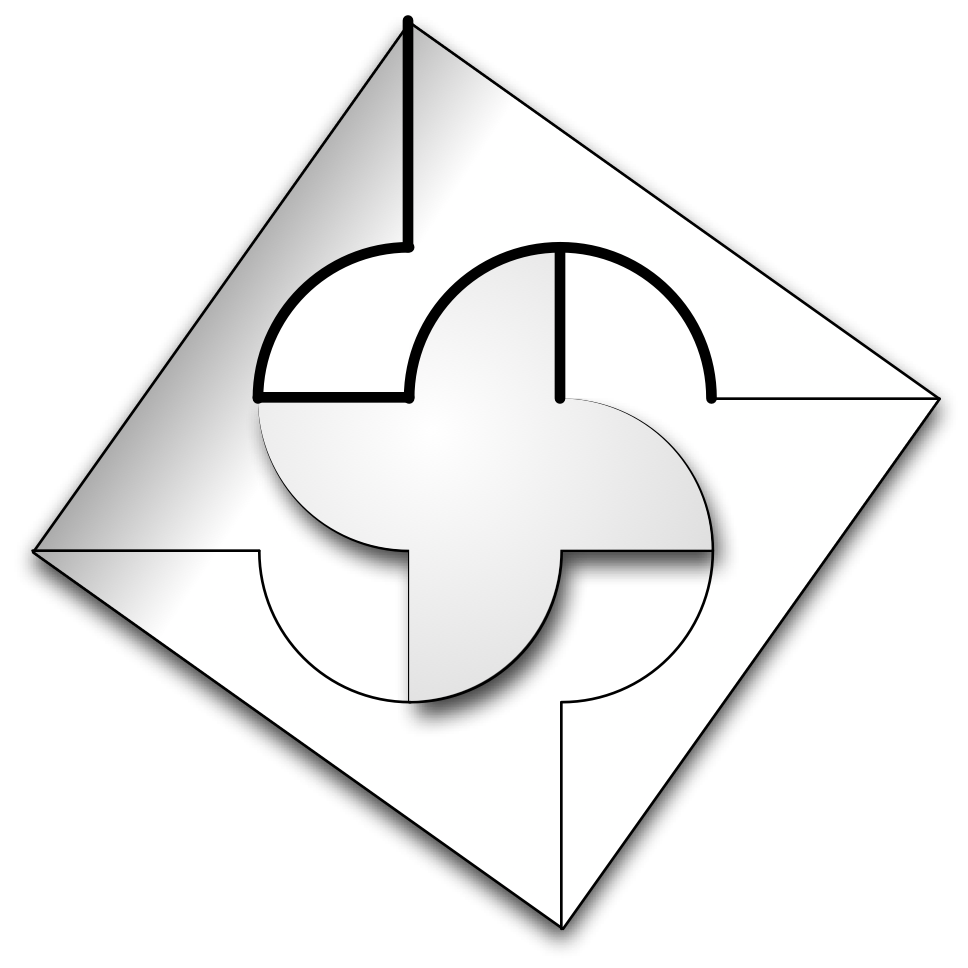 doug murray
february 9, 2017
doug murray consulting
42
system architect
[Speaker Notes: Customer can be the end-user, a software developer, a service engineer.]
Customer Dissatisfaction
Measure of unhappiness if this requirement is missing from the final product
5
4
3
2
1
Very Displeased
Not Important
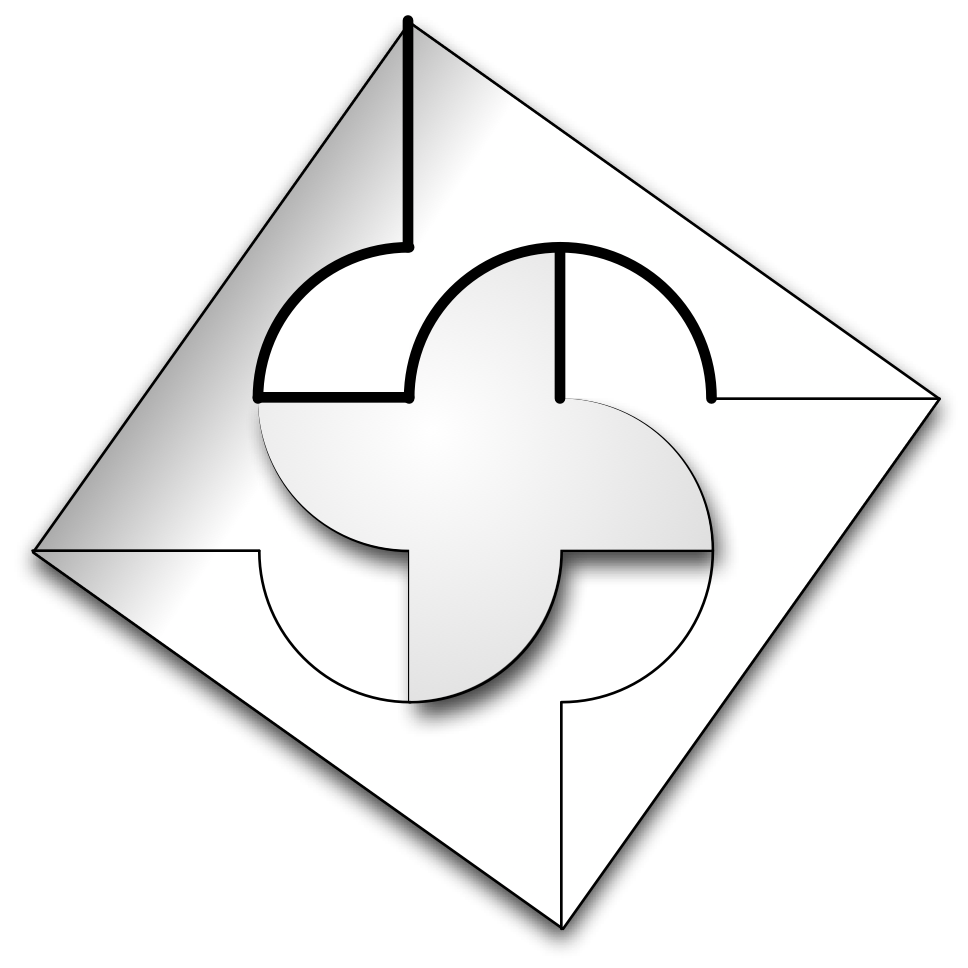 doug murray
february 9, 2017
doug murray consulting
43
system architect
[Speaker Notes: Customer can be the end-user, a software developer, a service engineer.]
The Customer Perspective
Requirement has not been addressed
Requirement has been implemented
5
4
3
2
1
1
2
3
4
5
Very Displeased
Very Pleased
Not Important
Not Interested
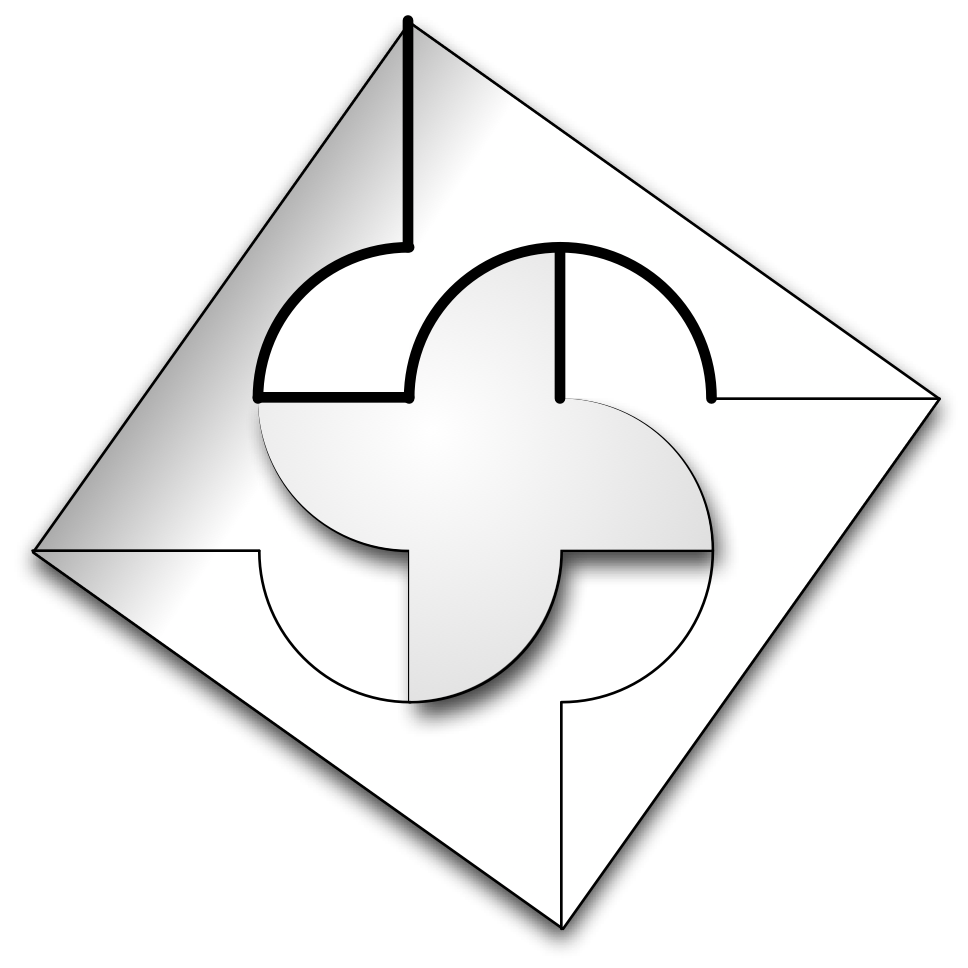 doug murray
february 9, 2017
doug murray consulting
44
system architect
[Speaker Notes: Customer can be the end-user, a software developer, a service engineer.]
Non-Functional Requirements
Qualities of Good Requirementsand the attributes associated with themare used for both Functionaland Non-Functional Requirements
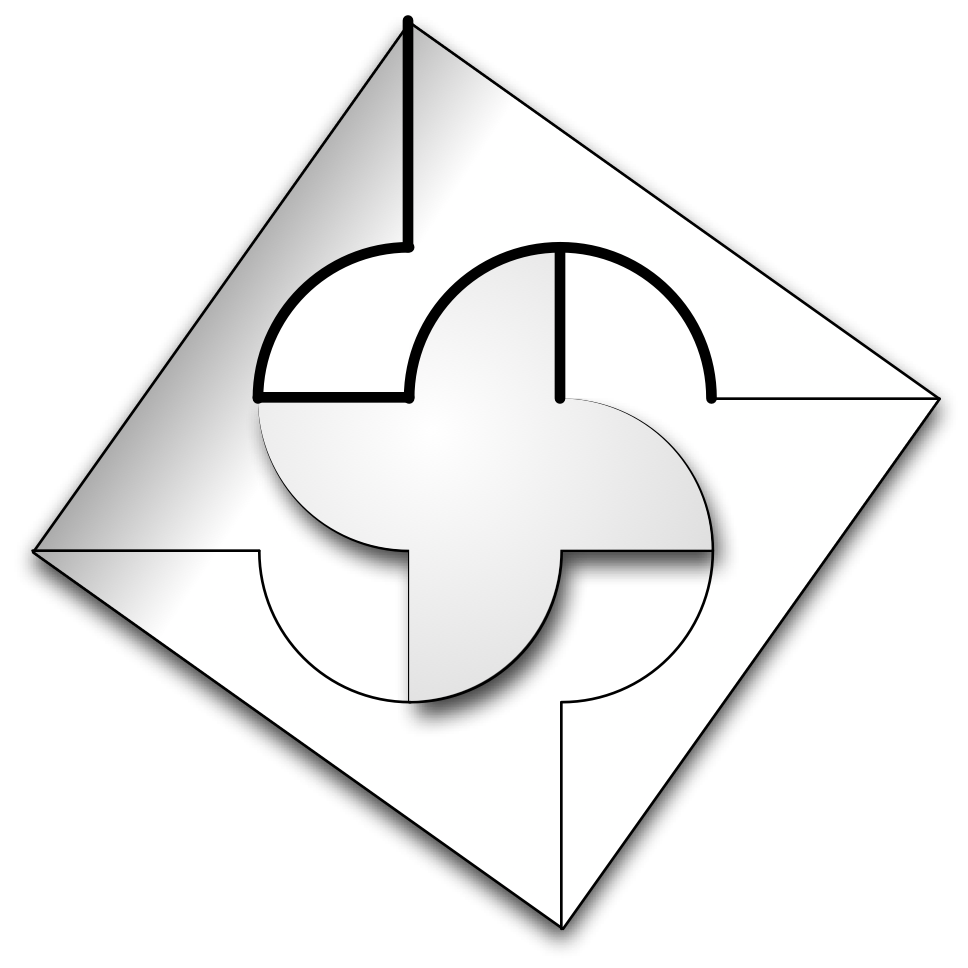 doug murray
february 9, 2017
doug murray consulting
45
system architect
Non-Functional Requirements
Non-Functional Requirements address the qualities that the System must possess, essentially describing how well the System will perform its Functional Requirements
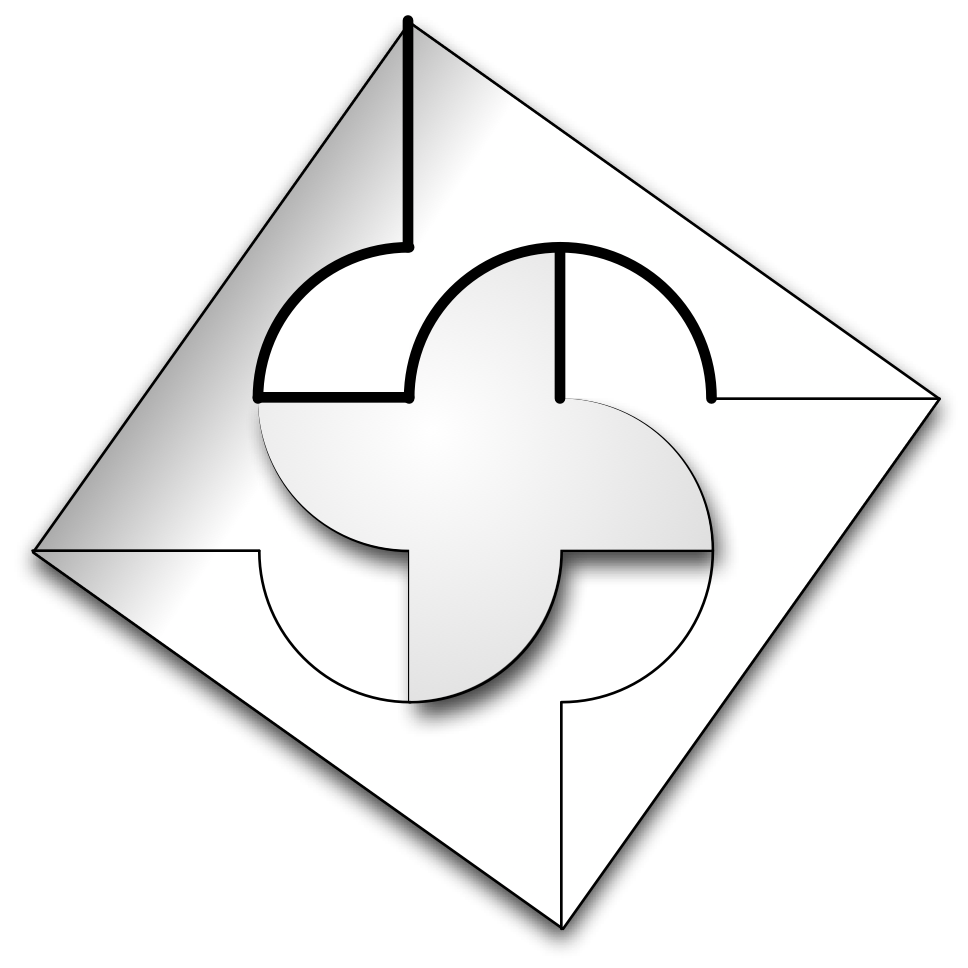 doug murray
february 9, 2017
doug murray consulting
46
system architect
Non-Functional Requirements
Non-Functional Requirements are critical to the success of the product

Not just performance, but usability and the product’s look and feel
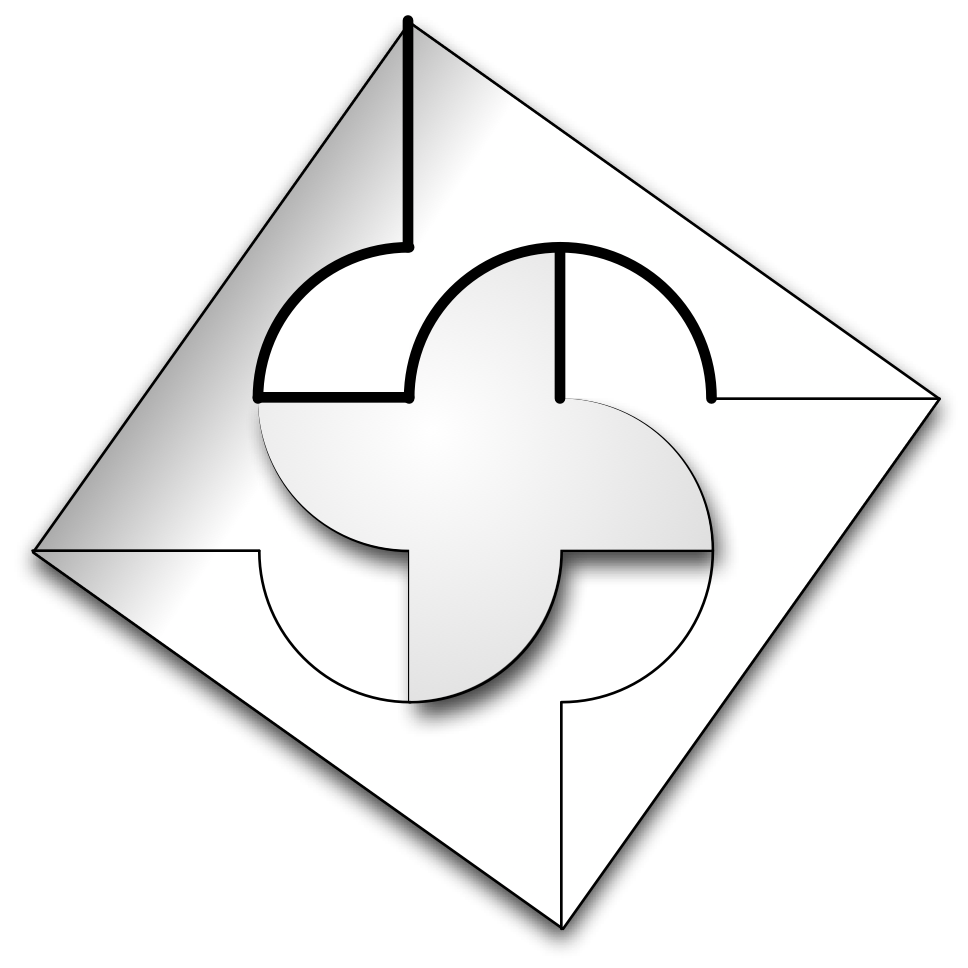 doug murray
february 9, 2017
doug murray consulting
47
system architect
Non-Functional Requirements
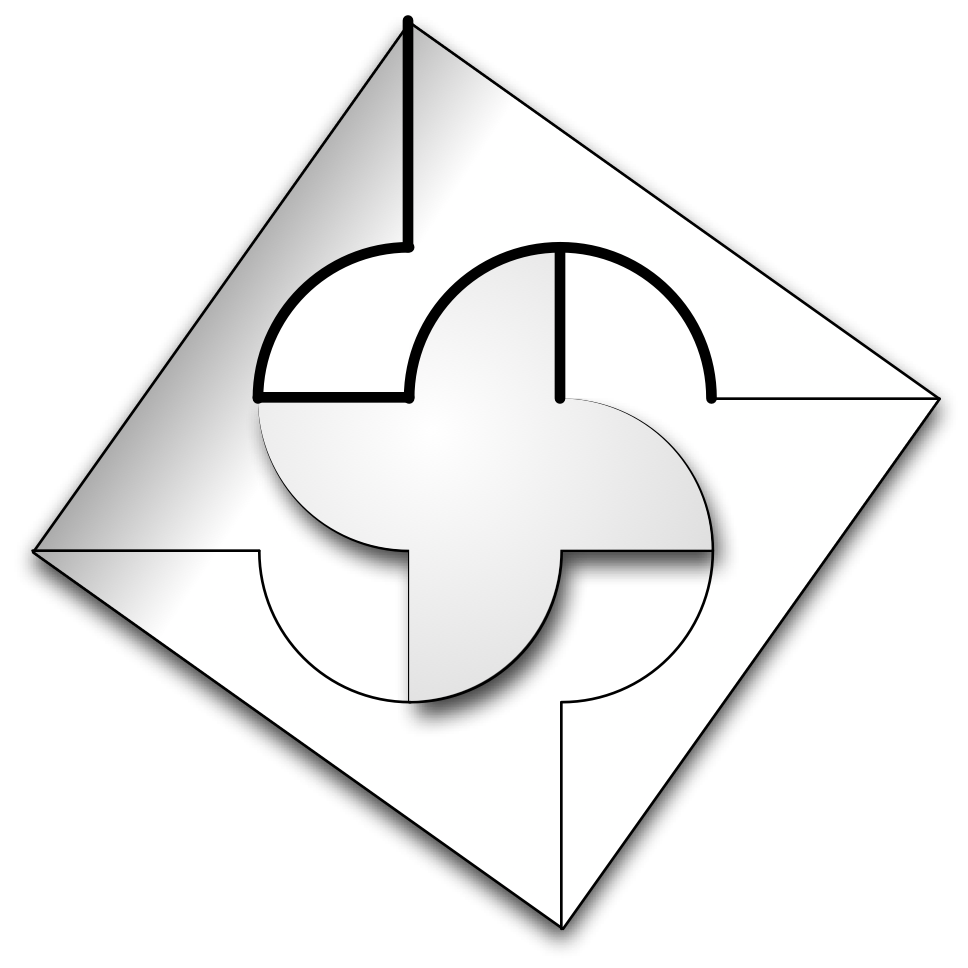 doug murray
february 9, 2017
doug murray consulting
48
system architect
[Speaker Notes: Many of these qualities can be used to address specific functional requirements.  For instance, Security will be an important aspect of most user functions but will be different depending upon privilege]
Agenda
Why Requirements?
Writing Requirements
Requirements of Good Requirements
Where Do We Find Them?
Organizing Them
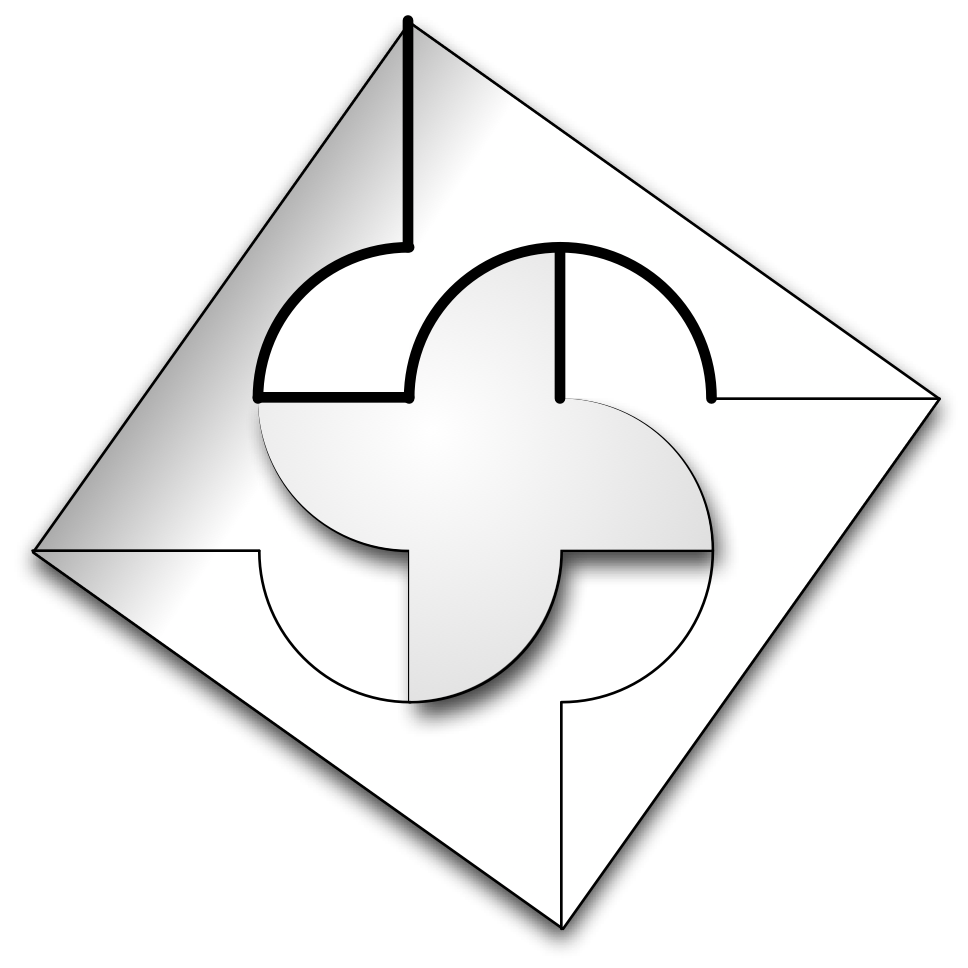 doug murray
february 9, 2017
doug murray consulting
49
system architect
Agenda
Why Requirements?
Writing Requirements
Requirements of Good Requirements
Where Do We Find Them?
Organizing Them
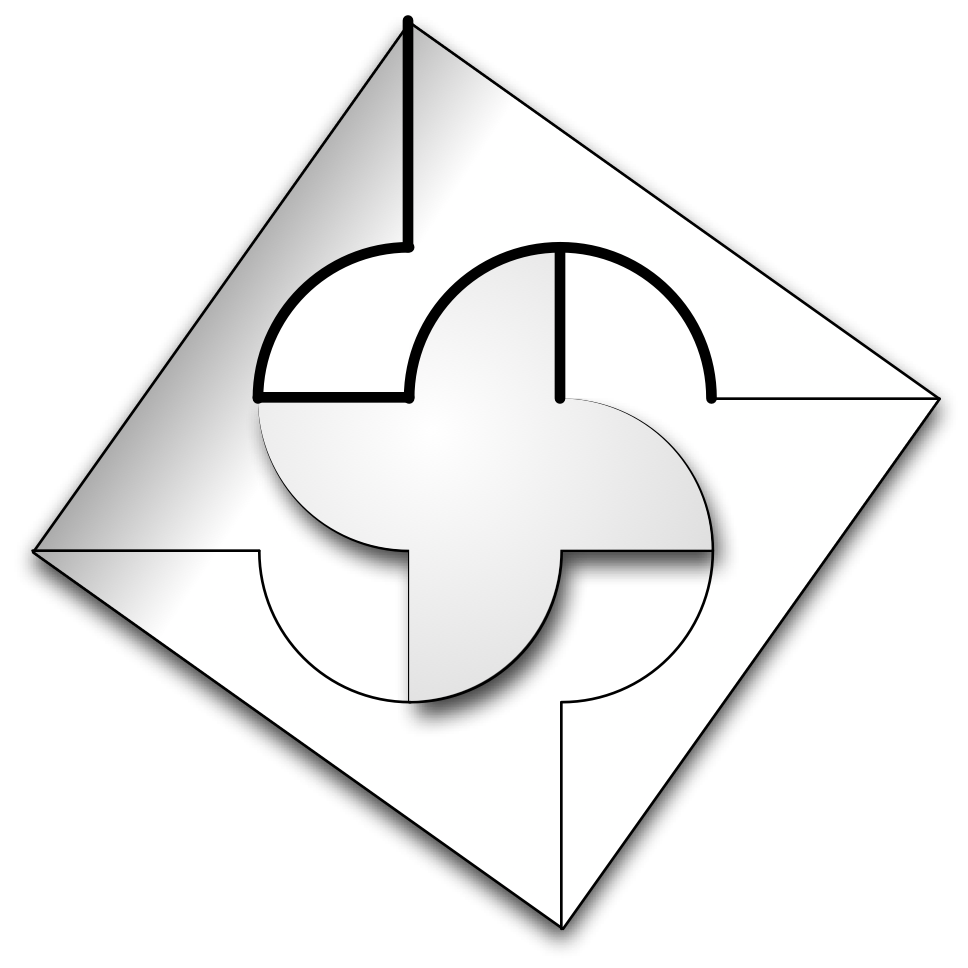 doug murray
february 9, 2017
doug murray consulting
50
system architect
Requirements
Where do they come from?
Project
requirements come from cost, schedule and “performance” goals
Product
requirements come from marketing research and customer needs
System
requirements are derived from product and project requirements
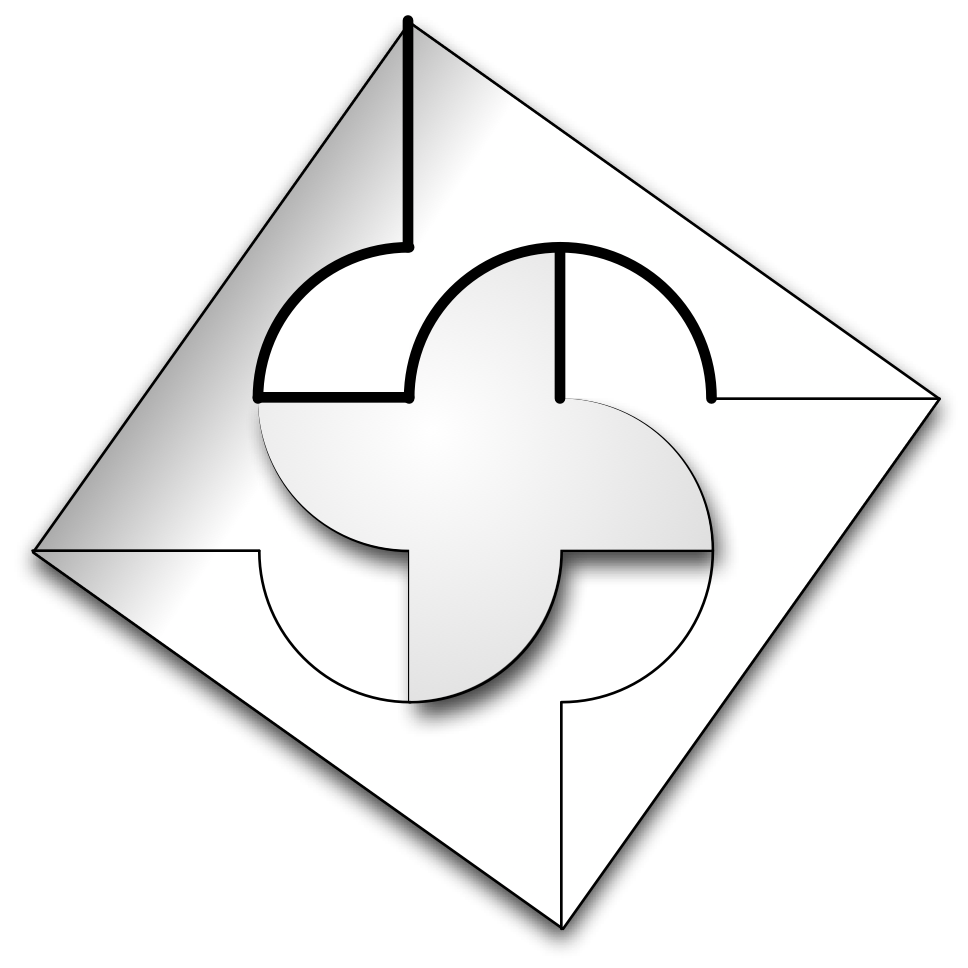 doug murray
february 9, 2017
february 9, 2017
doug murray consulting
51
system architect
[Speaker Notes: Each level requirements address those immediately above them; product requirements speak to the approved project goals, system requirements address the product requirements.  Several detailed requirements can trace back to a single general requirement]
Requirements
some examples
Project
The Super Duper CT product will sell for $300,000 and accommodate larger patients
Product
The SDCT product can imagepatients weighing 380 lbs
The System shall provide a patient imaging table capable of supporting patients in a supine position weighing 380 pounds or less
System
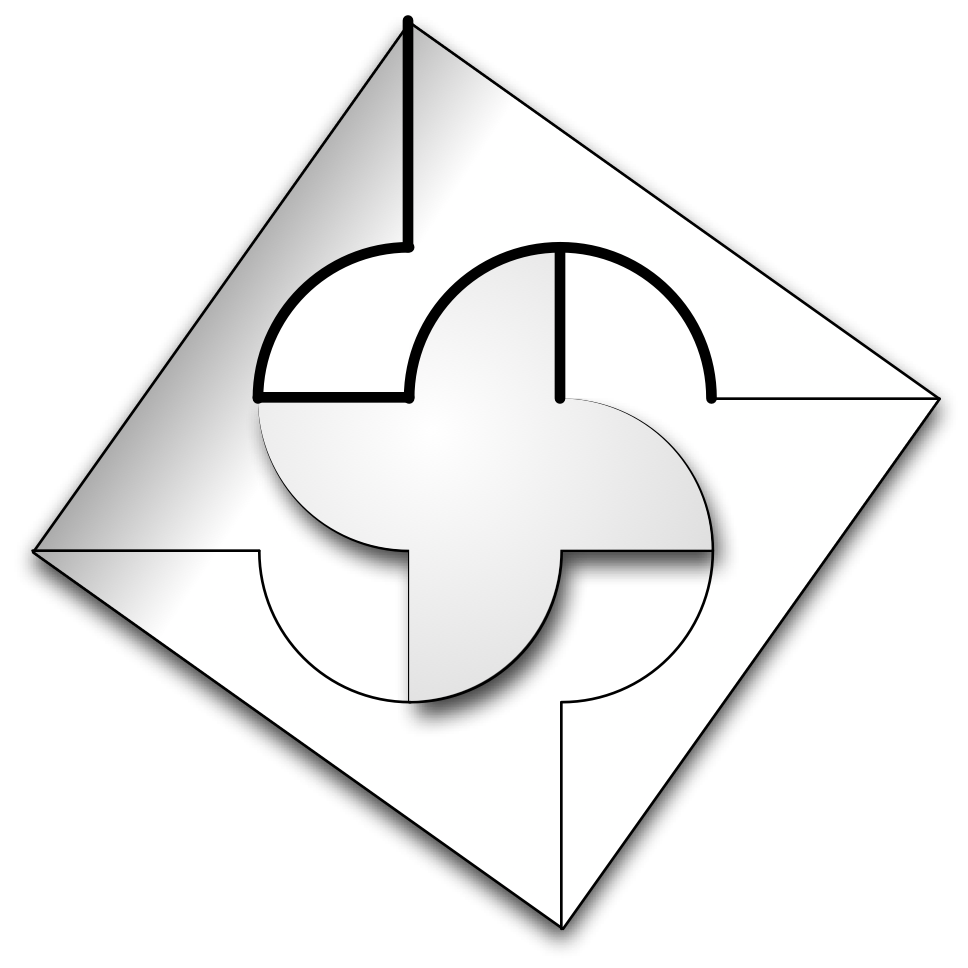 doug murray
february 9, 2017
february 9, 2017
doug murray consulting
52
system architect
Requirements
from general to specific needs
Project requirements are few in numberand address business or team goals
Project
Product requirements are written for the customer with terms they understand
Product
System requirements are written for engineer’s designs and tests
System
Large systems might have subsystems needing more technical detail
Subsystem
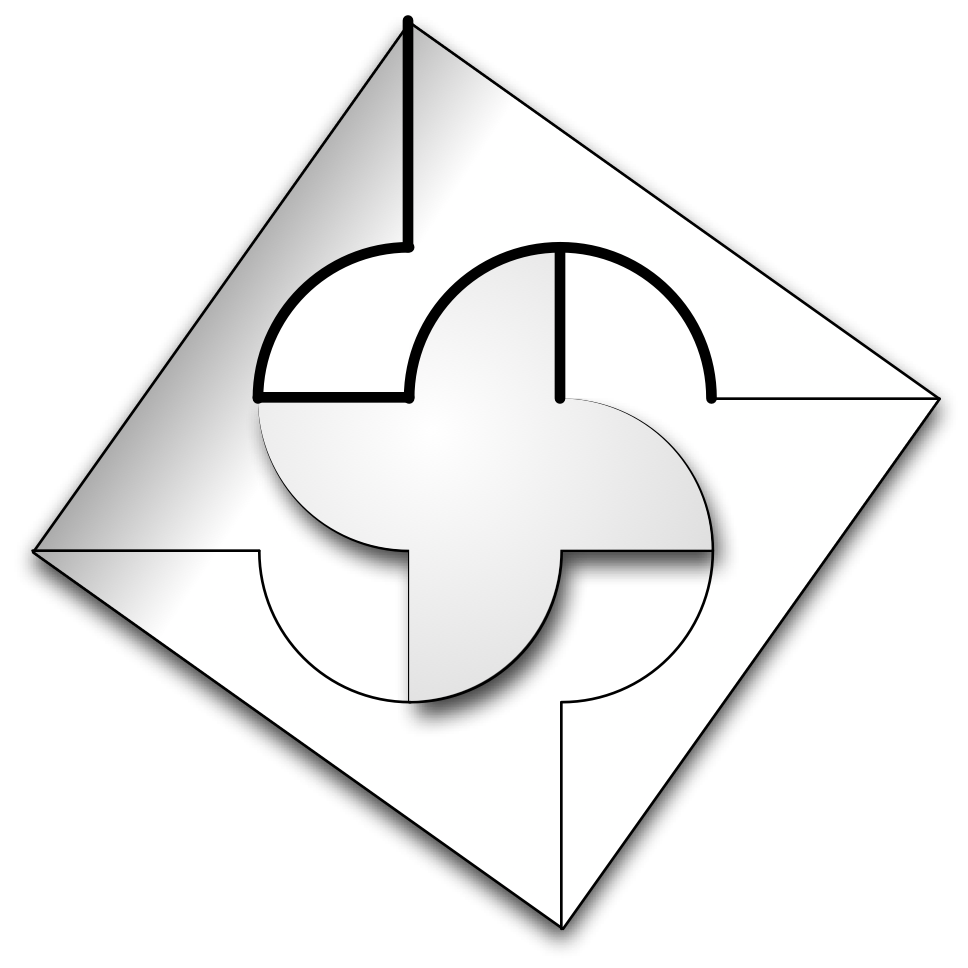 doug murray
february 9, 2017
february 9, 2017
doug murray consulting
53
system architect
Where Do Requirements Come From?
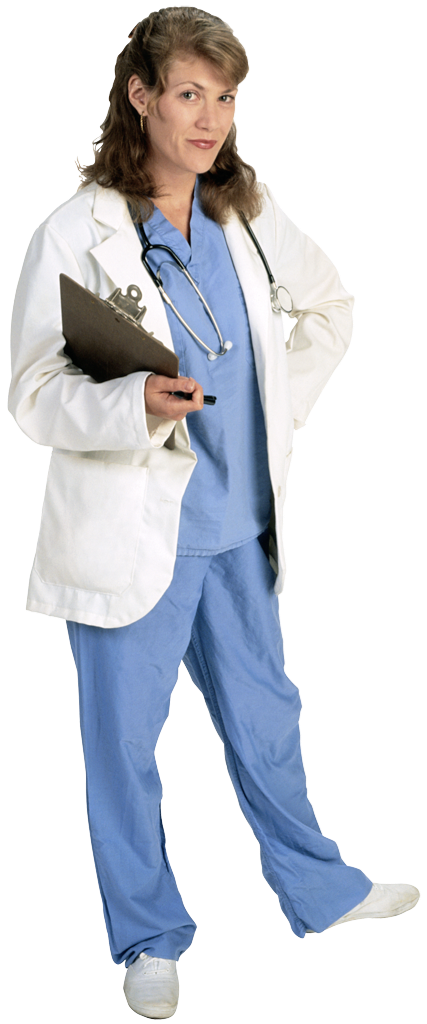 Typically from Marketing - “the Voice of the Customer”
From previous personal experience
From interactive workshops with experts
From direct observation in a daily work setting
From insight, interpolation, understanding, abstraction
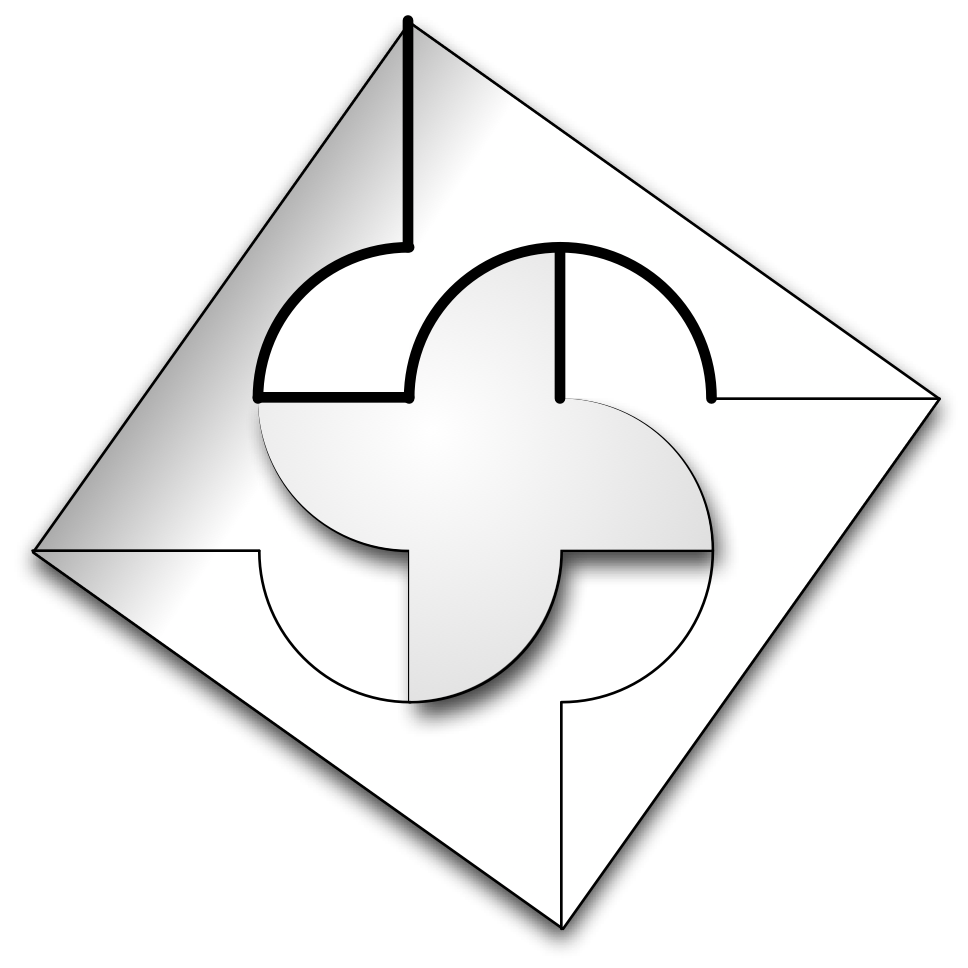 doug murray
february 9, 2017
doug murray consulting
54
system architect
[Speaker Notes: If you don’t have a marketing organization, then it’s the customers themselves.  Your customers represent the people who will be using the system you develop.  Or, they ARE the people who will be using the system you develop.  Doctors, Physicists, Engineers, etc.]
Where Do Requirements Come From?
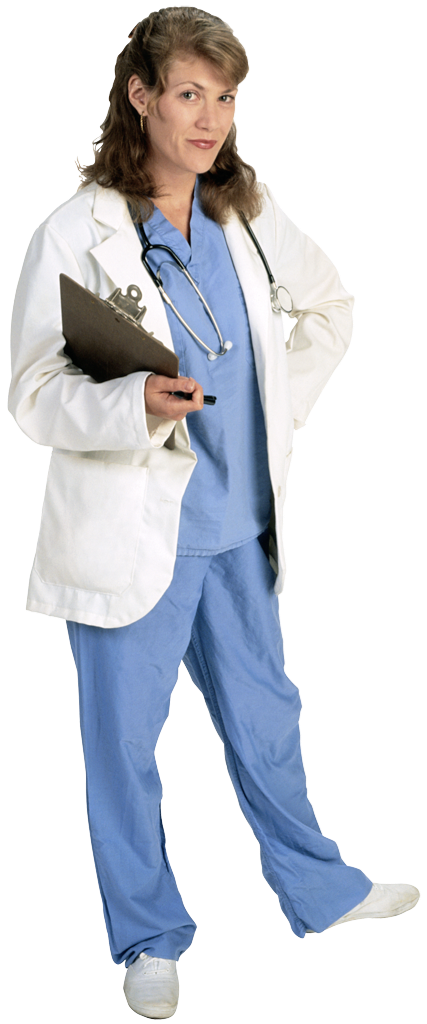 Use Case Analysis
Brainstorming
Customer Feedback and Specific Requests
Corrective and Preventative Action Reports (CAPA)
Competitive Reviews
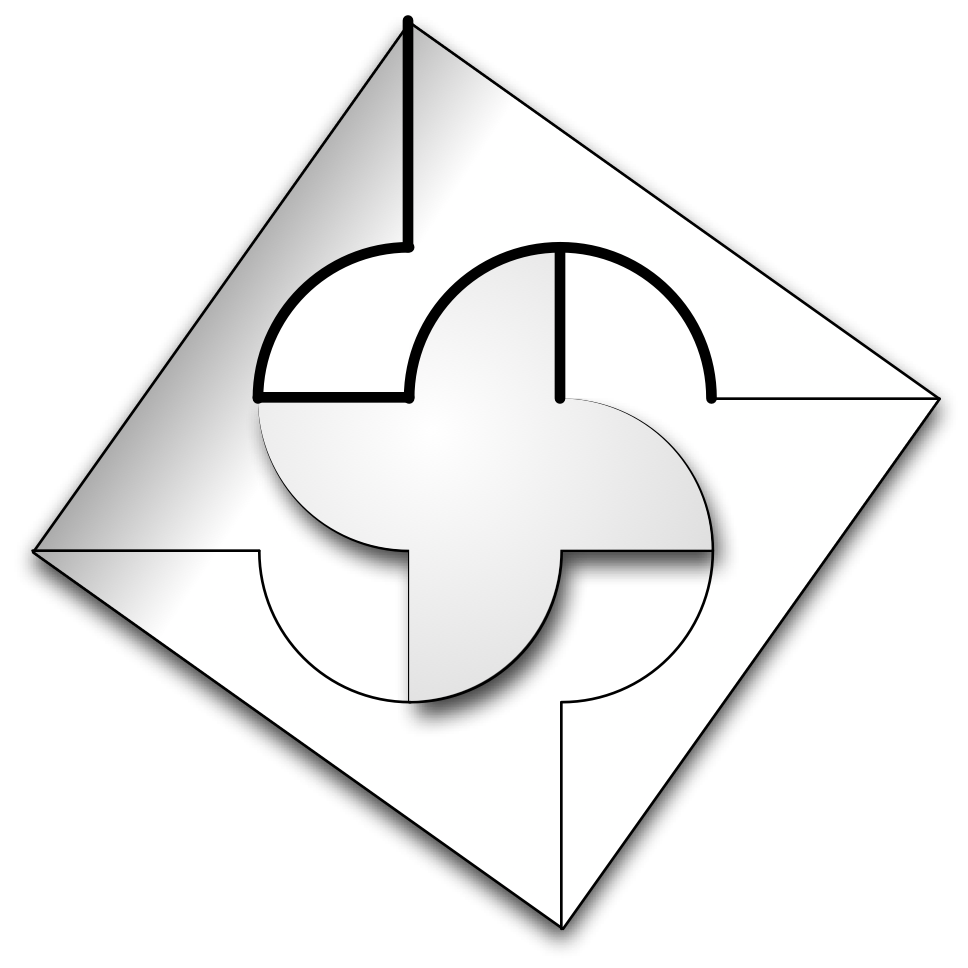 doug murray
february 9, 2017
doug murray consulting
55
system architect
Where Do Requirements Come From?
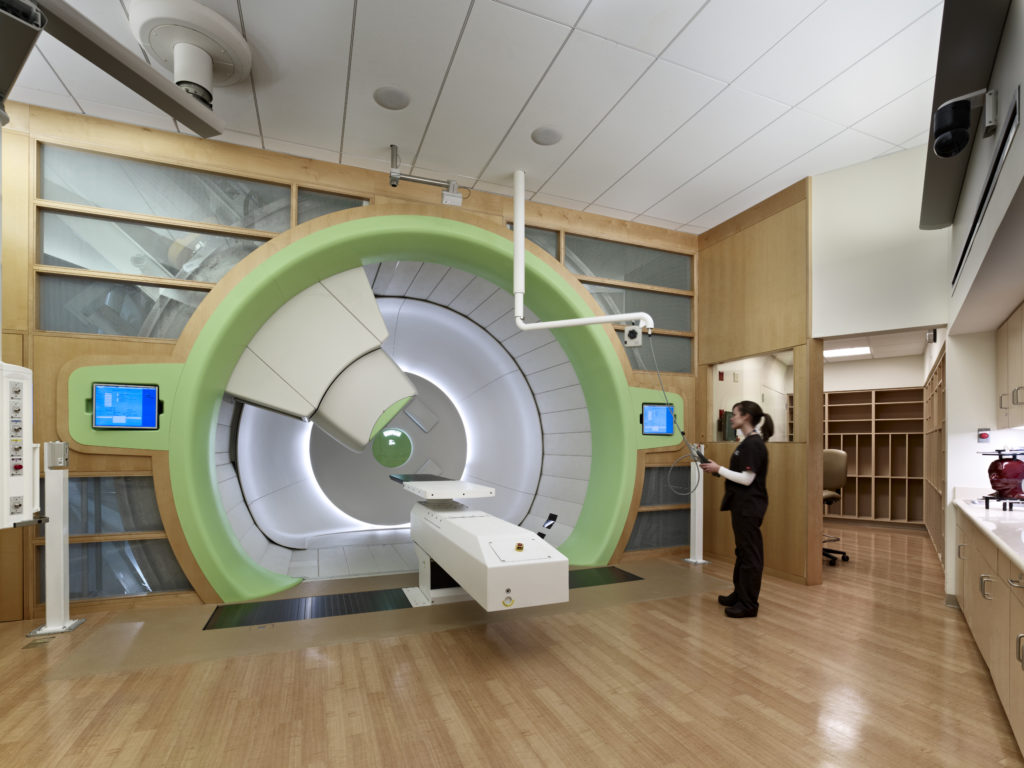 High-level Requirements come from business strategy, market research and “the voice of the customer”
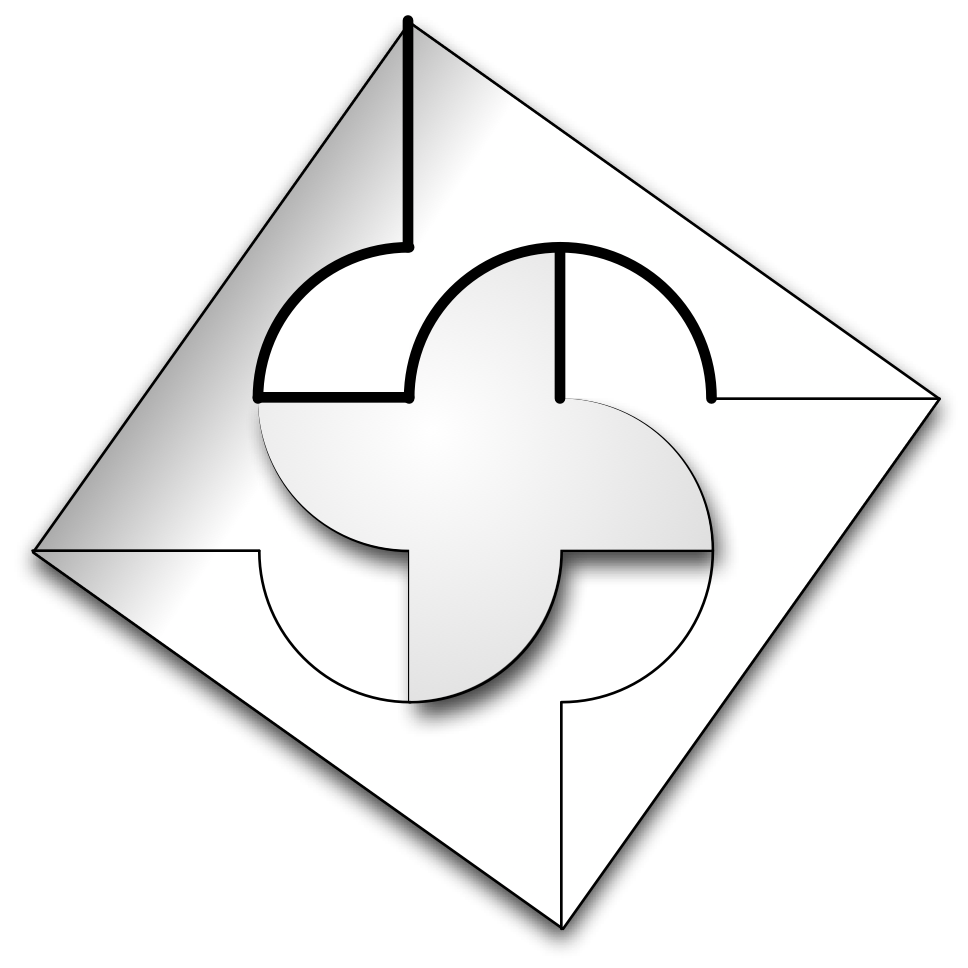 doug murray
february 9, 2017
doug murray consulting
56
system architect
[Speaker Notes: The customer is usually the main source of requirements, but business and marketing strategy can create “latent” requirements.  The Sony Walkman or the Apple iPhone are examples; customers would probably not suggest those things given their choices at the time.]
Where Do Requirements Come From?
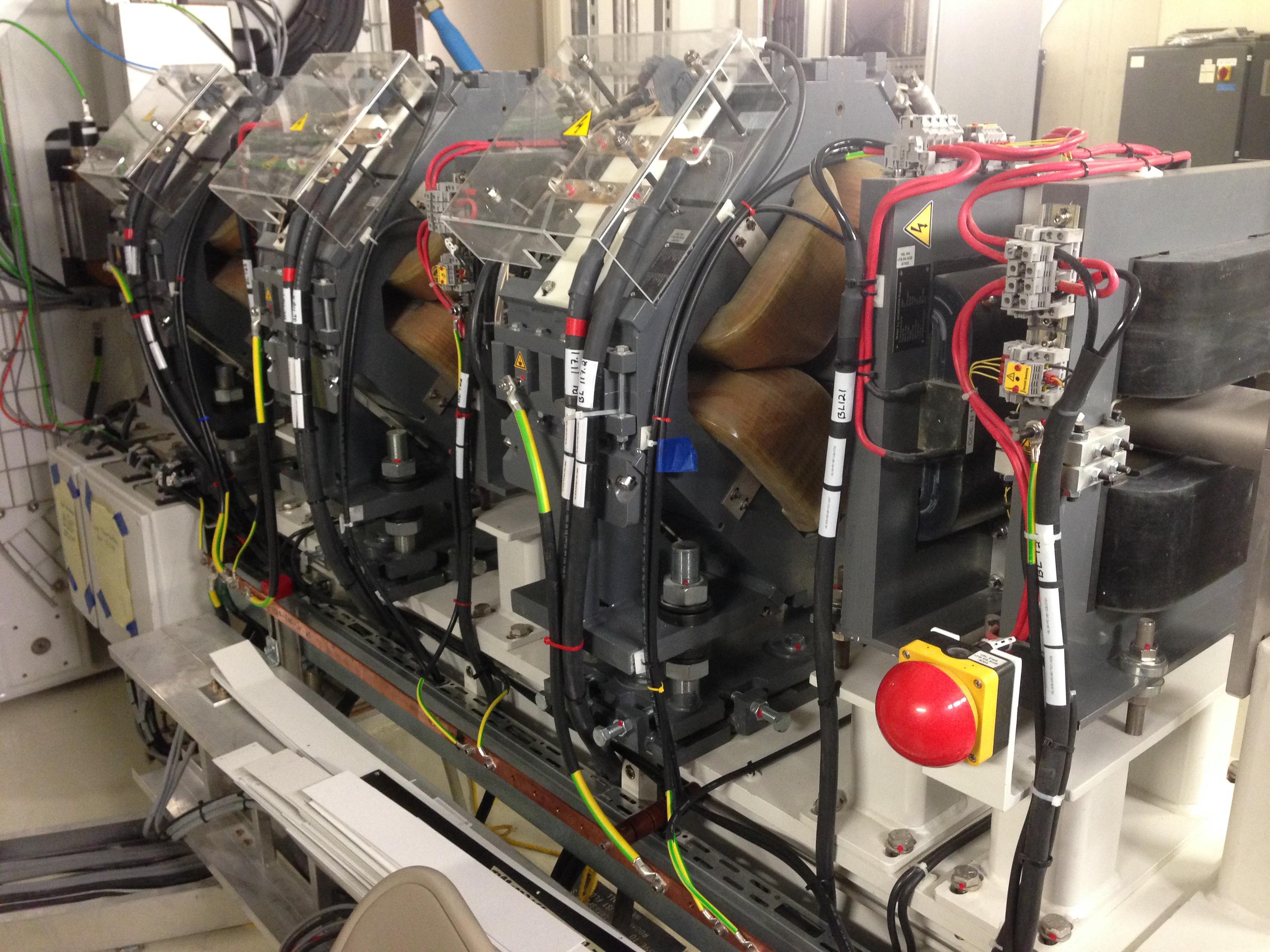 High-level Requirements come from business strategy, market research and “the voice of the customer”
Lower-level Requirements can be based on customer input only if they understand specific technologies or specifications that are important to their business
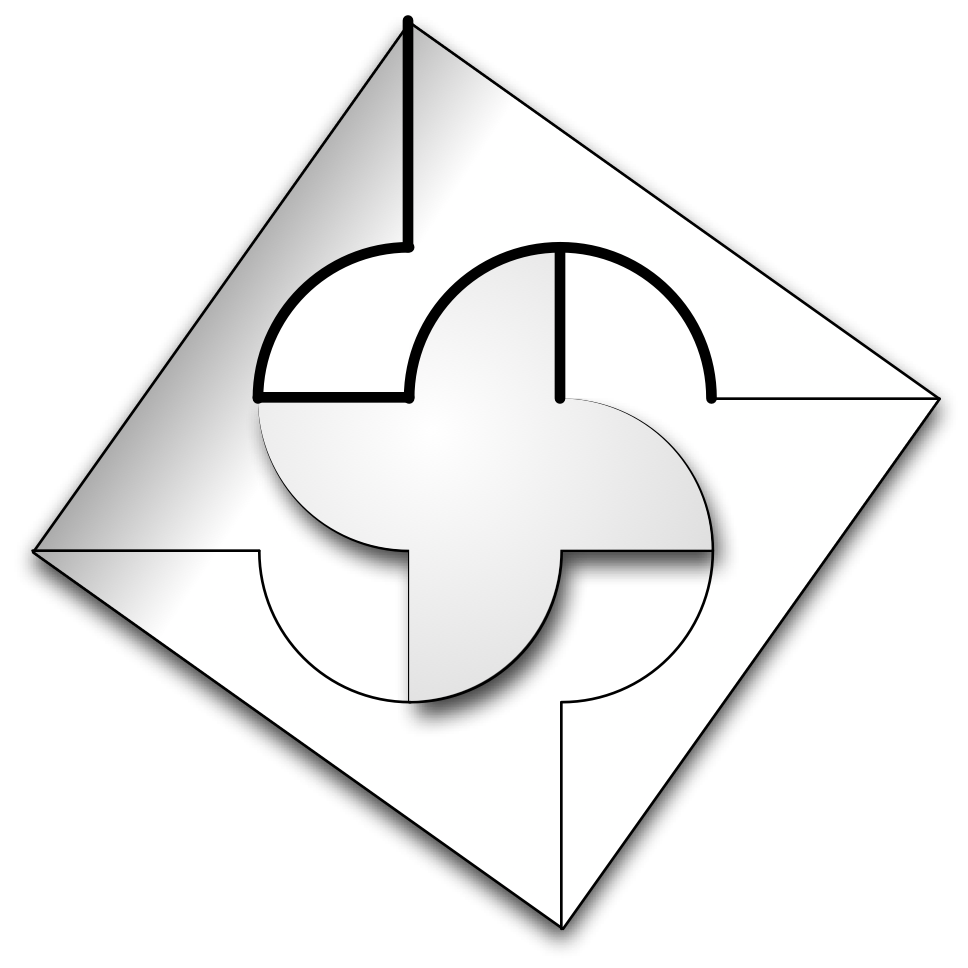 doug murray
february 9, 2017
doug murray consulting
57
system architect
[Speaker Notes: Some customers might not understand how their systems will be built, but others do.  Clinical customers might specify that protons must reach a certain depth in water, while more technical ones might specify a specific proton energy be supplied.  Customers should be dissuaded from specifying technical details like the magnetic field attributes of a quadrupole magnet.]
Where Do Requirements Come From?
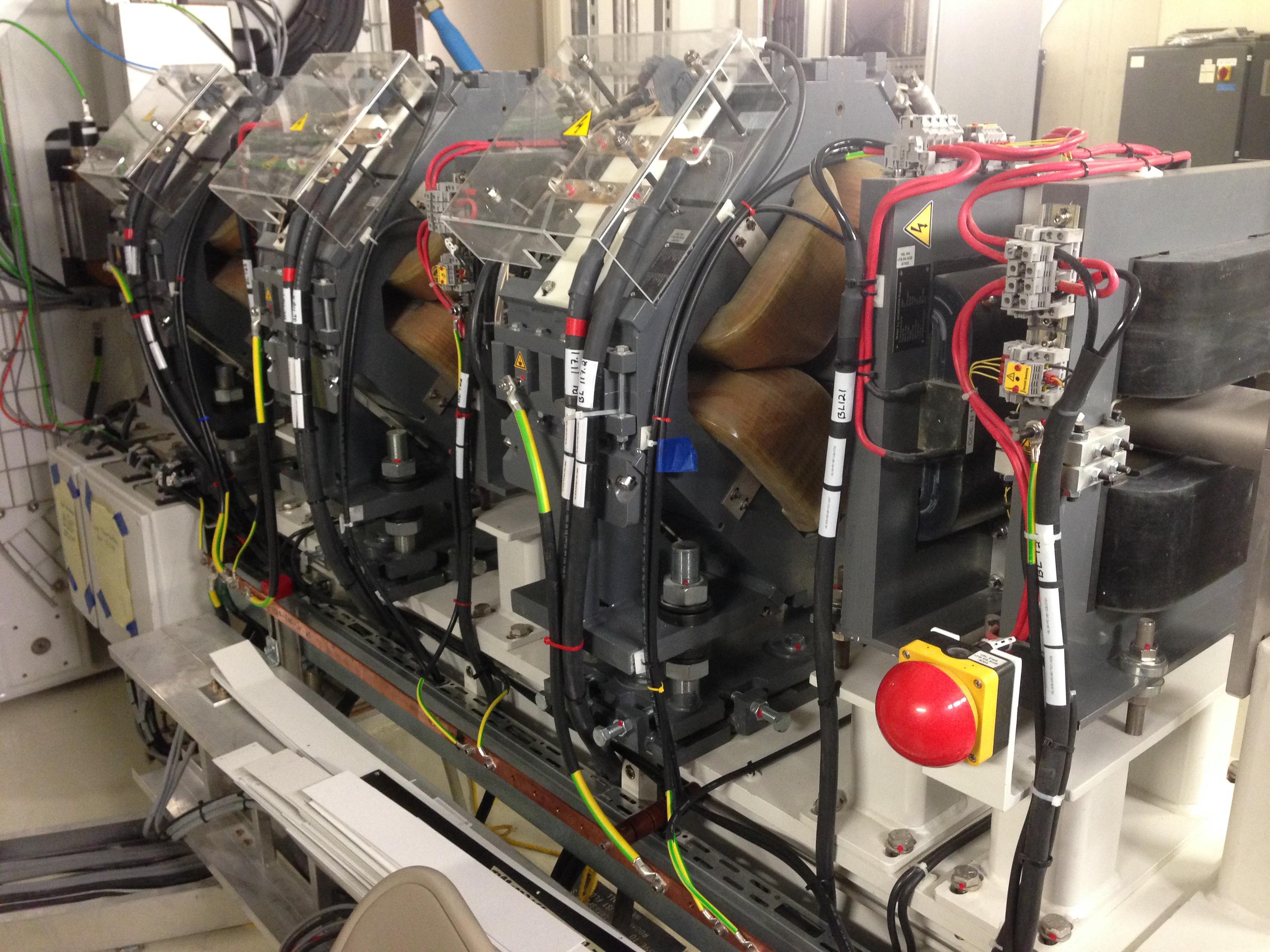 Lower-level Requirements come from technical experts, based on the Product or Customer high-level requirements
These experts will translate informal requirements into formal ones that are unambiguous and testable, and able to be realized by way of a buildable system
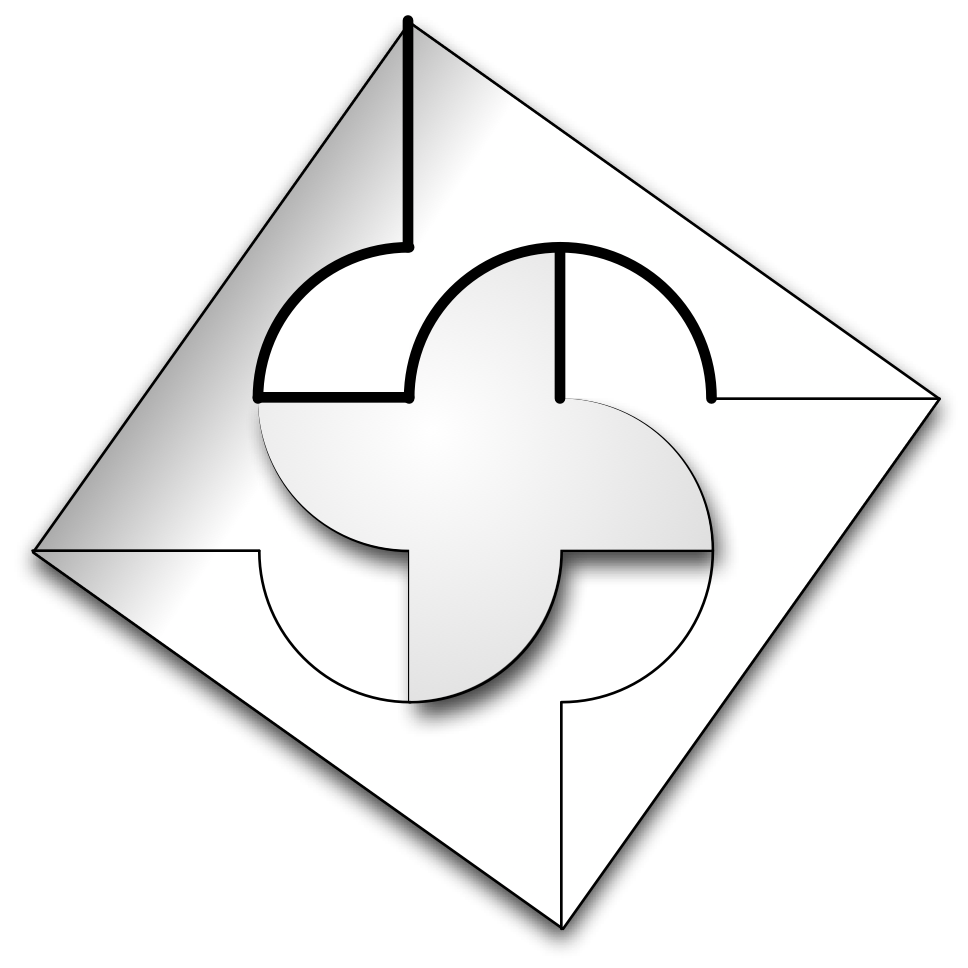 doug murray
february 9, 2017
doug murray consulting
58
system architect
[Speaker Notes: Experienced System Engineers will typically analyze the business, product and customer needs to produce formal, testable requirements.]
Where Do Requirements Come From?
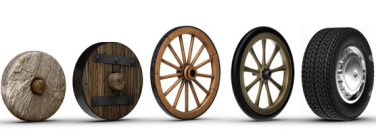 To Improve!  We wantsteel-belted radial tires
Management will suggest that once in place, requirements need never change
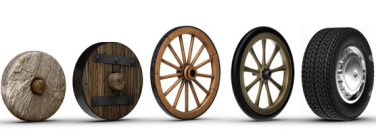 “…we’ve already built this, why look for new requirements for something we already understand?”
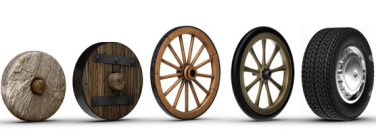 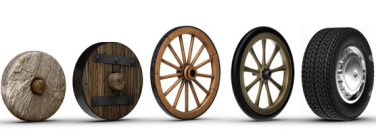 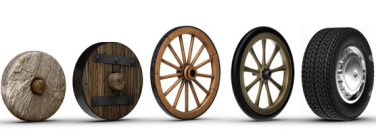 Why re-invent the wheel?
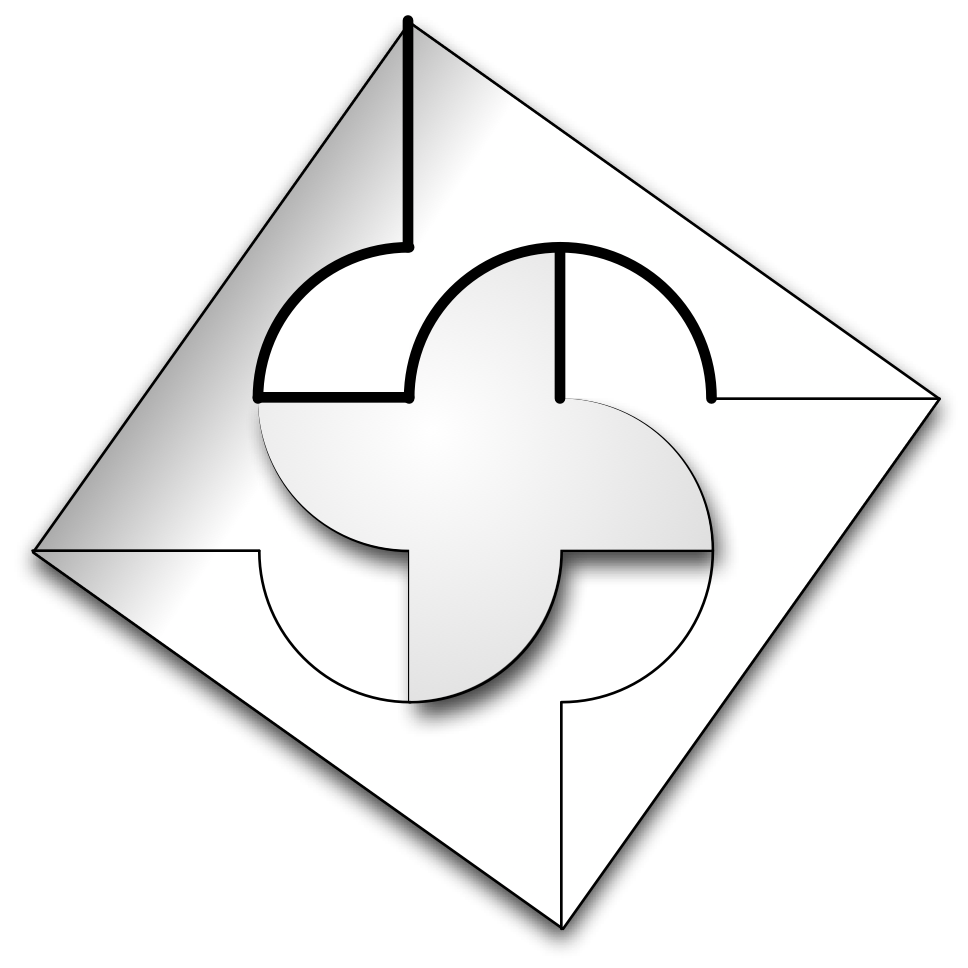 doug murray
february 9, 2017
doug murray consulting
59
system architect
How Do We Gather Requirements?
first steps, gather the most general ones
Actor
Identify the stakeholders of the product, the roles they play
Use Case
Discover the actions the system must perform for them
Persona
Think of specific individuals in each of those roles
Scenario
Consider how the system operates as those individuals work
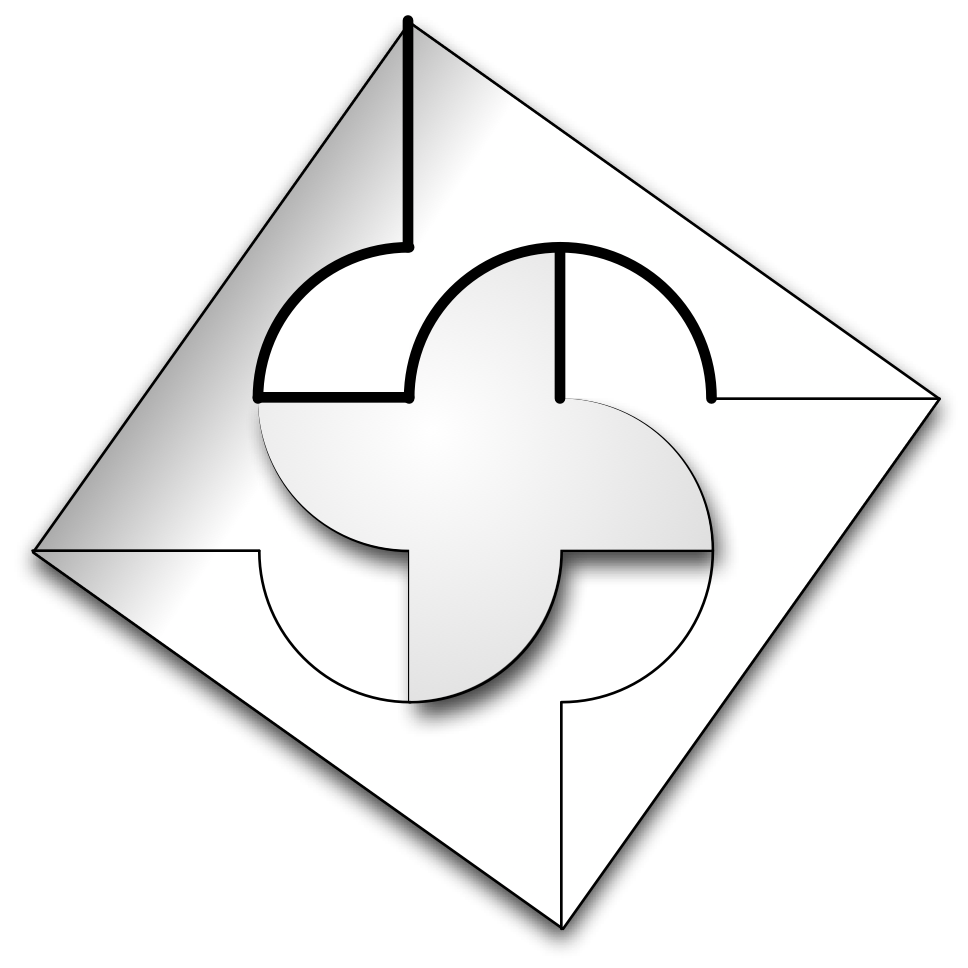 doug murray
february 9, 2017
doug murray consulting
60
system architect
How Do We Gather Requirements?
examples
Actor
Radiotherapist
Use Case
Position patient on treatment table
Persona
Jennifer, 32 year old female Oncologist, working in RT role this day
She brings an obese patient in a wheelchair to the couch, lowers it to its lowest point.  She decides to request help from Jim, her associate to transfer the patient to the couch.
Scenario
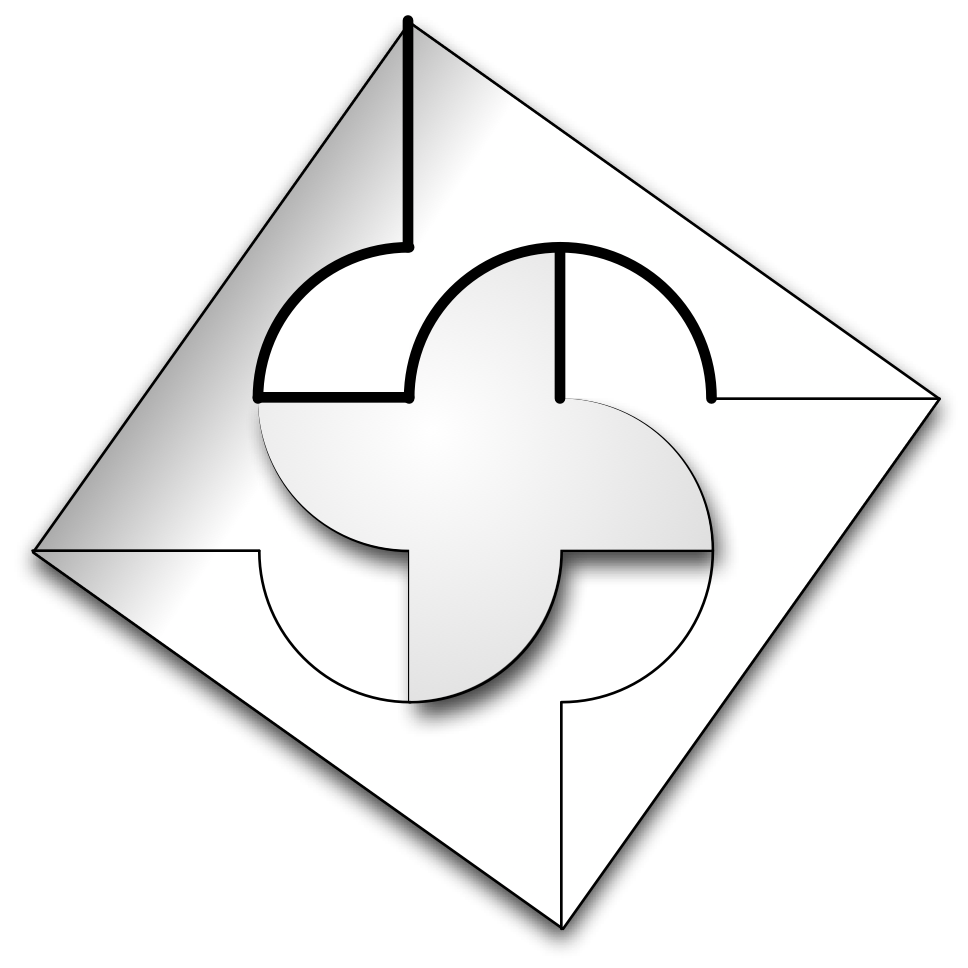 doug murray
february 9, 2017
doug murray consulting
61
system architect
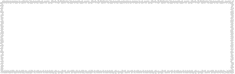 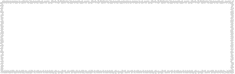 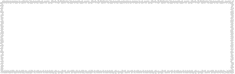 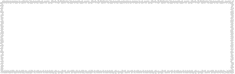 Use Case
Actor
Scenario
Persona
How Do We Gather Requirements?
performs
a story describing one aspect of
an individual having the skills or experience of
enacts
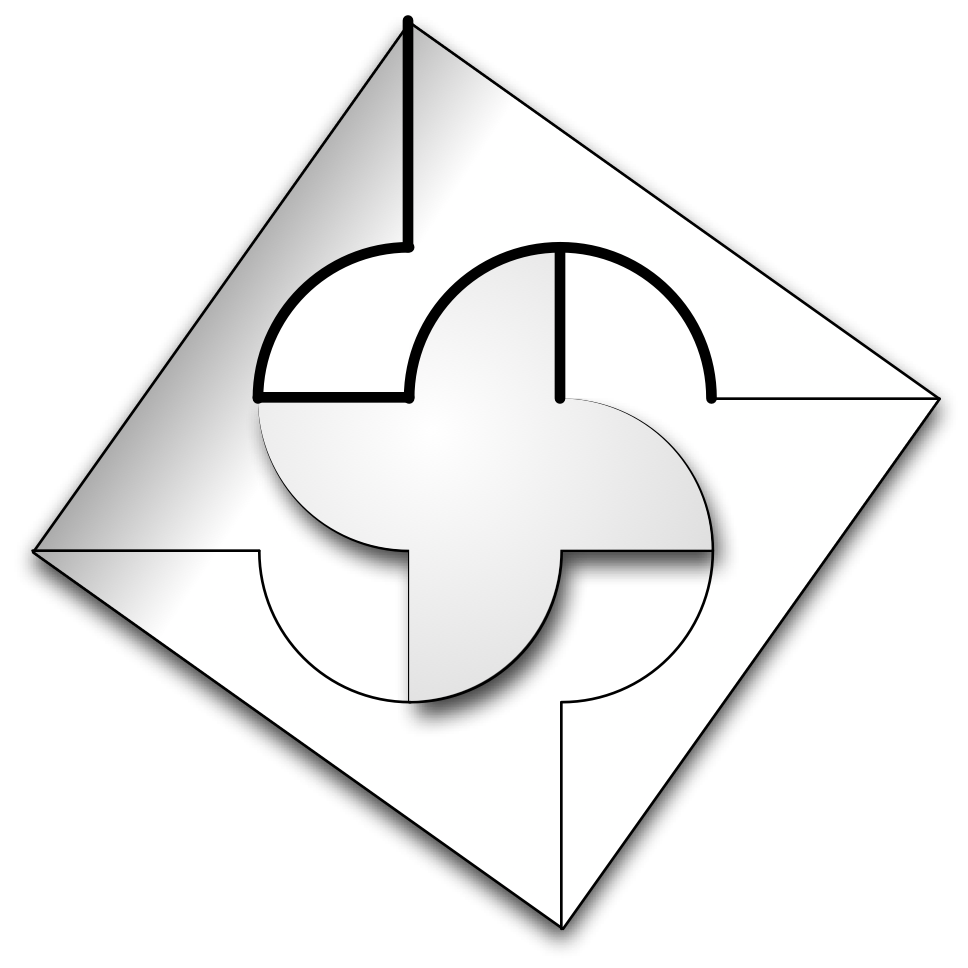 doug murray
february 9, 2017
doug murray consulting
62
system architect
How Do We Gather Requirements?
Actor
The types of users involved with the Use Case
Use Case
Describes activities the product needs to perform
Persona
Specific but fictitious individuals involved with the scenario’s story
Detailed account of how that individual makes use of the system, told as a story using natural language
Scenario
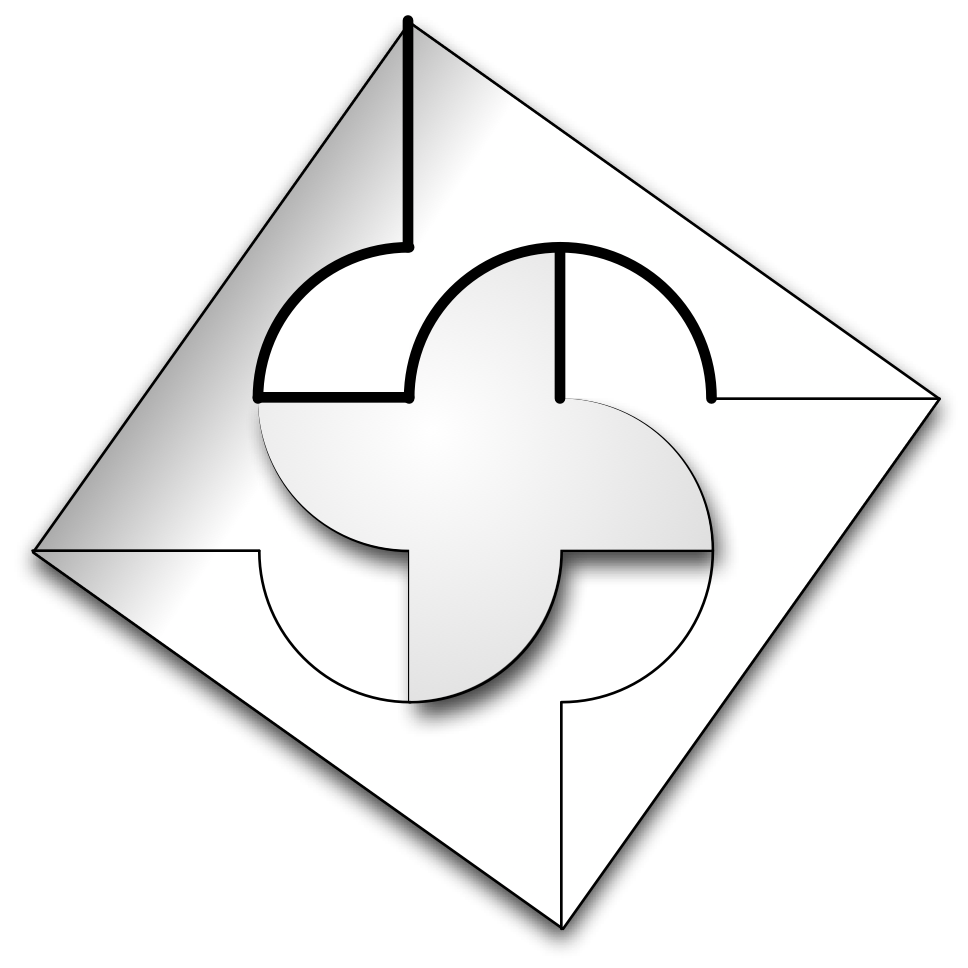 doug murray
february 9, 2017
doug murray consulting
63
system architect
How Do We Gather Requirements?
Requirements exist to satisfy all stakeholders.  Identify the roles played by people that will interact directly with the System, or be affected by it.  That could include managers expecting reports from it, or patients expecting treatment from it.
Actor
A good set of Use Cases helps ensure that we’re not missing any requirements.  Without Use Cases, the missing requirements are hard to find because they have no source or basis in necessity
Use Case
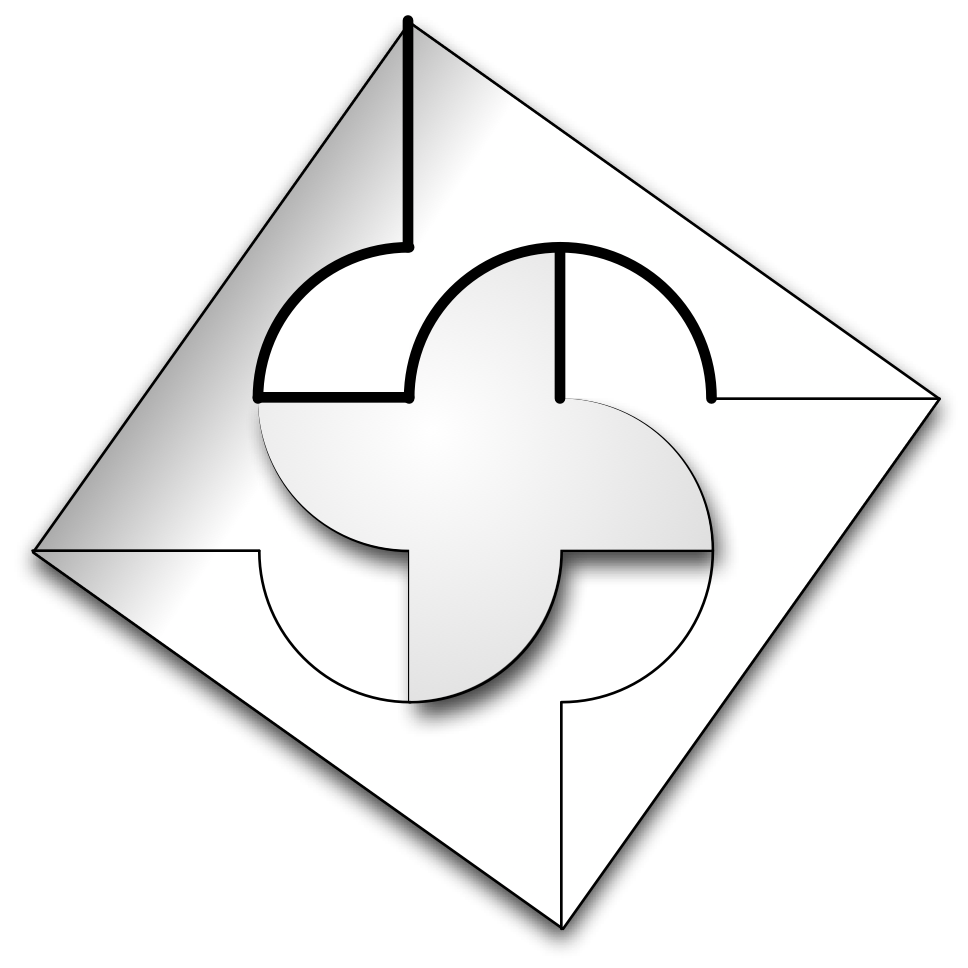 doug murray
february 9, 2017
doug murray consulting
64
system architect
How Do We Gather Requirements?
Requirements should be traceable back to the Use Cases and Scenarios that inspired them
Functional Requirements are often gleaned from Actors and Use Cases
Non-Functional Requirements are often gleaned from Personas and Scenarios
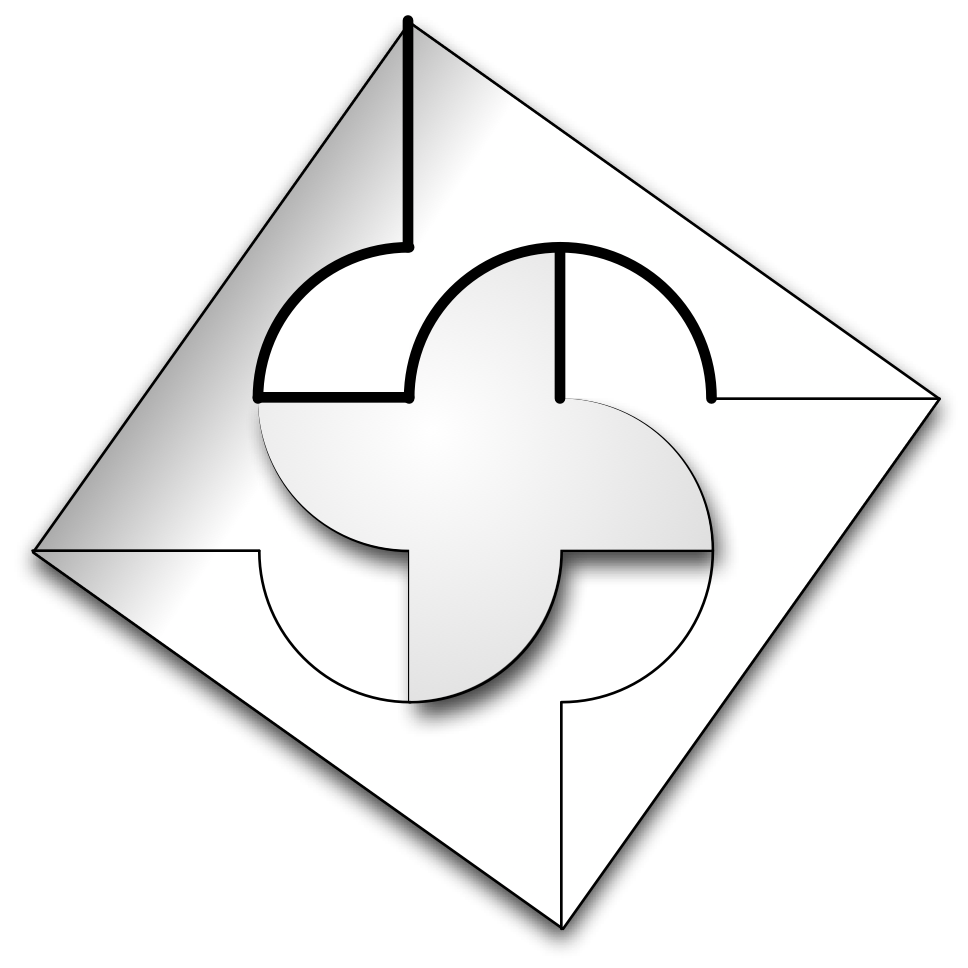 doug murray
february 9, 2017
doug murray consulting
65
system architect
Agenda
Why Requirements?
Writing Requirements
Requirements of Good Requirements
Where Do We Find Them?
Organizing Them
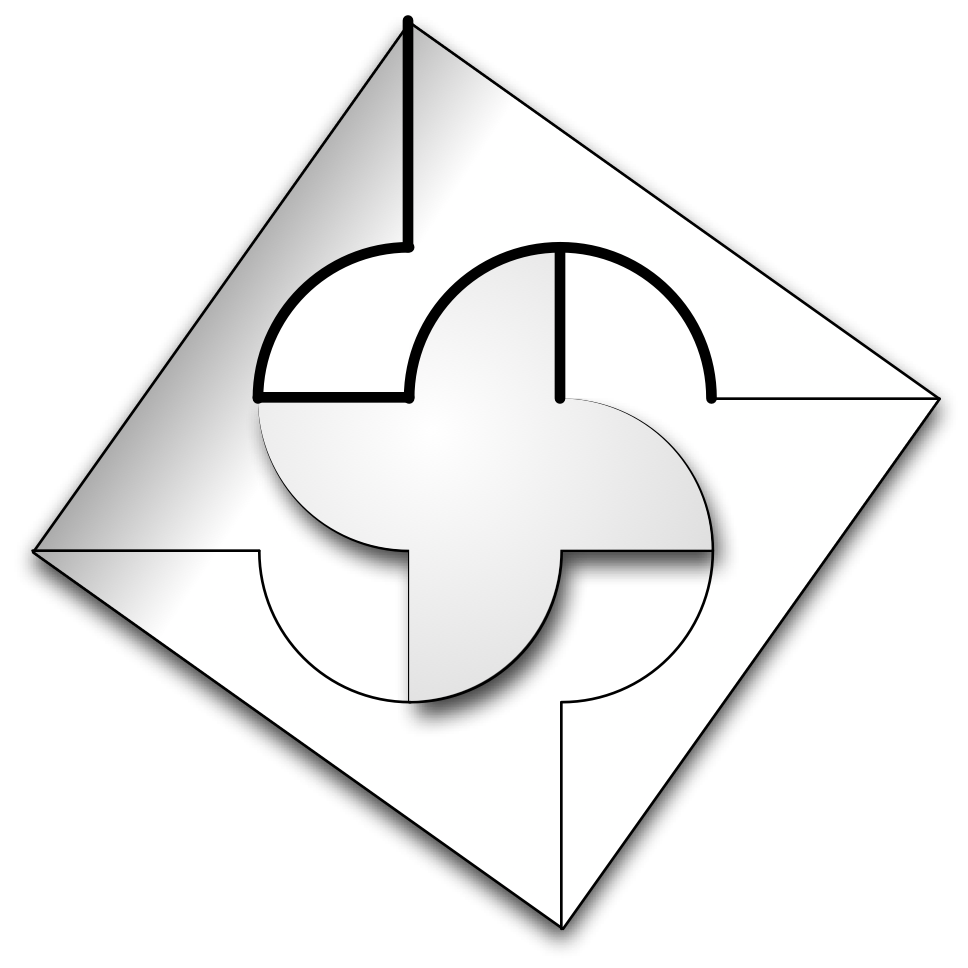 doug murray
february 9, 2017
doug murray consulting
66
system architect
Agenda
Why Requirements?
Writing Requirements
Requirements of Good Requirements
Where Do We Find Them?
Organizing Them
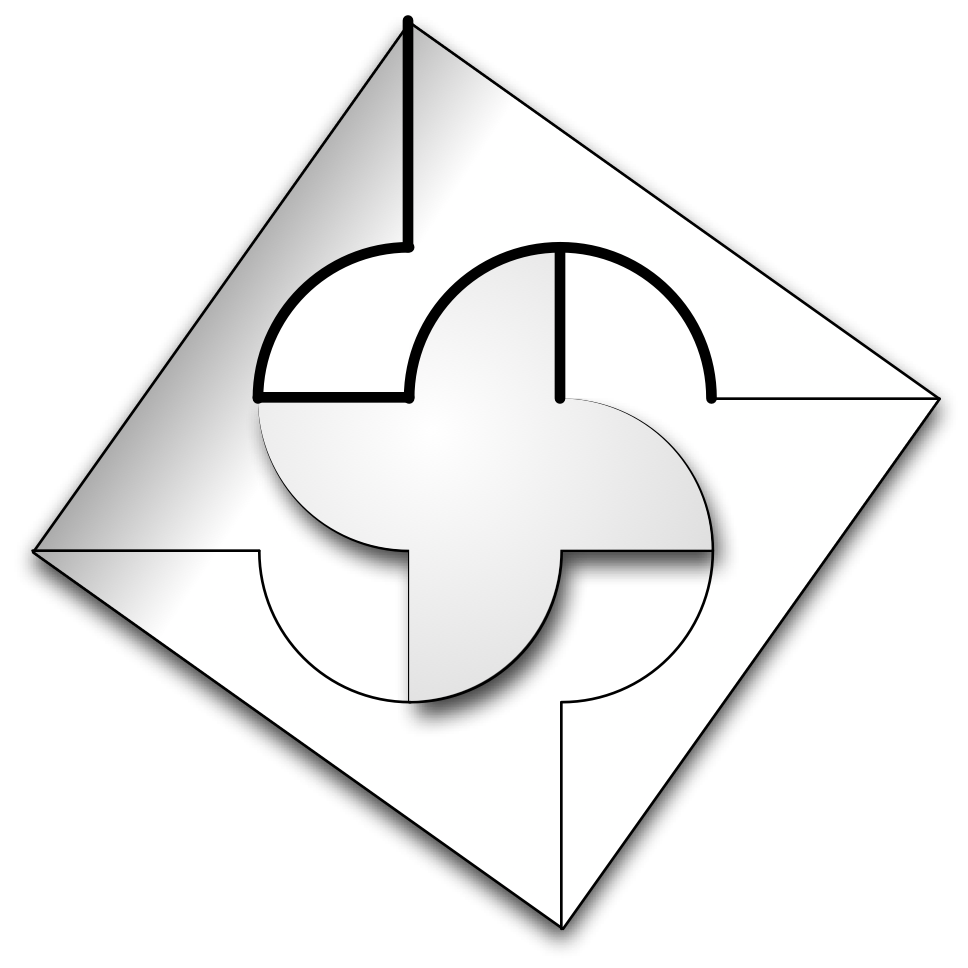 doug murray
february 9, 2017
doug murray consulting
67
system architect
How Do We Organize?
Functional Requirements are usually determined first, but requirements gathering is an iterative process

Architecture, Design or Development work can start when only a few functional requirements are understood

Beware - Requirements and the development work that they trigger can change, especially at the project’s start!
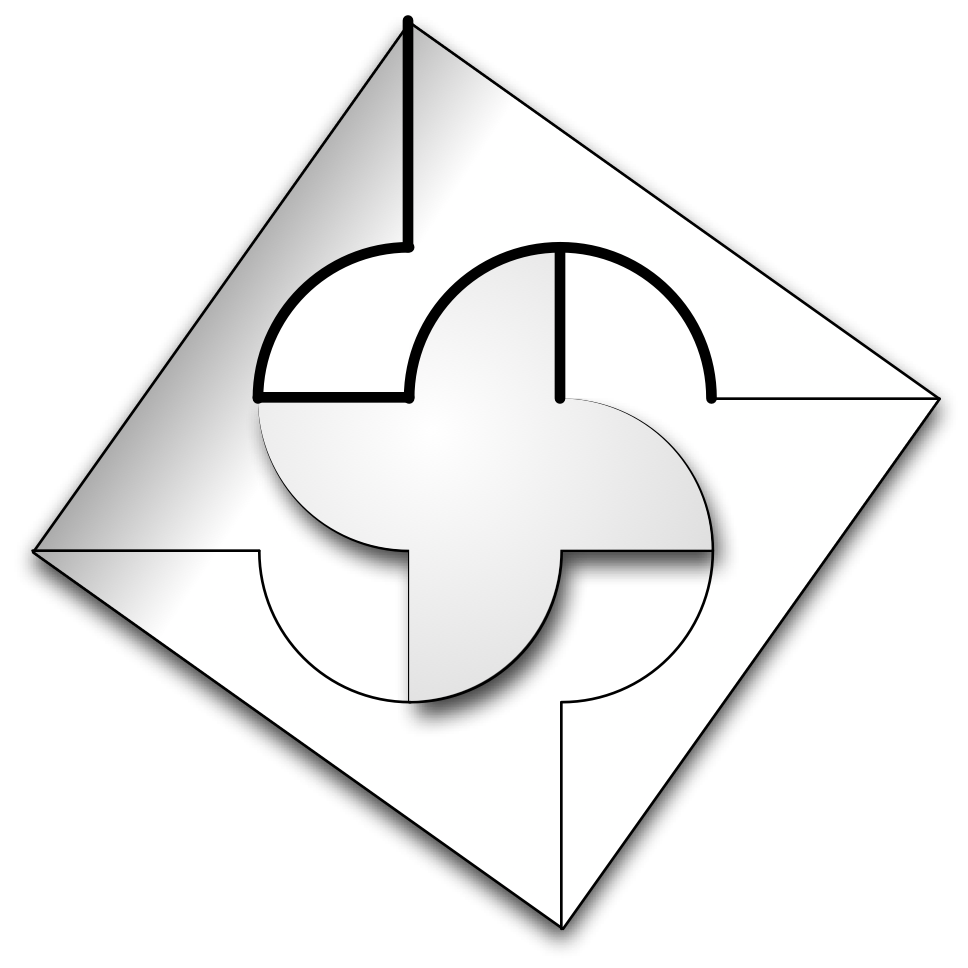 doug murray
february 9, 2017
doug murray consulting
68
system architect
Organizing Requirements
Requirements will ultimately be recorded and stored with their attributes in a repository

Requirements should be organized in a way that helps engineers, testers, quality assurance experts and other stakeholders do their work
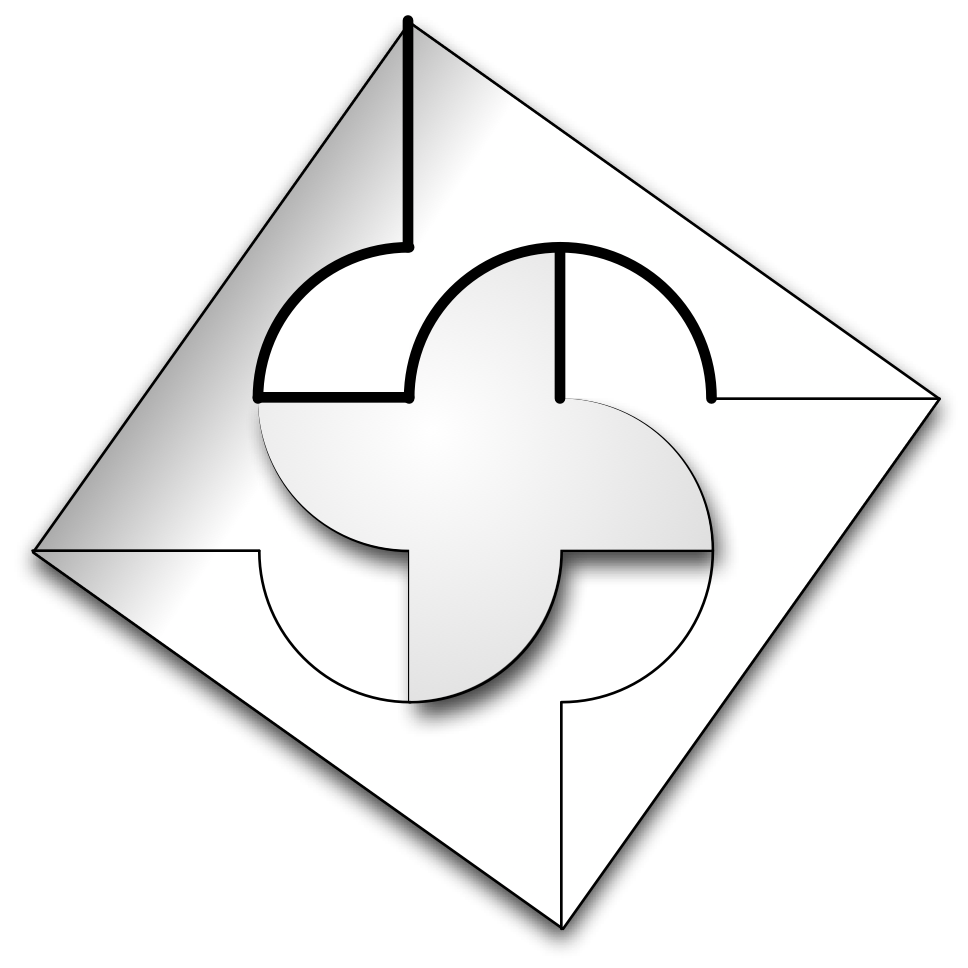 doug murray
february 9, 2017
doug murray consulting
69
system architect
Organizing Requirements
Modern software tools will generate documents (artifacts) based on the repository content

They will also provide version control for each requirement

These tools can also provide stakeholders with custom views of the requirements
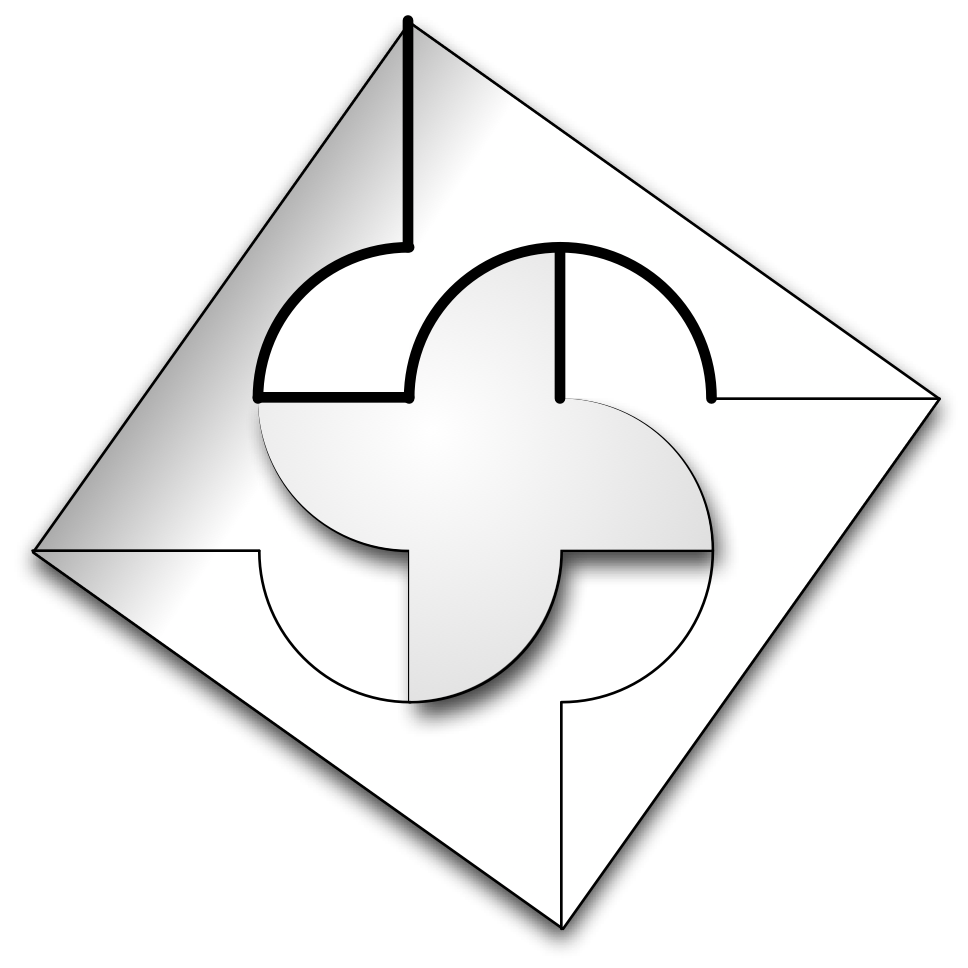 doug murray
february 9, 2017
doug murray consulting
70
system architect
Organizing Requirements
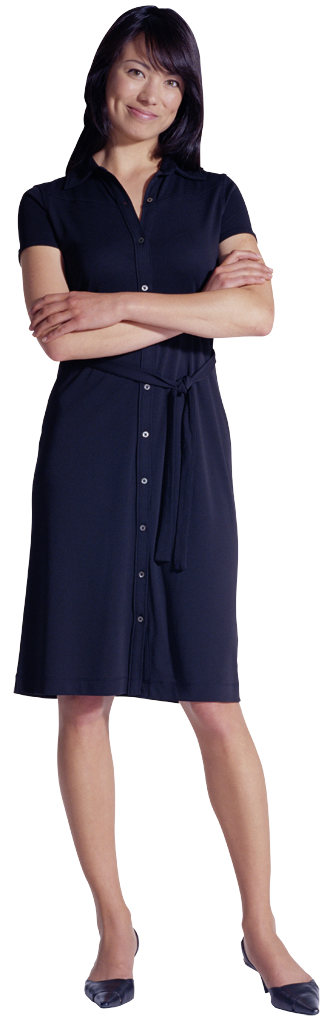 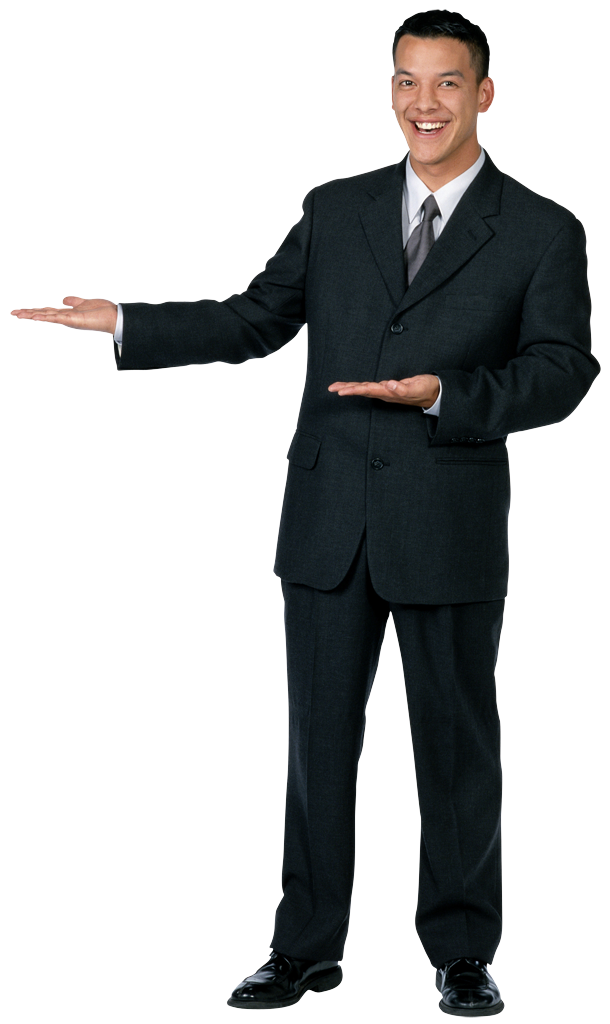 Requirements Repository
View forDocument Control
Entry
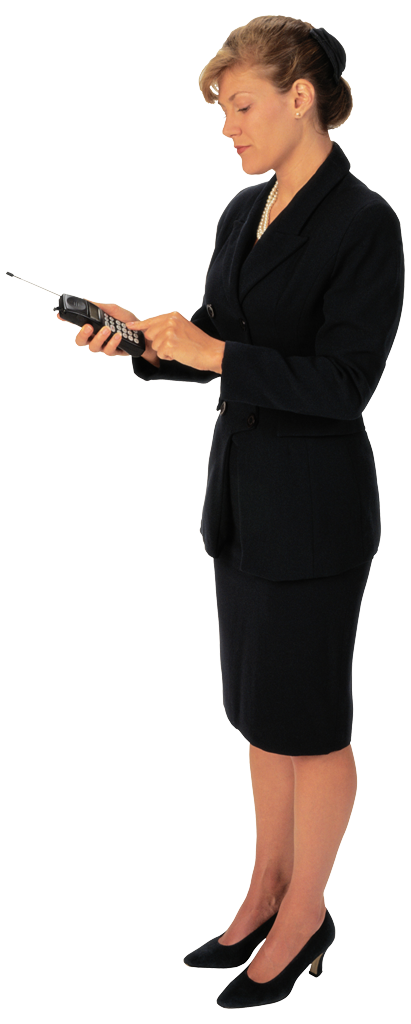 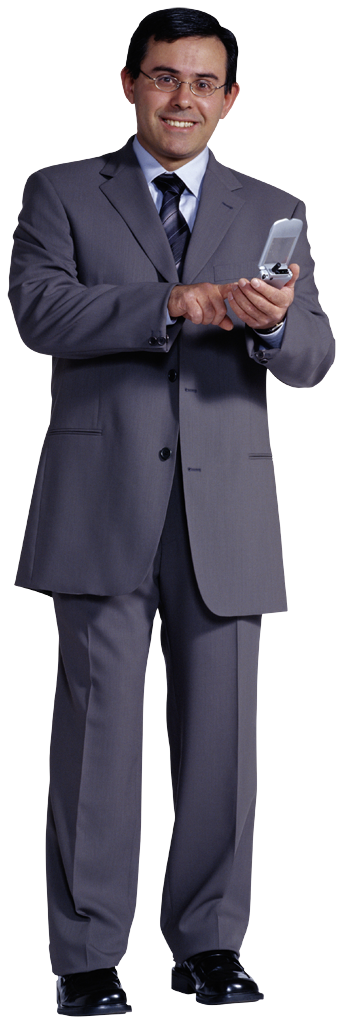 View forEngineering
View forQA
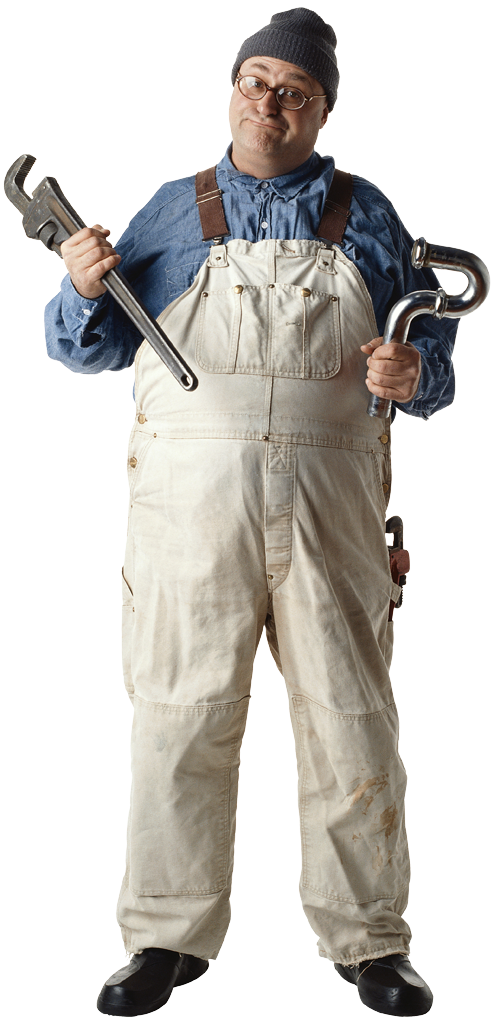 View forService
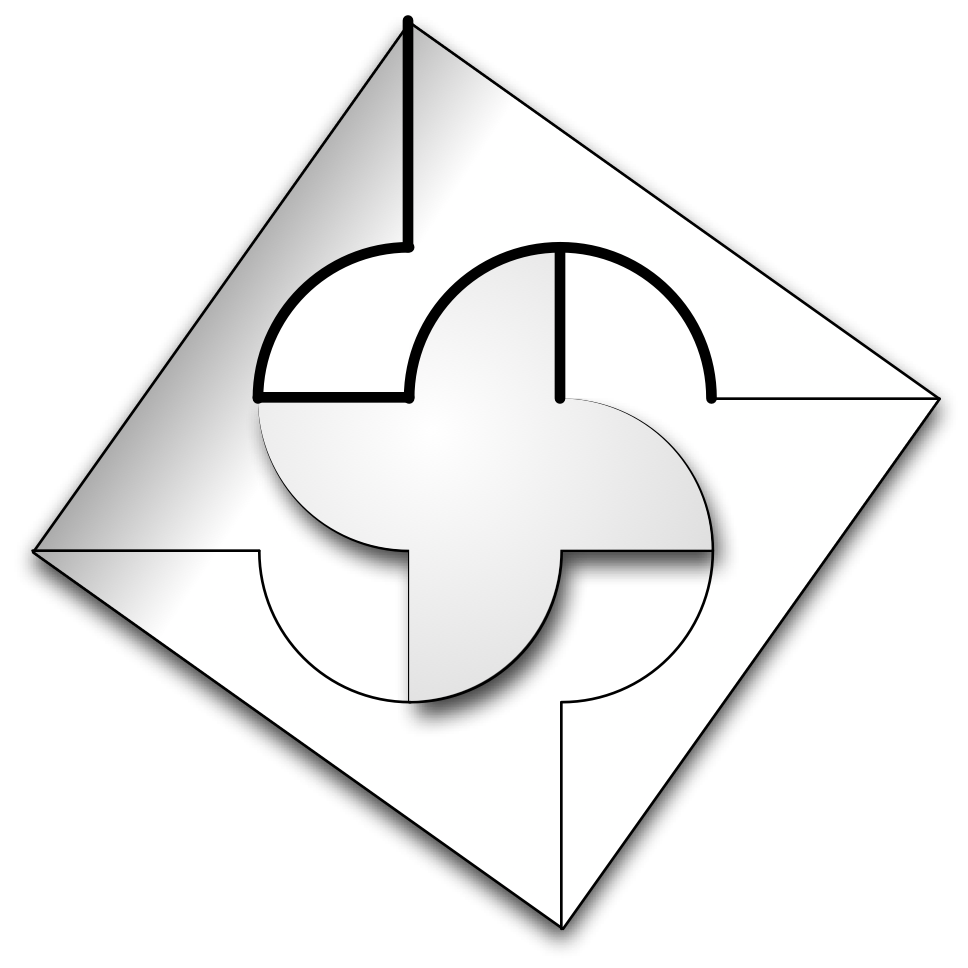 doug murray
february 9, 2017
doug murray consulting
71
system architect
Organizing Requirements
Some projects need to maintain other requirements-related information which is not specific to any single requirement
•
•
Project Drivers
Project Issues
•
•
Project Constraints
Design Constraints
By keeping additional sections in the repository, more complete and useful documents can be generated
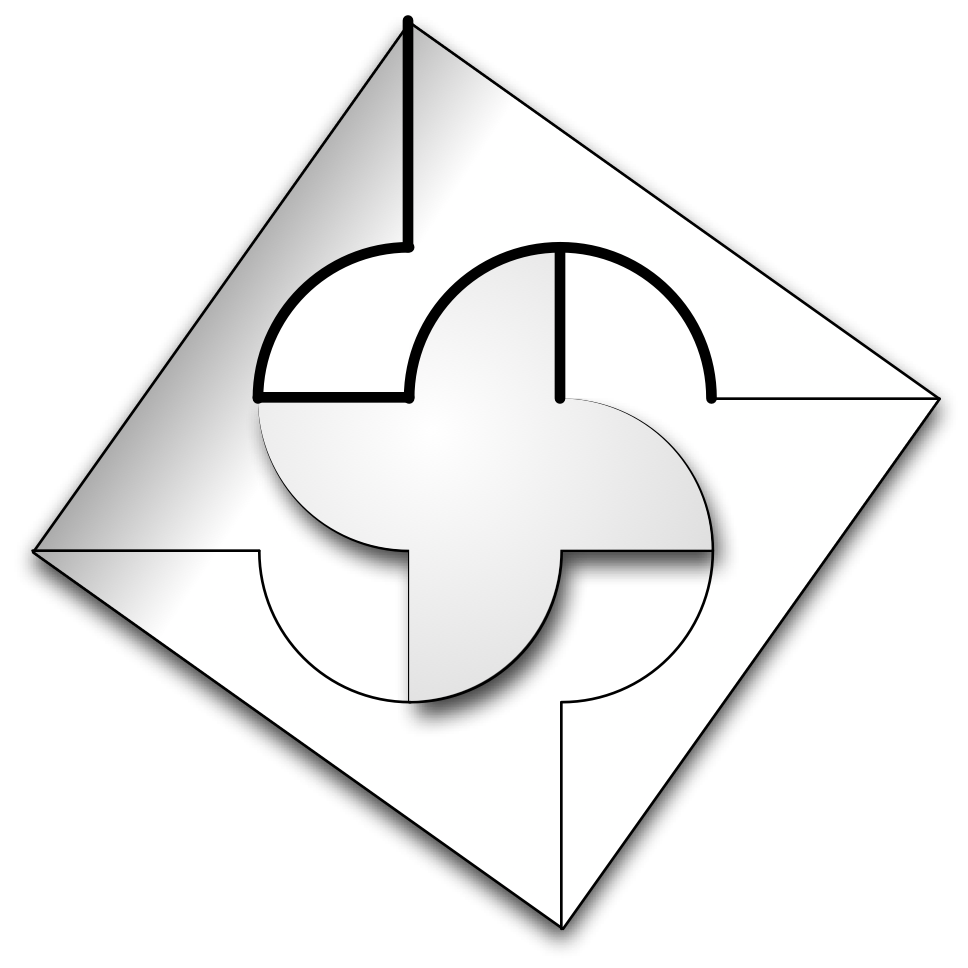 doug murray
february 9, 2017
doug murray consulting
72
system architect
Organizing Requirements
Functional
These categories ensure the requirements are grouped logically so engineers can easily find them and documents are easily maintained
Non-Functional
Project Constraints
Design Constraints
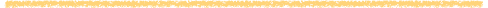 Project Drivers
Project Issues
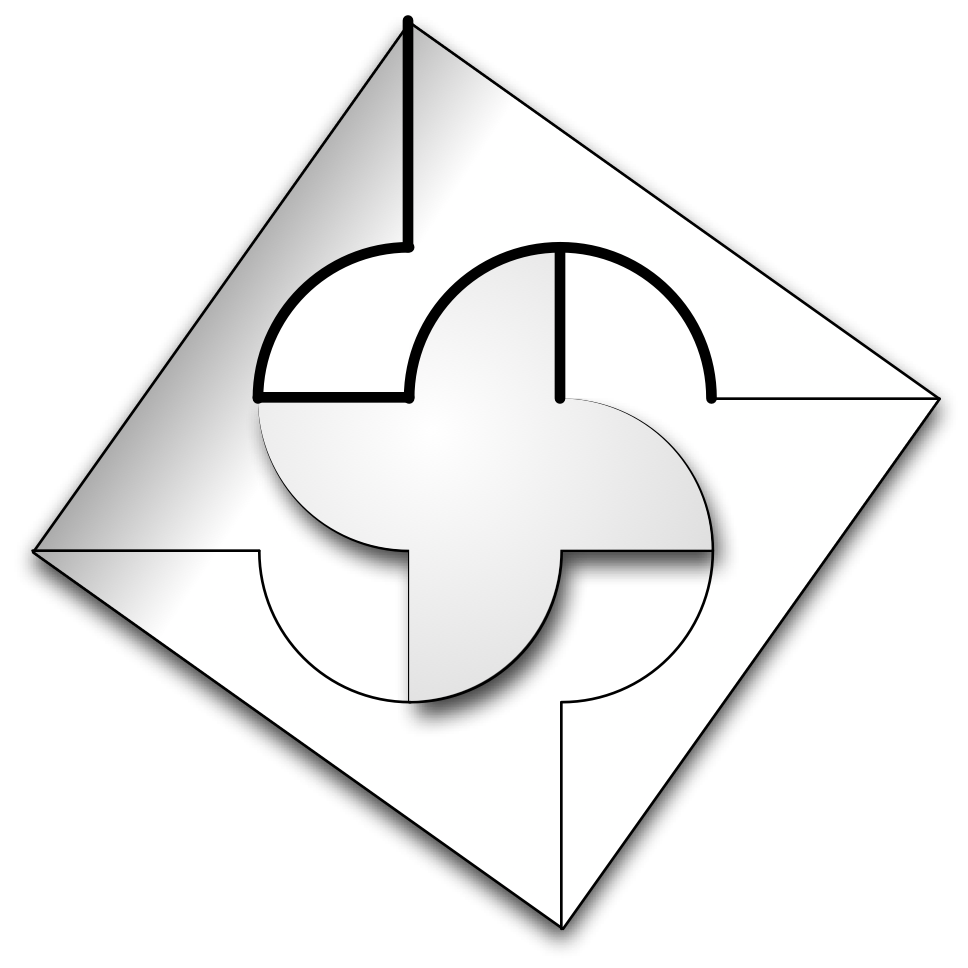 doug murray
february 9, 2017
doug murray consulting
73
system architect
Organizing Requirements
Functional
They also make it easier to develop complete architectures and designs, development plans, good test plans and protocols.
All but the first two are optional.
Non-Functional
Project Constraints
Design Constraints
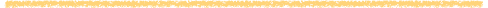 Project Drivers
Project Issues
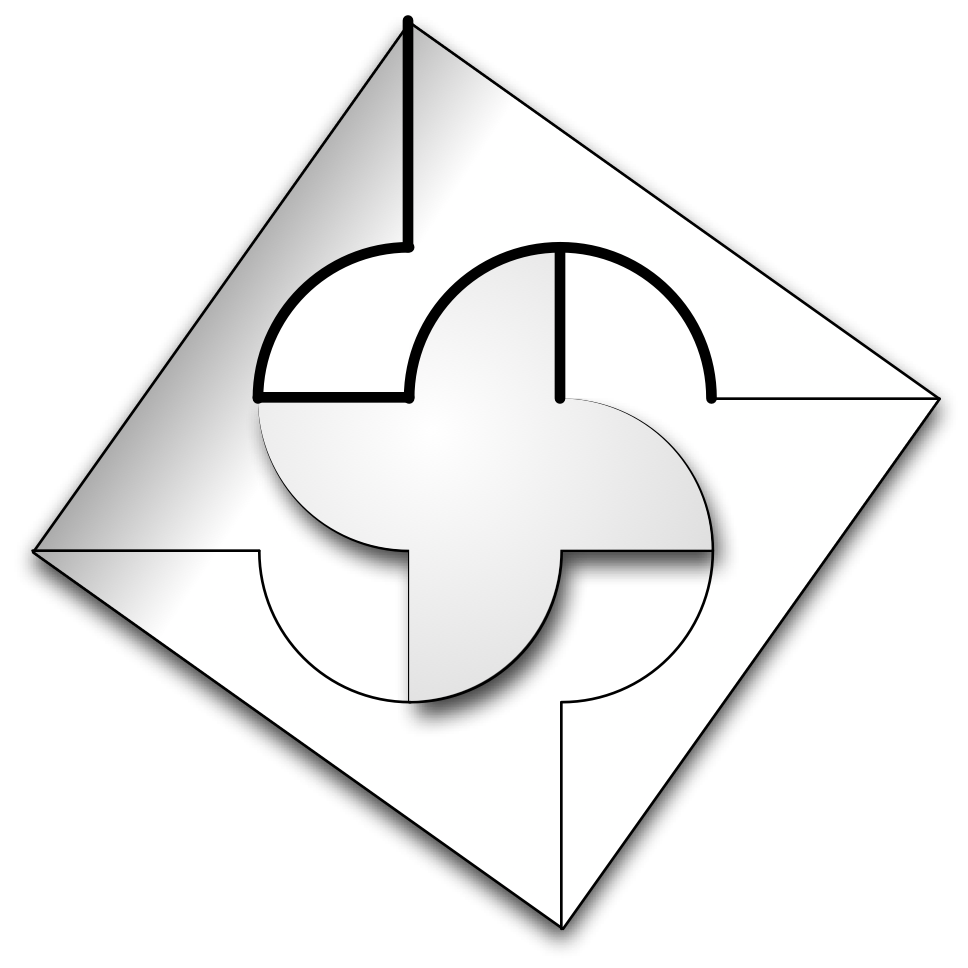 doug murray
february 9, 2017
doug murray consulting
74
system architect
Organizing Requirements
The fundamental, essential subject matter of the product.  They describe what the product has to do or the processing actions it must take
Functional
Non-Functional
Project Constraints
Design Constraints
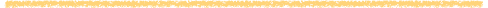 Project Drivers
Project Issues
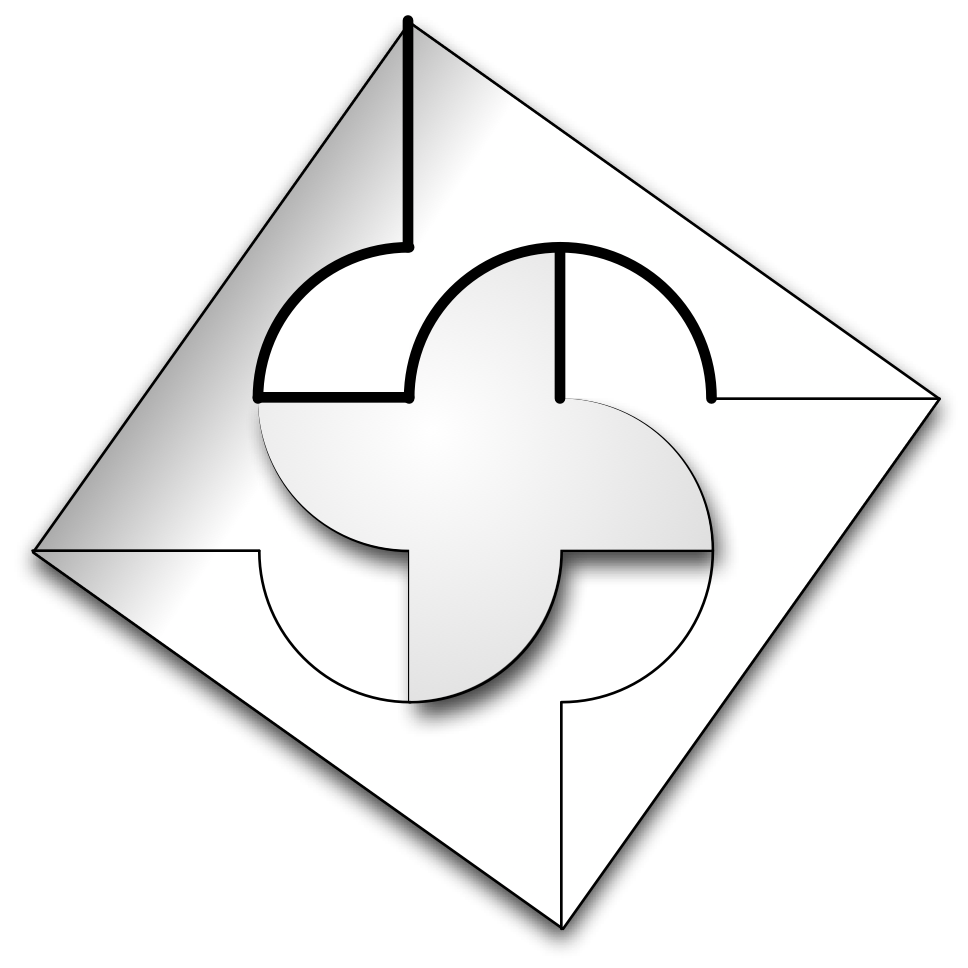 doug murray
february 9, 2017
doug murray consulting
75
system architect
Organizing Requirements
Functional
The properties that the functions must have, such as performance, usability or security.  These are often referred to as qualities of the product.
Non-Functional
Project Constraints
Design Constraints
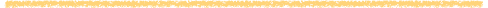 Project Drivers
Project Issues
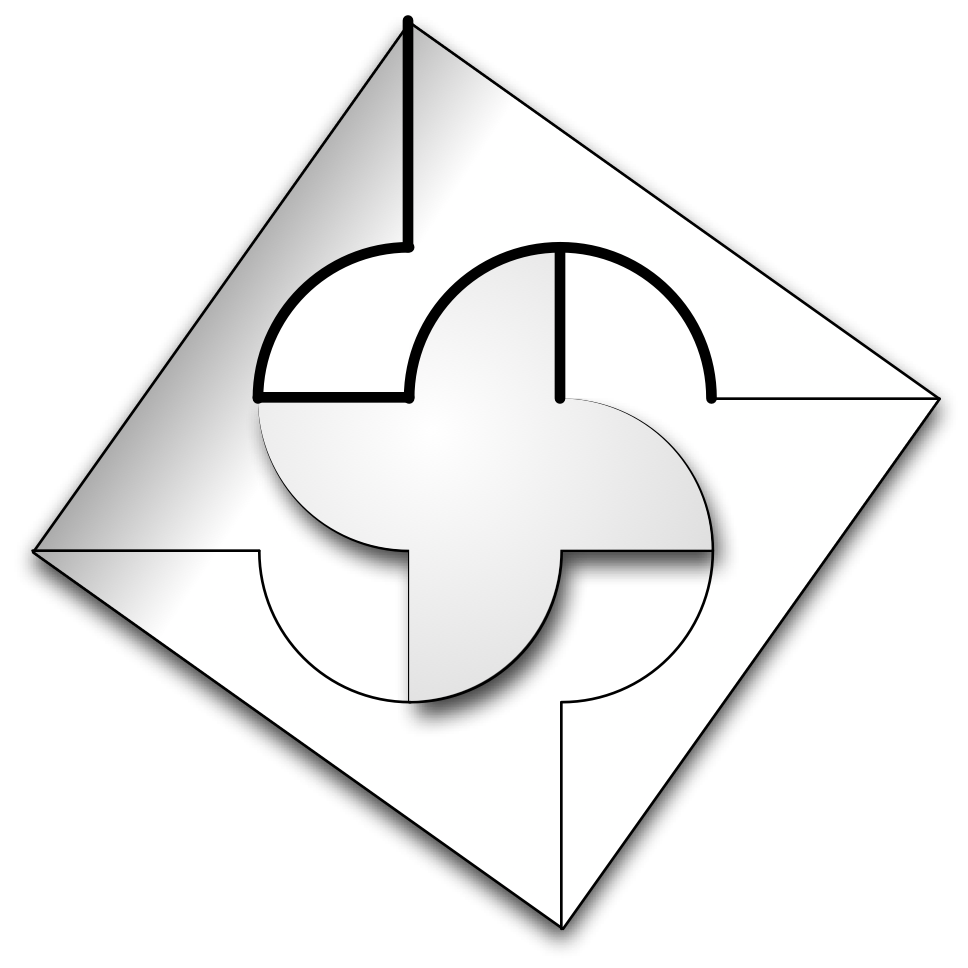 doug murray
february 9, 2017
doug murray consulting
76
system architect
Organizing Requirements
Functional
Non-Functional
Project Constraints
These remaining categories don’t provide true requirements, but can be used to better communicate those things that affect the requirements
Design Constraints
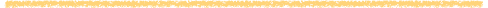 Project Drivers
Project Issues
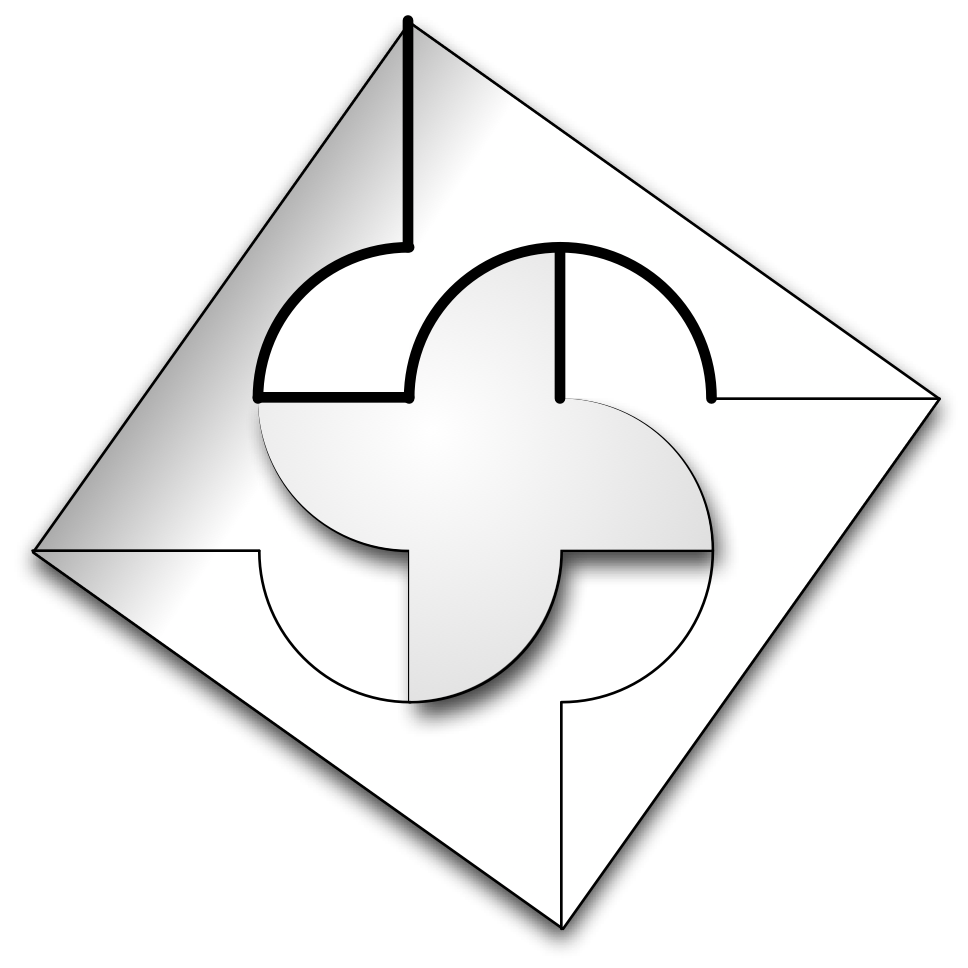 doug murray
february 9, 2017
doug murray consulting
77
system architect
Organizing Requirements
Functional
Non-Functional
These are restrictions on the product such as the budget or time available to build it, market assumptions, naming conventions and more
Project Constraints
Design Constraints
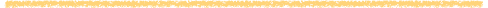 Project Drivers
Project Issues
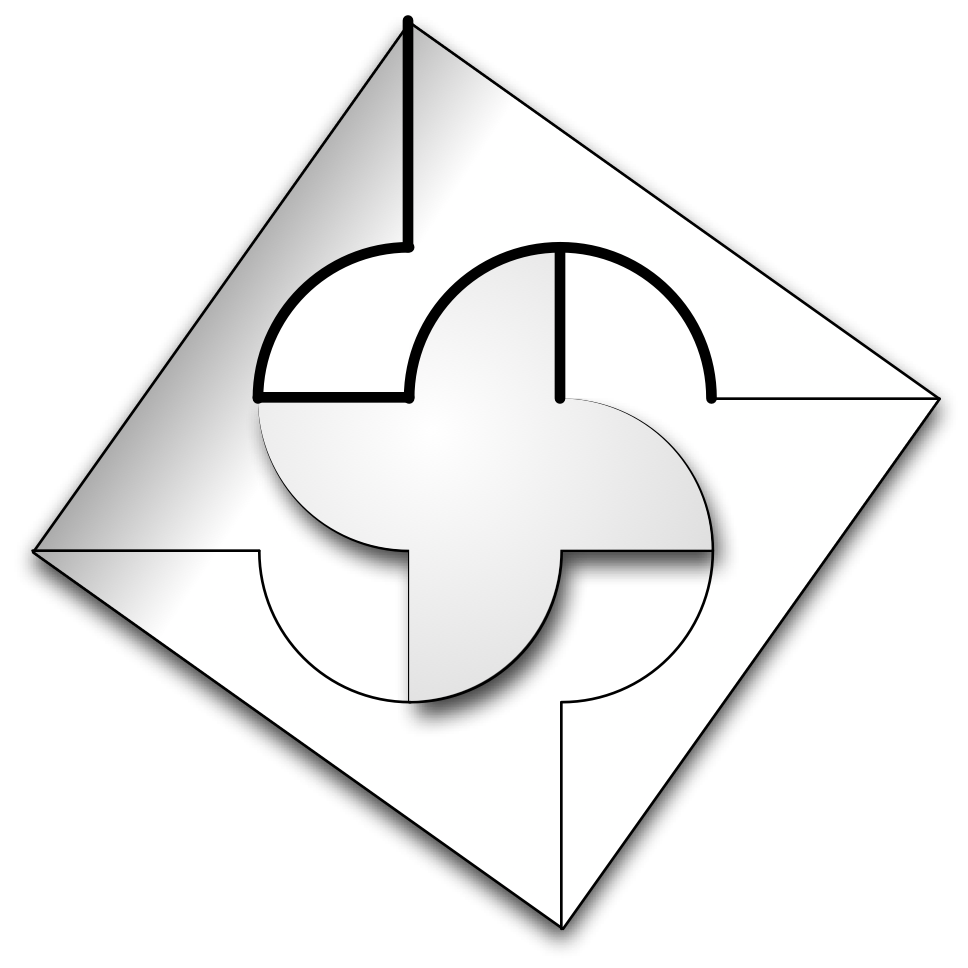 doug murray
february 9, 2017
doug murray consulting
78
system architect
Organizing Requirements
Functional
Non-Functional
Project Constraints
Design Constraints
These are technical constraints upon the design, often from legacy issues; use a 4-20 mA signal, using TTL level logic or being backwards compatible with an existing API
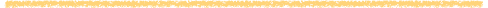 Project Drivers
Project Issues
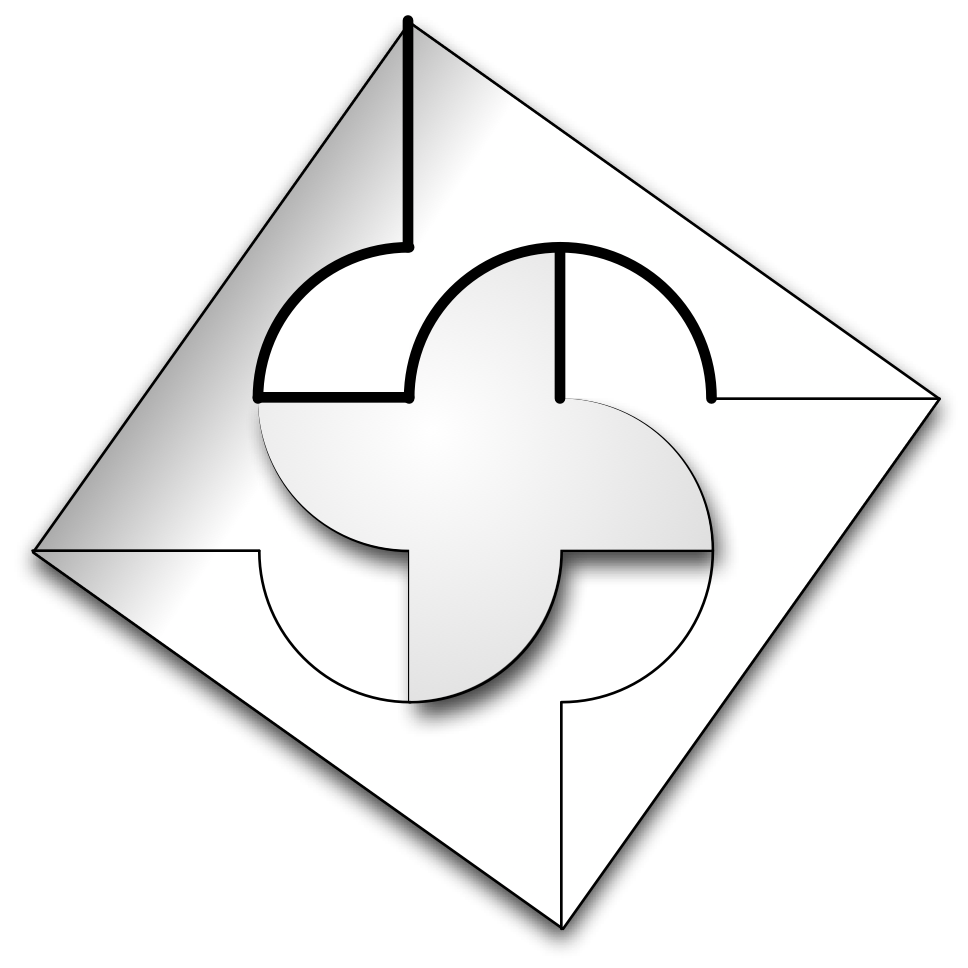 doug murray
february 9, 2017
doug murray consulting
79
system architect
Organizing Requirements
Functional
Non-Functional
The business related forces driving the project forward.  Trade shows, market changes, supplier schedules
Project Constraints
Design Constraints
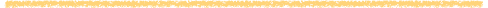 Project Drivers
Project Issues
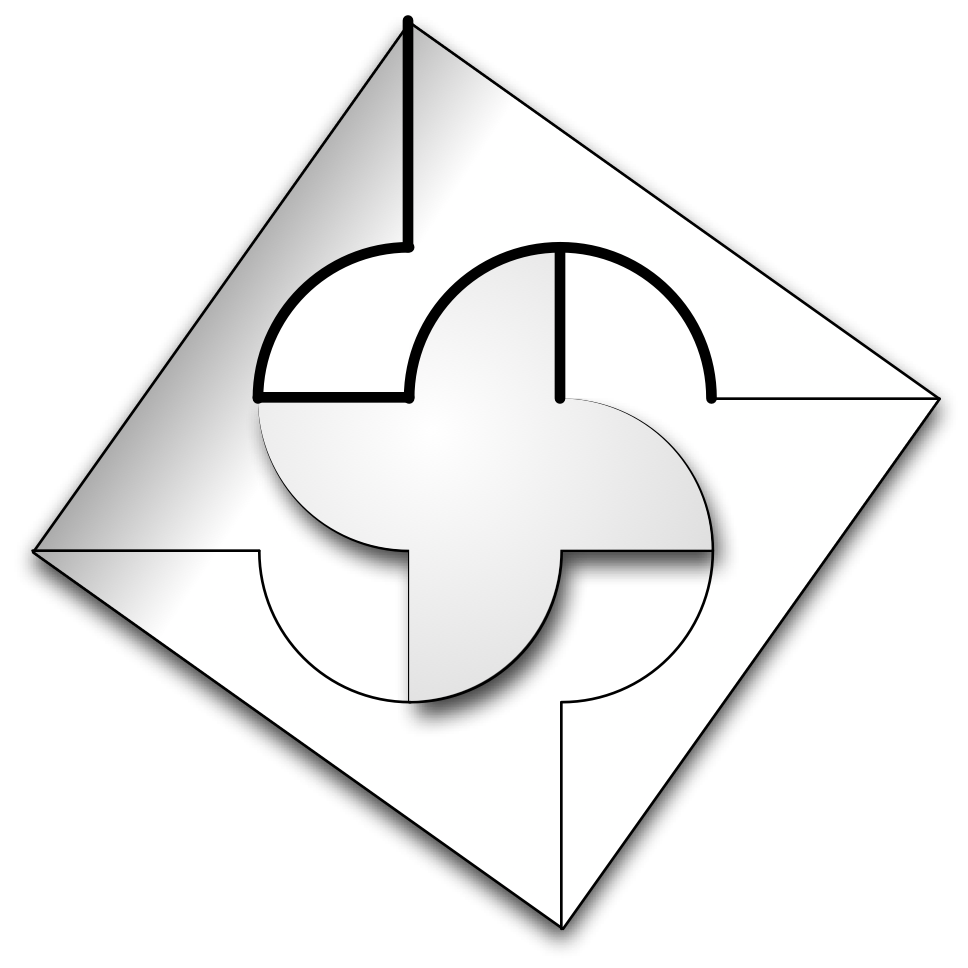 doug murray
february 9, 2017
doug murray consulting
80
system architect
Organizing Requirements
Functional
Non-Functional
Project Constraints
Design Constraints
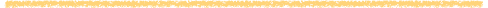 The business related forces holding the project back, or impacting its success.  Project risks, postponed requirements, upgrade paths
Project Drivers
Project Issues
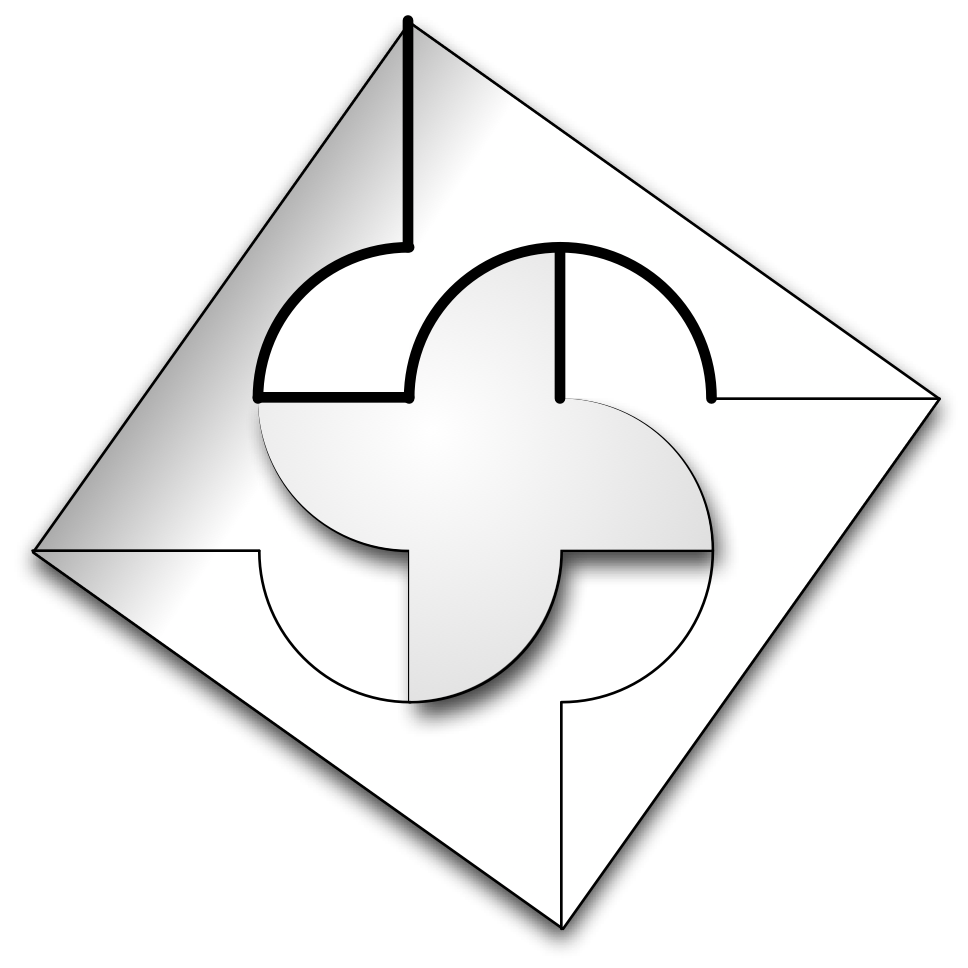 doug murray
february 9, 2017
doug murray consulting
81
system architect
Organizing Requirements
At the System level or lower, Functional Requirementsare kept separate from Non-functional ones

Non-functional requirements will probably change moreoften than Functional ones during the development process.
Keeping them separate can make documentseasier to maintain and tests easier to repeat
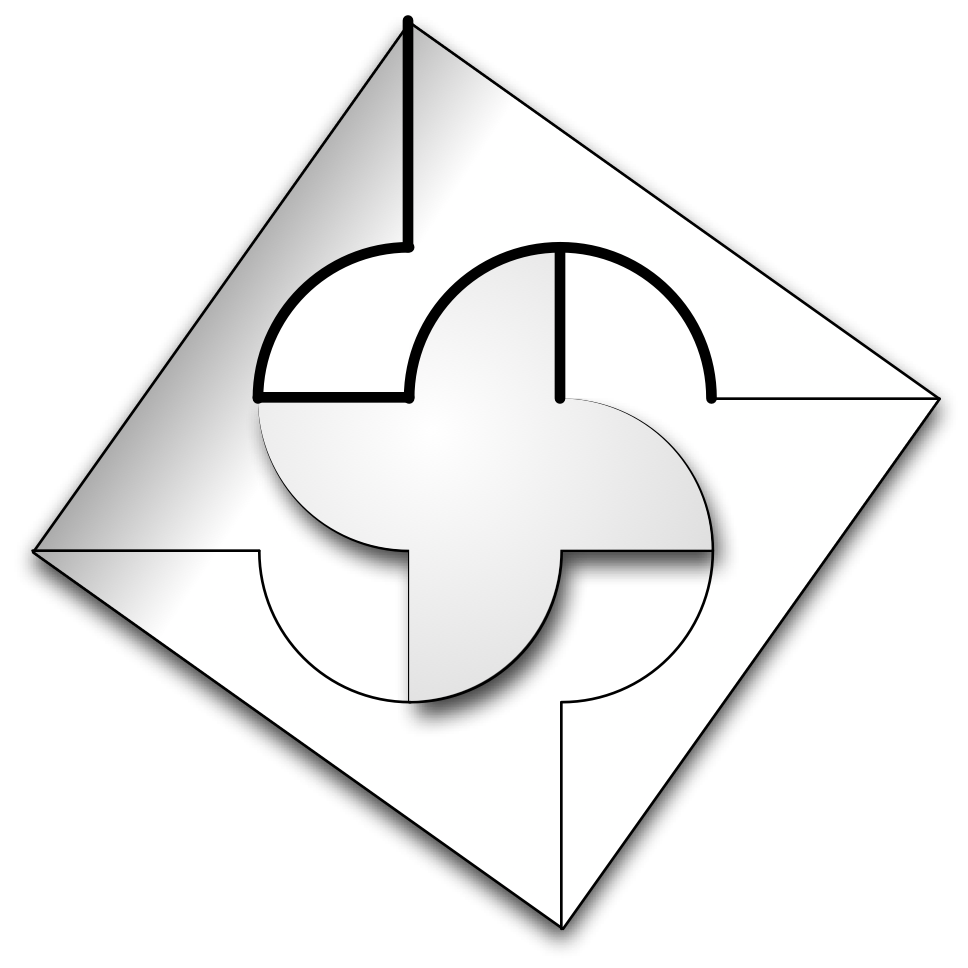 doug murray
february 9, 2017
doug murray consulting
82
system architect
[Speaker Notes: For example, performance specifications will be adjusted, physical dimensions might change]
How Do We Organize?
Project
requirements are informal and often communicated through a concept document
Product
or customer requirements are a bit more specific, communicated through a requirements document
System
requirements are quite formal and require thorough review, especially in regulated environments
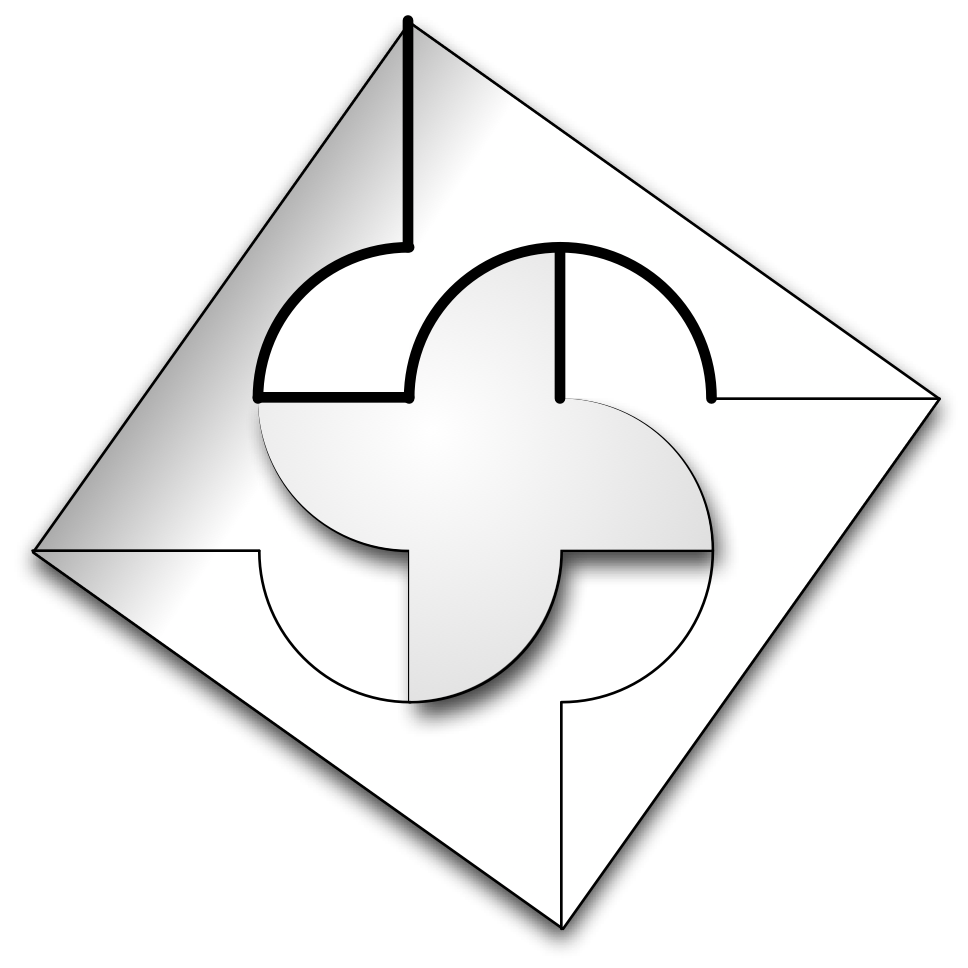 doug murray
february 9, 2017
february 9, 2017
doug murray consulting
83
system architect
Project Model
Requirements play a crucial role in the “V” process
Product
Requirements
Validation Testing
System
Requirements
Verification Testing
Architecture
Integration Testing
Design
Unit Testing
Development
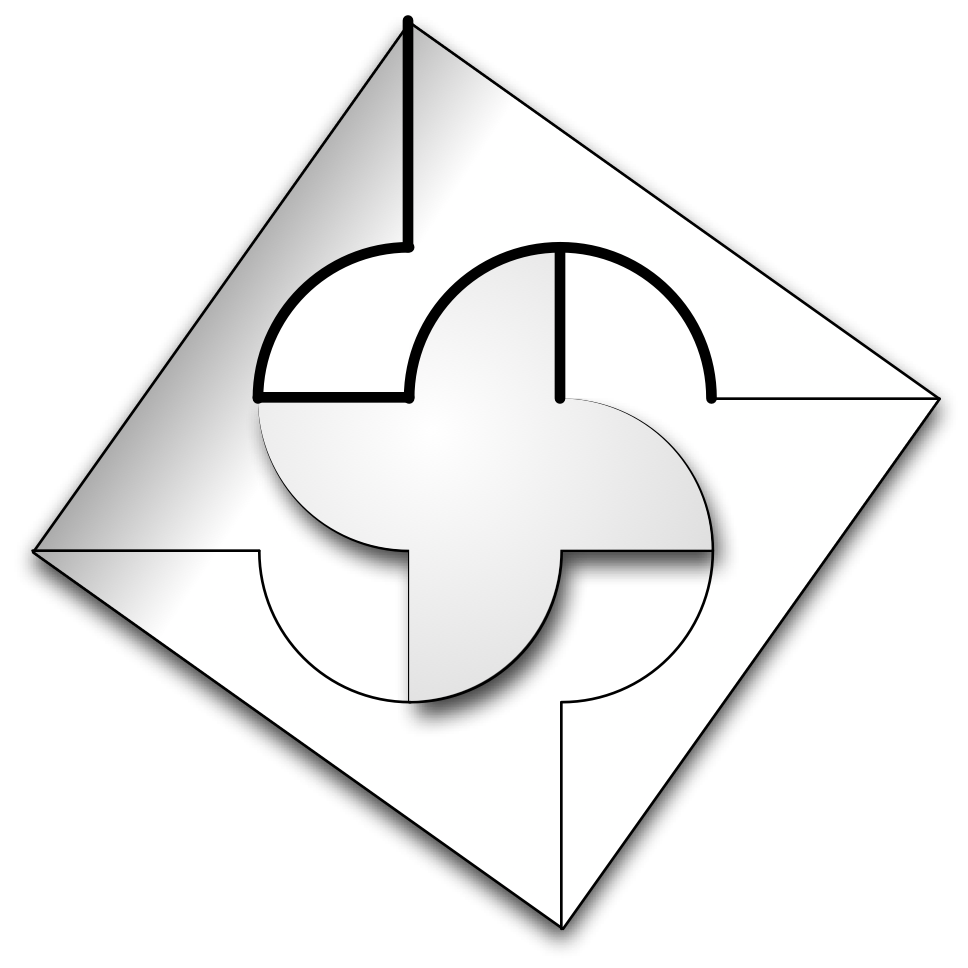 doug murray
february 9, 2017
doug murray consulting
84
system architect
[Speaker Notes: Everything starts with requirements.  But problems seen during integration testing might require architecture changes.  Problems seen during verification testing could imply changes to system requirements, then a complete rework through the V-model to continue.]
Dependencies
Product
Requirements
Validation Testing
System
Requirements
Verification Testing
Architecture
Integration Testing
Design
Unit Testing
Development
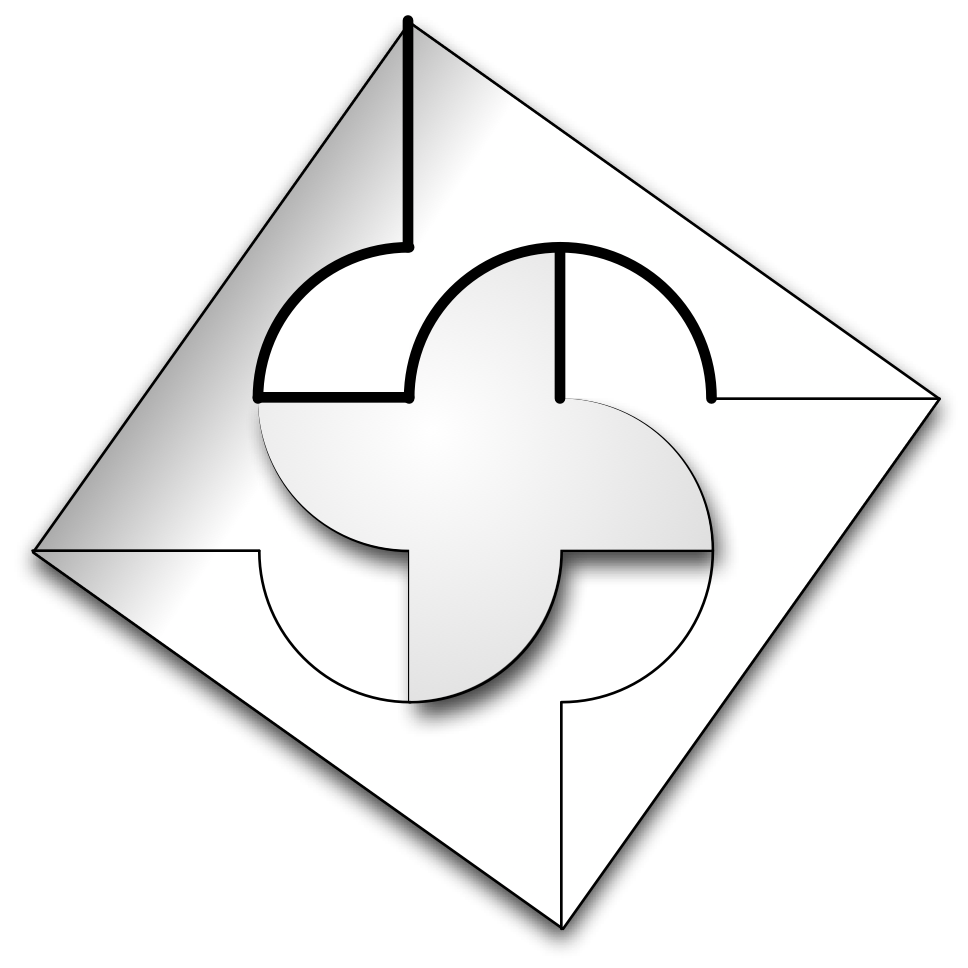 doug murray
february 9, 2017
doug murray consulting
85
system architect
[Speaker Notes: Dependencies simply indicate what’s already happened upon which the current step depends; validation depends upon all verification tests being complete, which in turn depends upon integration being complete
How do I validate the product?  First, I depend upon all elements of the system being verified, then I confirm that all product requirements have been achieved. 
Similarly, verification of a system depends upon all constituent elements passing their integration tests.  If I’m assured of that, I can perform tests that speak to each of the system requirements.]
Traceability
Tests and possibly some Design Elements will Reference Requirements
Product
Requirements
Validation Testing
System
Requirements
Verification Testing
Architecture
Integration Testing
Design
Unit Testing
Development
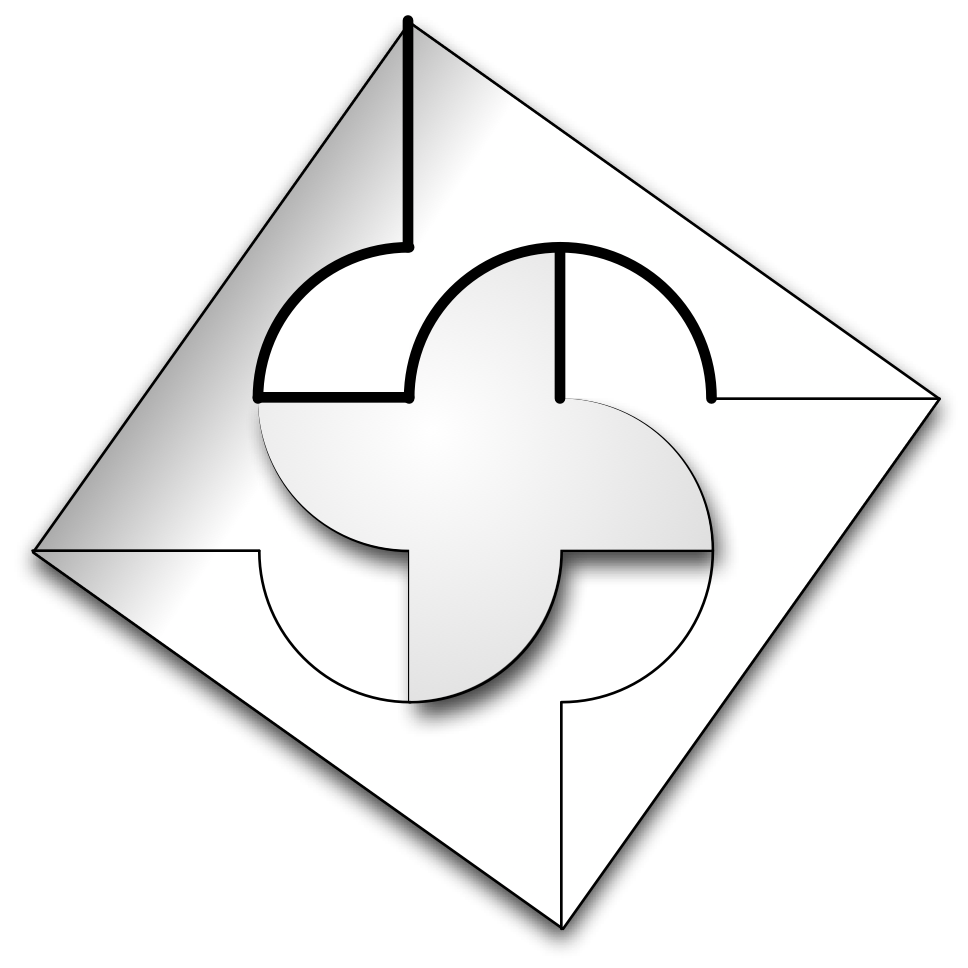 doug murray
february 9, 2017
doug murray consulting
86
system architect
[Speaker Notes: Traceability is more important to the system’s quality than the dependencies.  The V & V tests refer back to the requirements, not the quality of their predecessors.  We are testing requirements, not the process of verification or integration, for instance.  Only some of the design elements, if any, need to refer to requirements but it helps to know if a certain design exists to fulfill specific requirements.]
Traceability
Use Cases
Tests and possibly some Design Elements will Reference Requirements
Scenarios
Product
Requirements
Validation Testing
System
Requirements
Verification Testing
Architecture
Integration Testing
Design
Unit Testing
Development
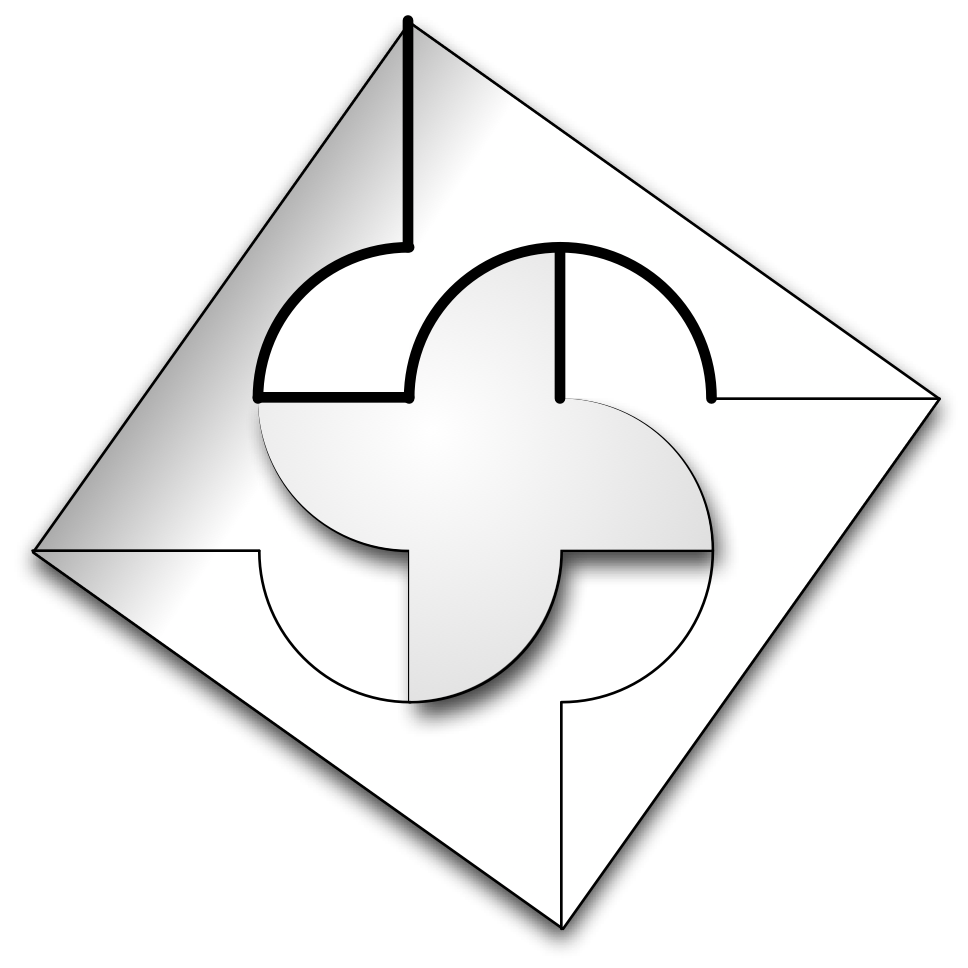 doug murray
february 9, 2017
doug murray consulting
87
system architect
[Speaker Notes: Traceability is more important to the system’s quality than the dependencies.  The V & V tests refer back to the requirements, not the quality of their predecessors.  We are testing requirements, not the process of verification or integration, for instance.  Only some of the design elements, if any, need to refer to requirements but it helps to know if a certain design exists to fulfill specific requirements.]
V & V
Verification tells us that we’ve built the system right

Validation tells us the we’ve built the right system
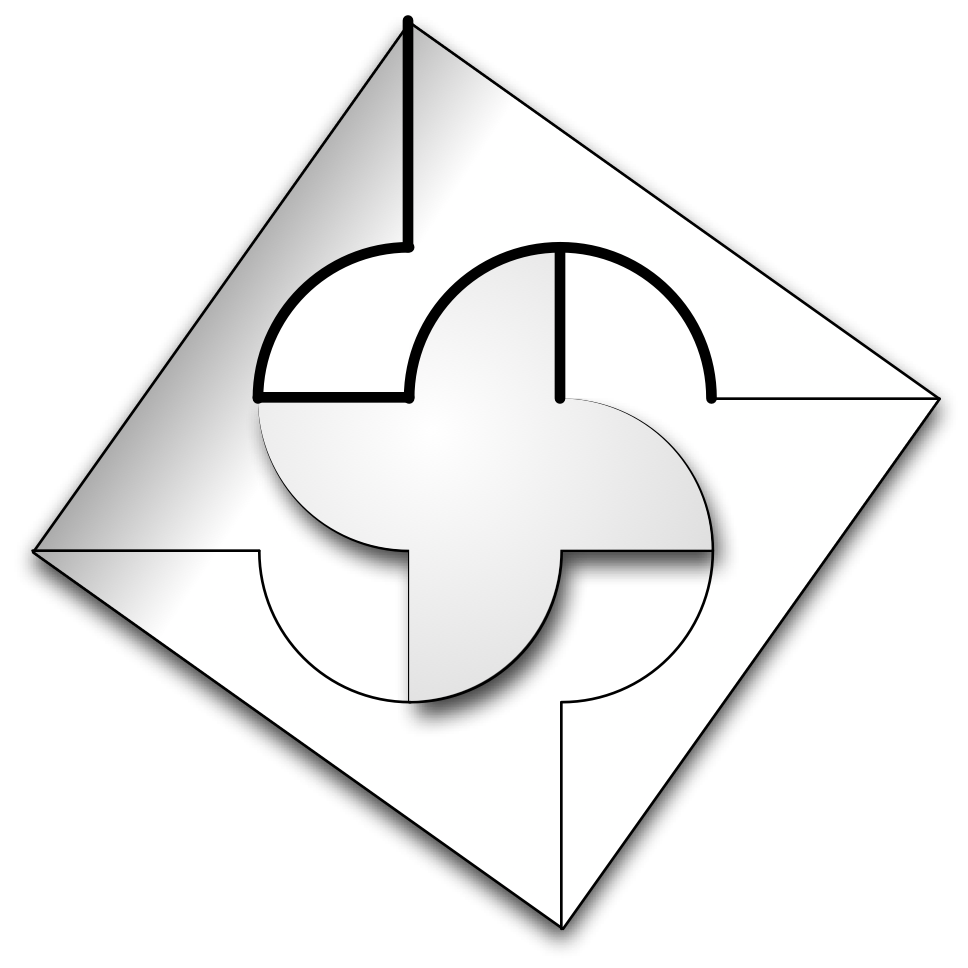 doug murray
february 9, 2017
doug murray consulting
88
system architect
Organizing Requirements
A Product Requirements DocumentDescribes the Intended Use of the Product

A System Requirements Specification describes whatthe System will do and how well it will do it

For larger systems, subordinate Requirements Documents describeenough detail to build a testable subsystem
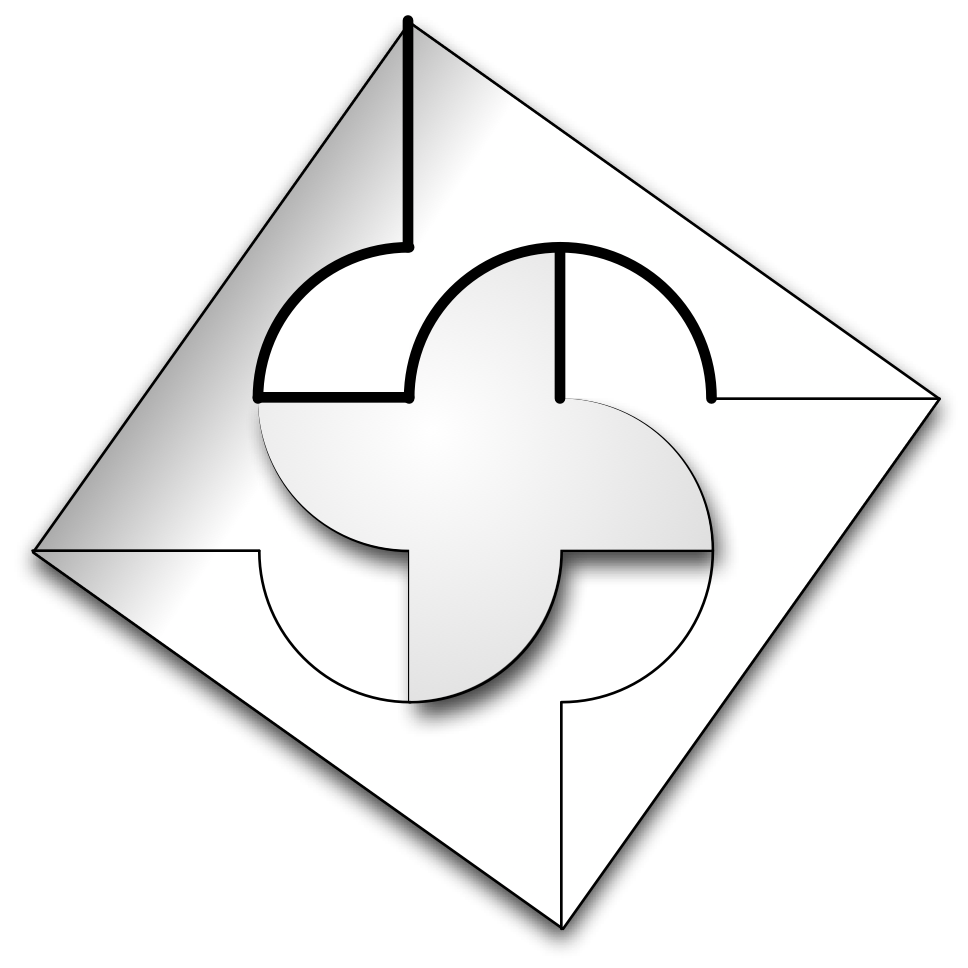 doug murray
february 9, 2017
doug murray consulting
89
system architect
Organizing Requirements
A Product Requirements Document
Describes what we will Validate

A System Requirements Specification indicatesWhat to Test in the Verification Process

Subordinate Requirements Documents describeWhat must be Tested to Enable Verification
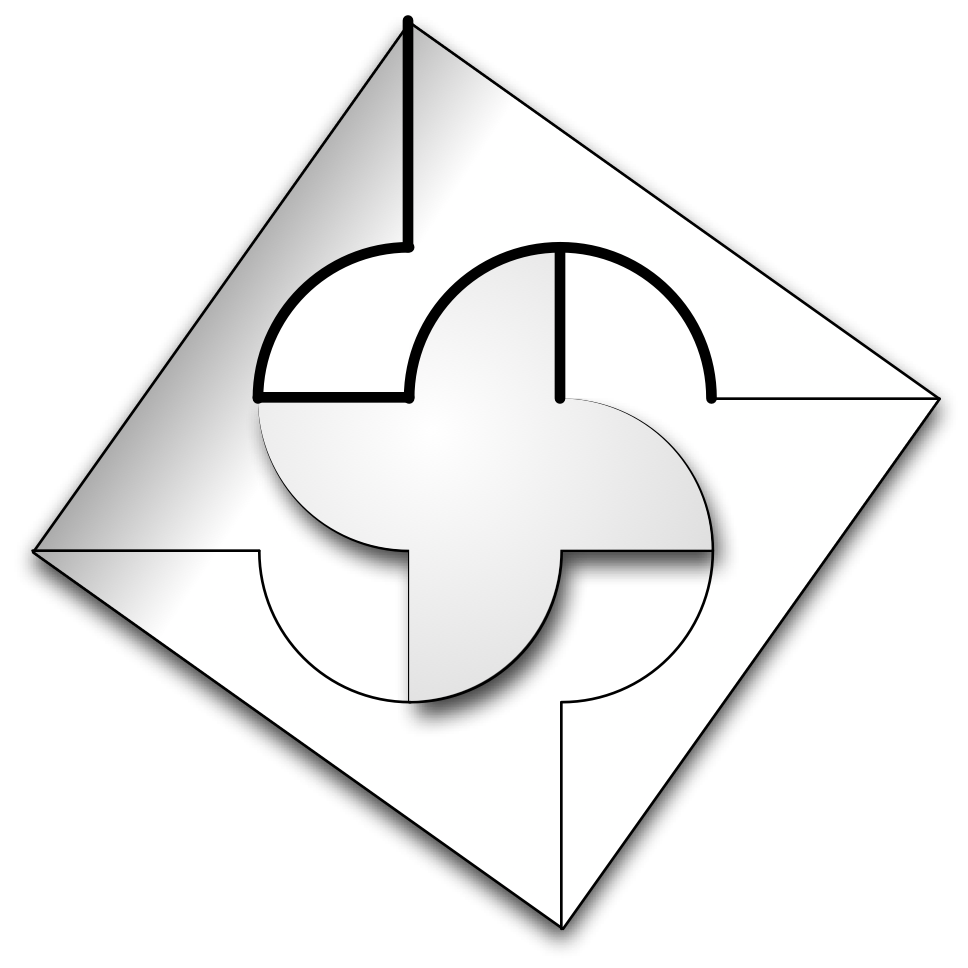 doug murray
february 9, 2017
doug murray consulting
90
system architect
Organizing Requirements
At some point in time, requirements are reviewed and a “baseline” established
Requirements will still change or be added
After the baseline has been set, changes will affect the project’s schedule and cost
Each change must be reviewed and the impact considered
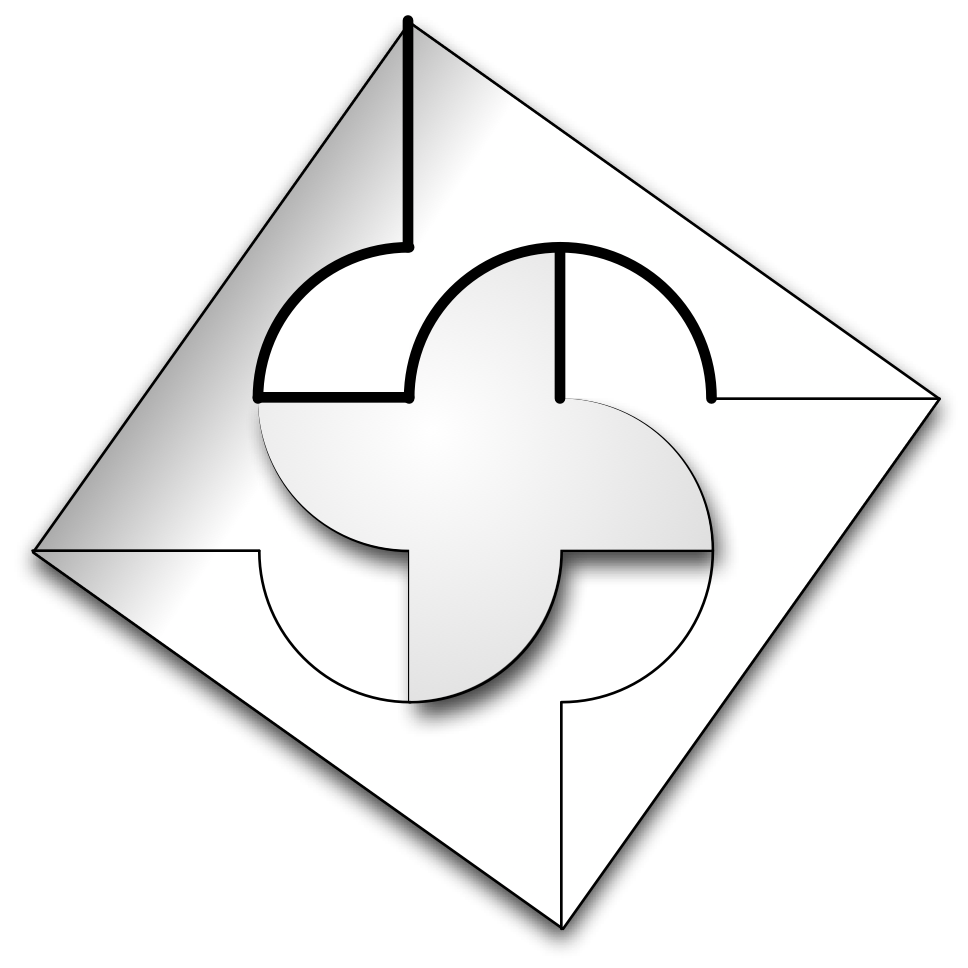 doug murray
february 9, 2017
doug murray consulting
91
system architect
Organizing Requirements
A Complete end-to-end Requirements Specification is a daunting task, especially for complex or large systems

Requirements Specification must be a team effort
None of us is as smart as all of us
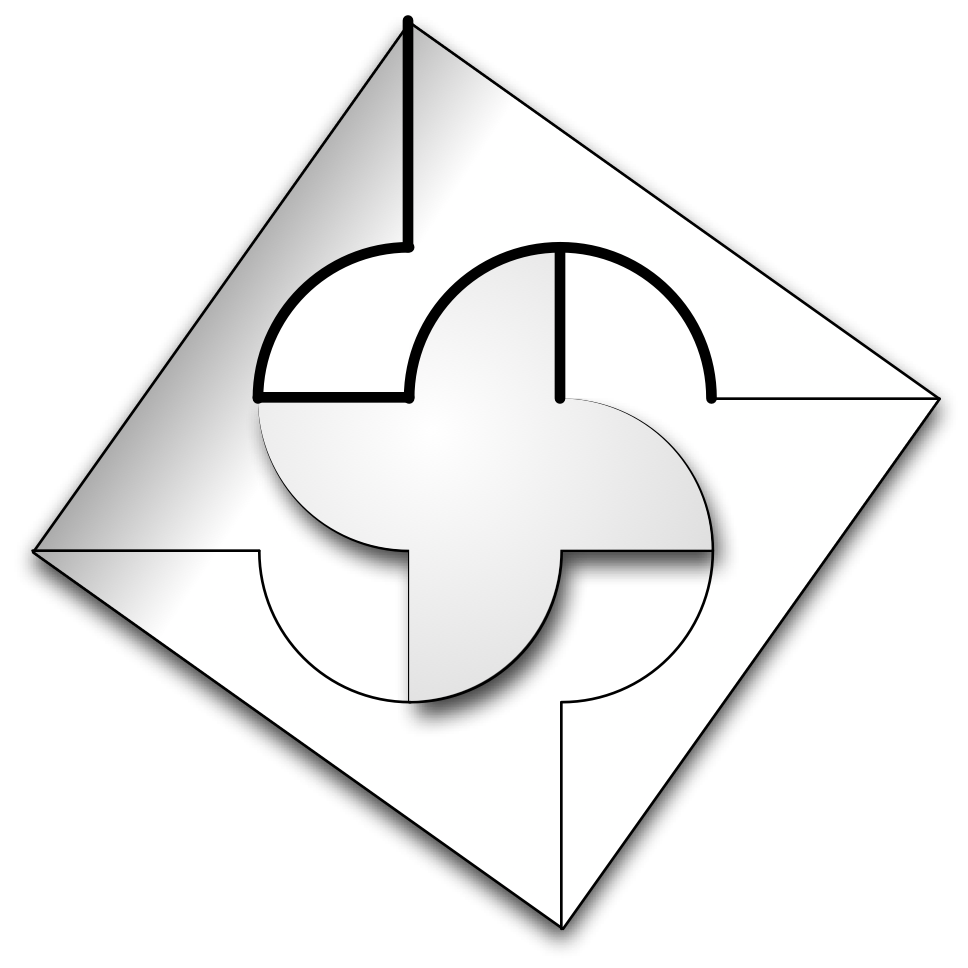 doug murray
february 9, 2017
doug murray consulting
92
system architect
Bibliography
IEEE Standard Glossary of Software Engineering Terminology, IEEE STD 610.12-1990,http://standards.ieee.org/reading/ieee/std_public/description/se/610.12-1990_desc.html
  Mastering the Requirements Process—Third Edition by Suzanne Robertson and James Robertson, Addison-Wesley, 2013. ISBN 978-0-321-81574-3
 Meeting the Challenges of Requirements Engineering, Bill Thomas, Published in SEI Interactive, March, 1999, http://www.sei.cmu.edu/news-at-sei/features/1999/mar/Spotlight.mar99.pdf
 Software Engineering Spring 2005 Lecture 4, New York University, Published on the web Spring 2005, http://www.cs.nyu.edu/courses/spring05/V22.0474-001/lec/lec4_h4.pdf
 Writing Quality Requirements, Wiegers, Karl E.,  http://www.processimpact.com/articles/qualreqs.html
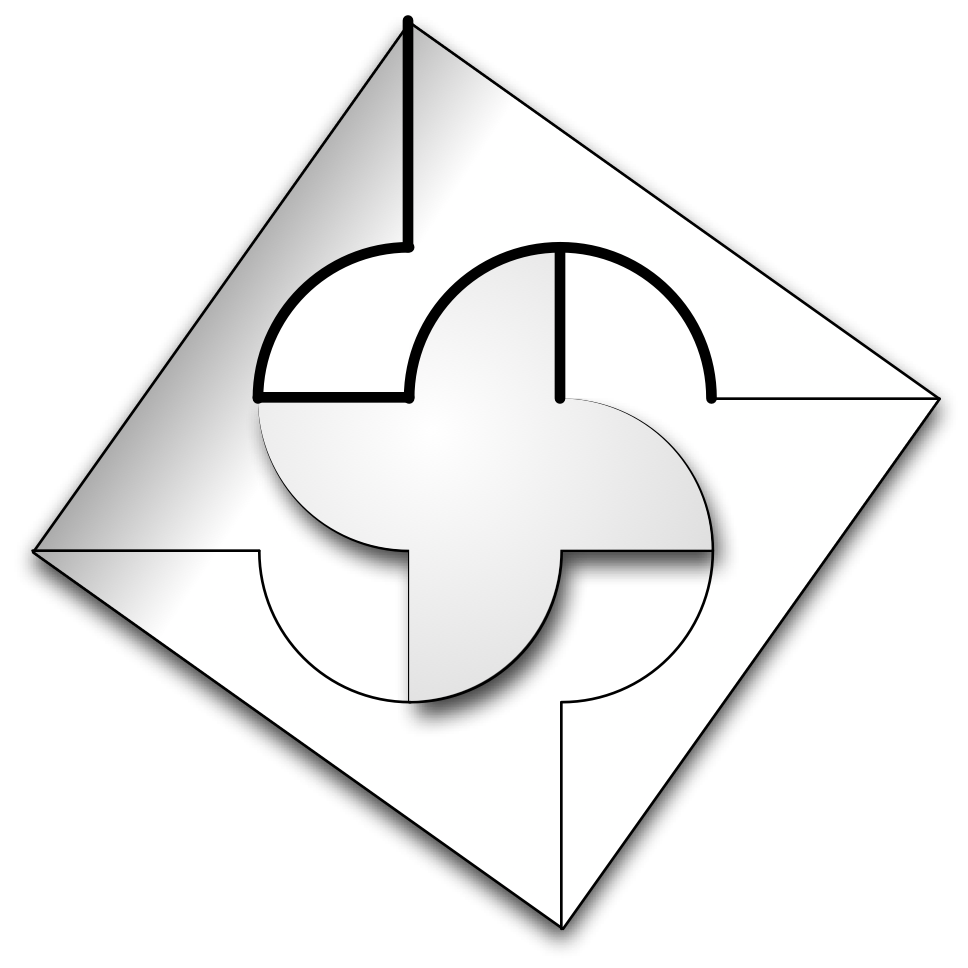 doug murray
february 9, 2017
doug murray consulting
93
system architect
Bibliography
Writing Good Requirements, Hooks, Ivy,  http://www.complianceautomation.com/papers/writingreqs.htm, INCOSE 1993
 Writing Good Requirements, Karl Wiegers, Published in Software Development Magazine, May 1999, http://www.cs.bgu.ac.il/~elhadad/se/requirements-wiegers-sd-may99.html.
 Writing Good Requirements (A Requirements Working Group Information Report), Ivy Hooks, Published in Proceedings of the Third International Symposium of the INCOSE, Volume 3, 1993, http://www.itmweb.com/essay543.htm.
 Writing good requirements is a lot like writing good code, Jim Heumann, IBM, 30 June 2004, http://www-106.ibm.com/developerworks/rational/library/5170.html.
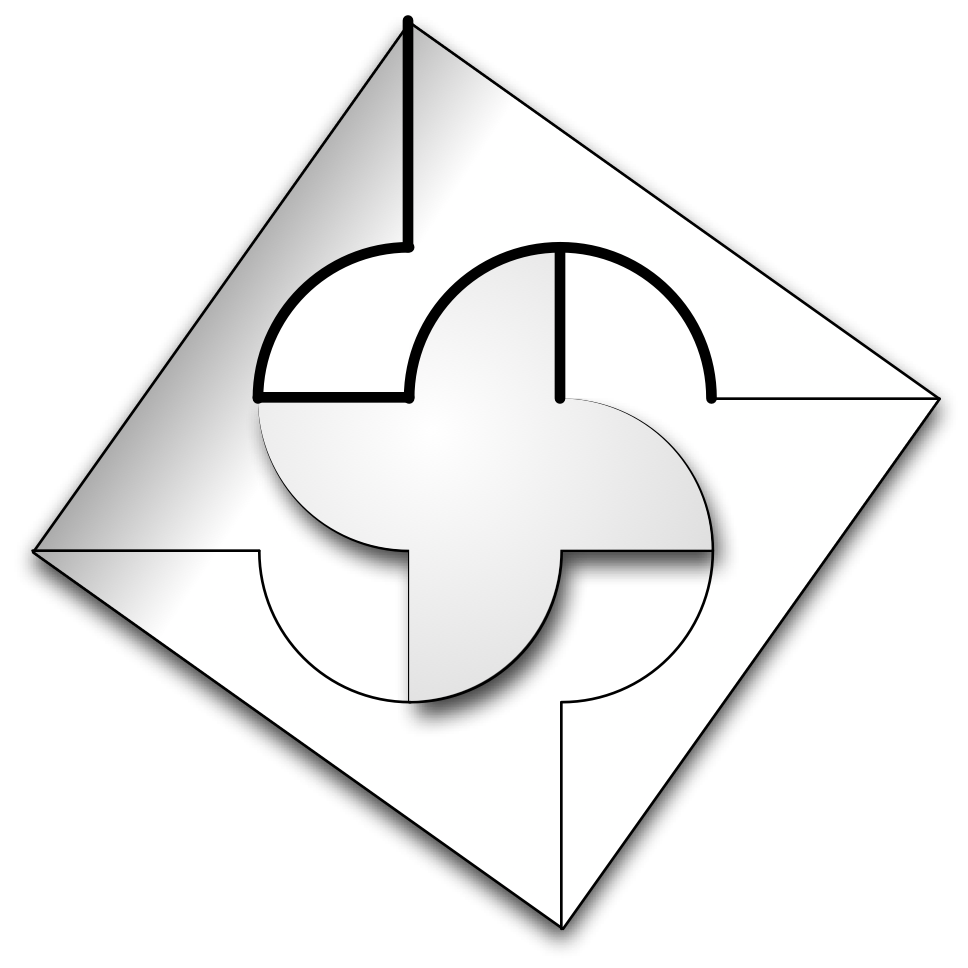 doug murray
february 9, 2017
doug murray consulting
94
system architect
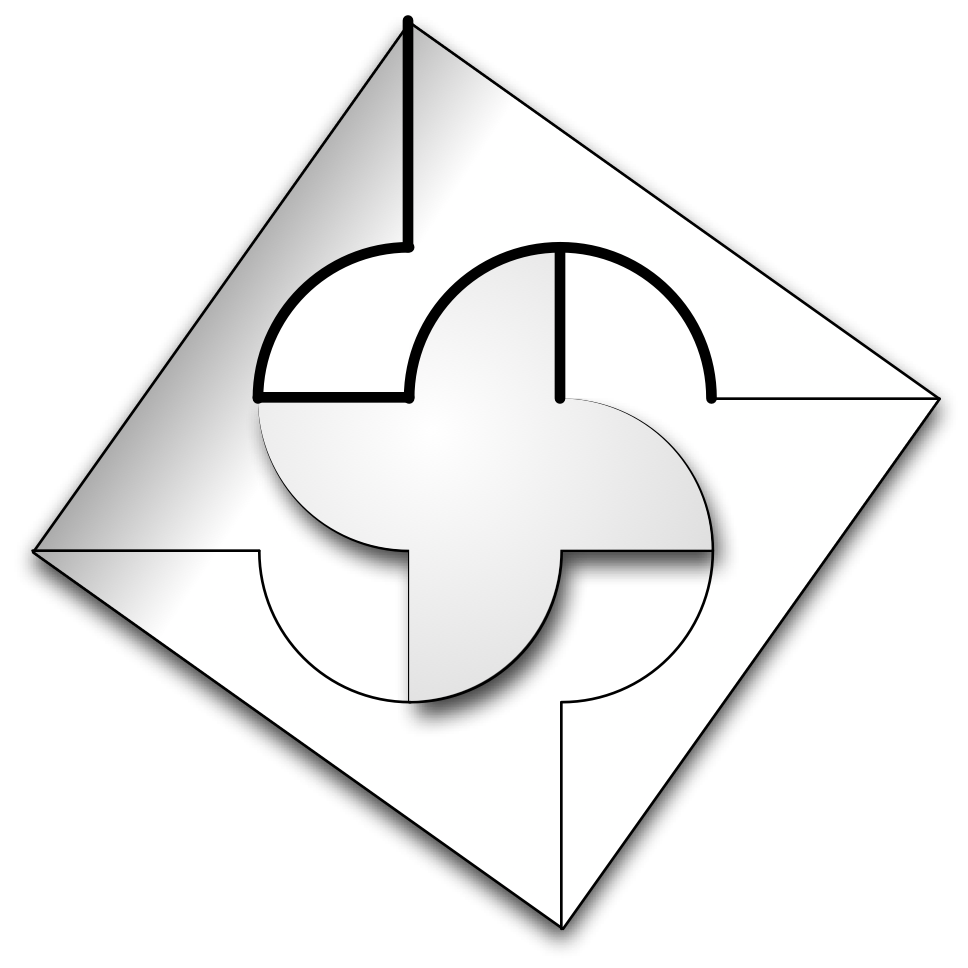 Managing Requirements
doug murray consulting
Thank you for your attention
doug murray
february 9, 2017
95
system architect